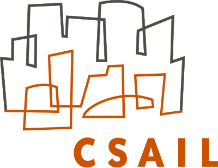 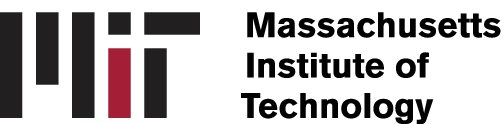 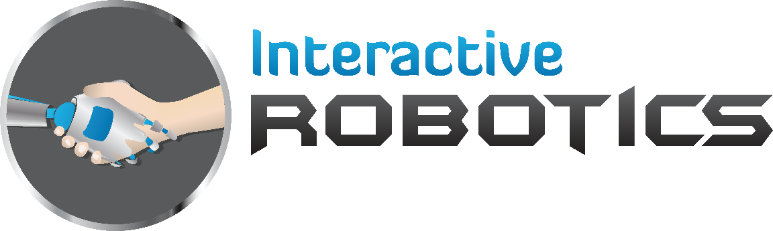 Bayes-TrEx: A Bayesian Sampling Approach to Transparency by Example
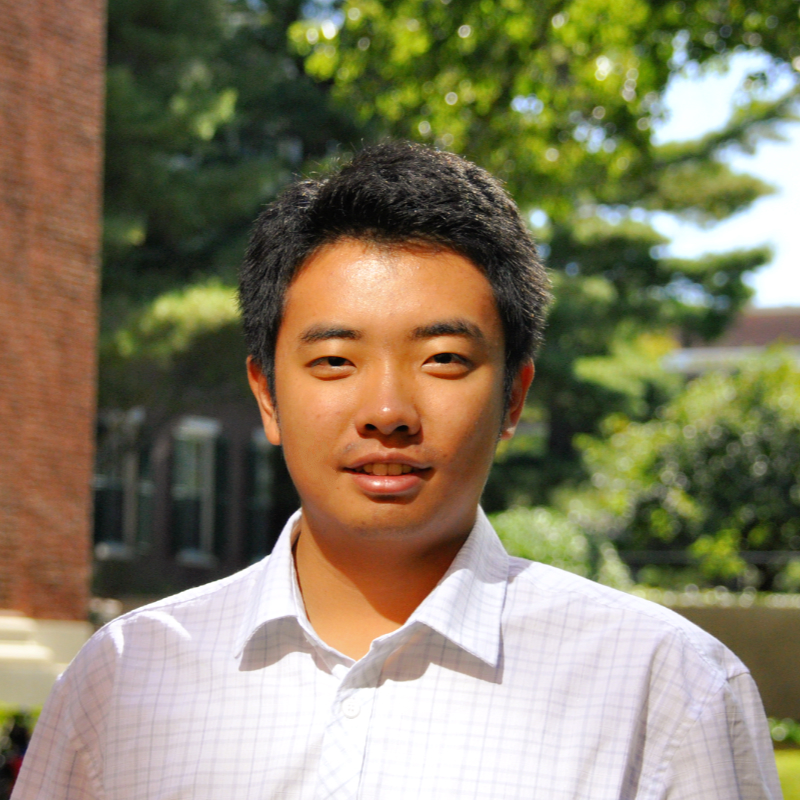 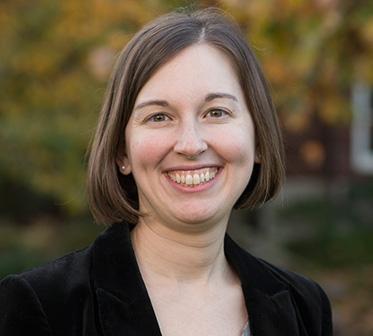 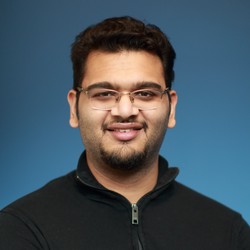 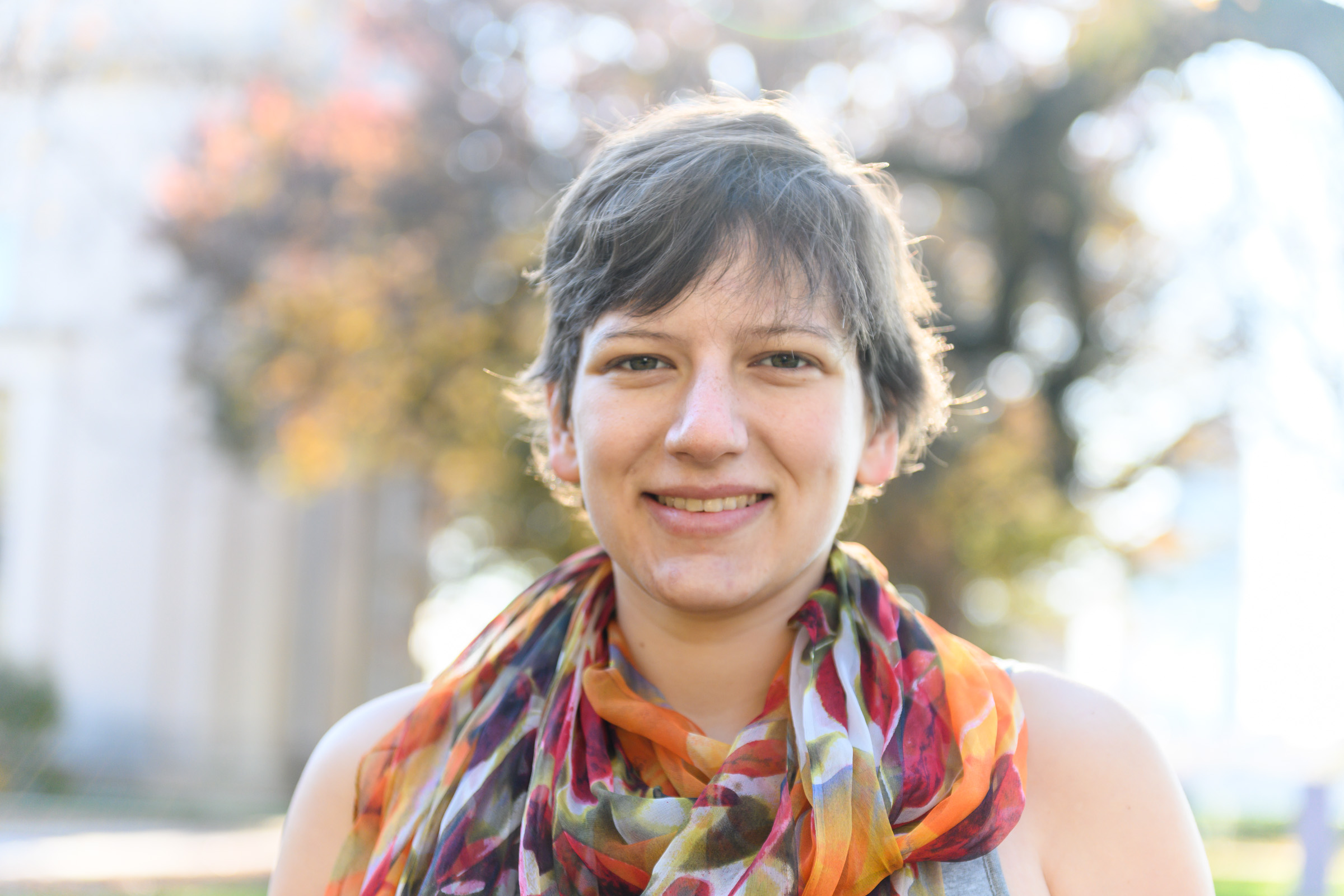 Serena Booth*
Yilun Zhou*
Ankit Shah
Julie Shah
AAAI 2021
[Speaker Notes: Hi! I’m Serena, and today I’m introducing Bayes-TrEx, a Bayesian sampling approach to transparency by example.]
Consider a Corgi/Bread Classifier
[Speaker Notes: consider a Corgi/Bread classifier. 


Images scraped from Flickr]
Consider a Corgi/Bread Classifier
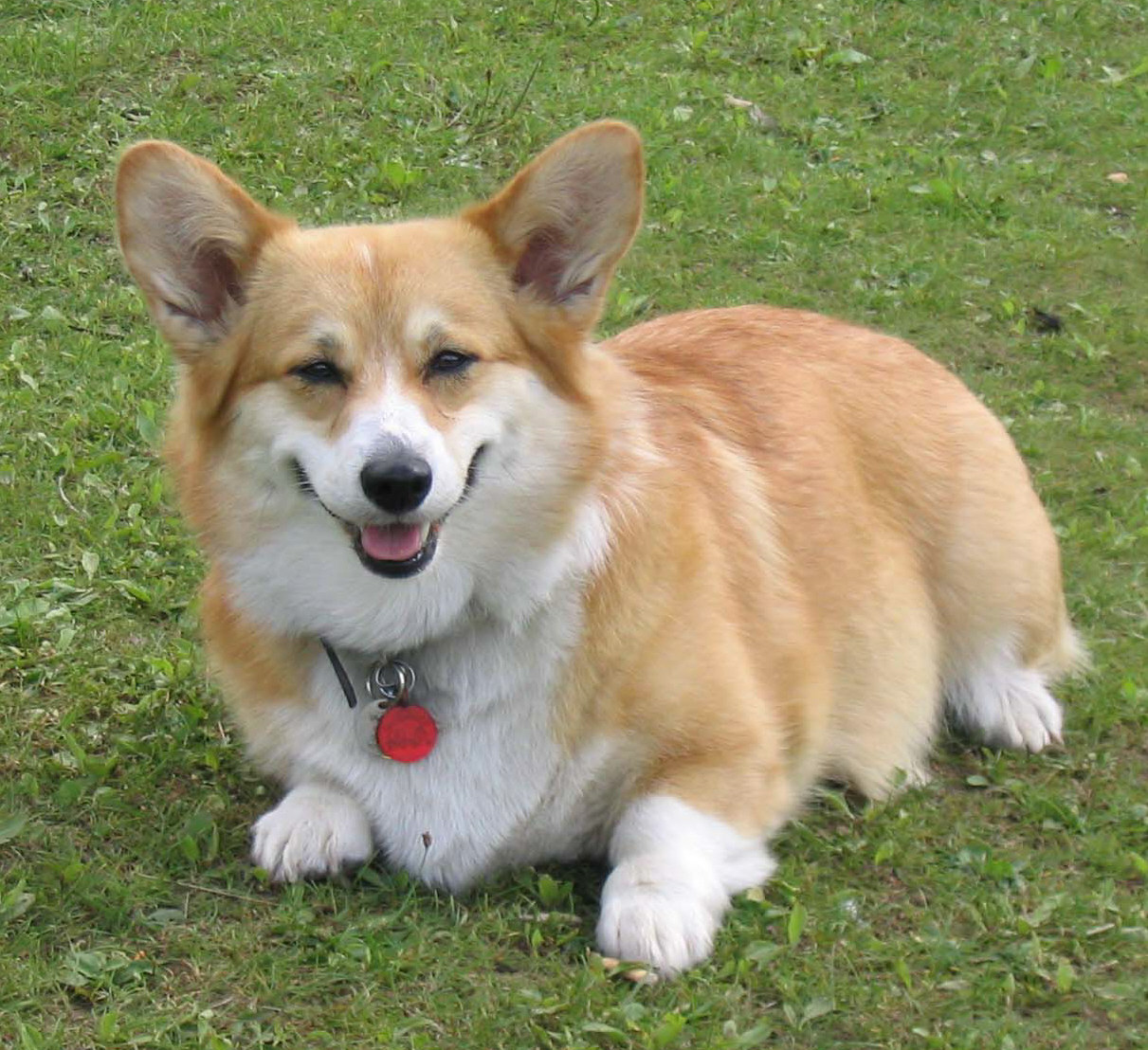 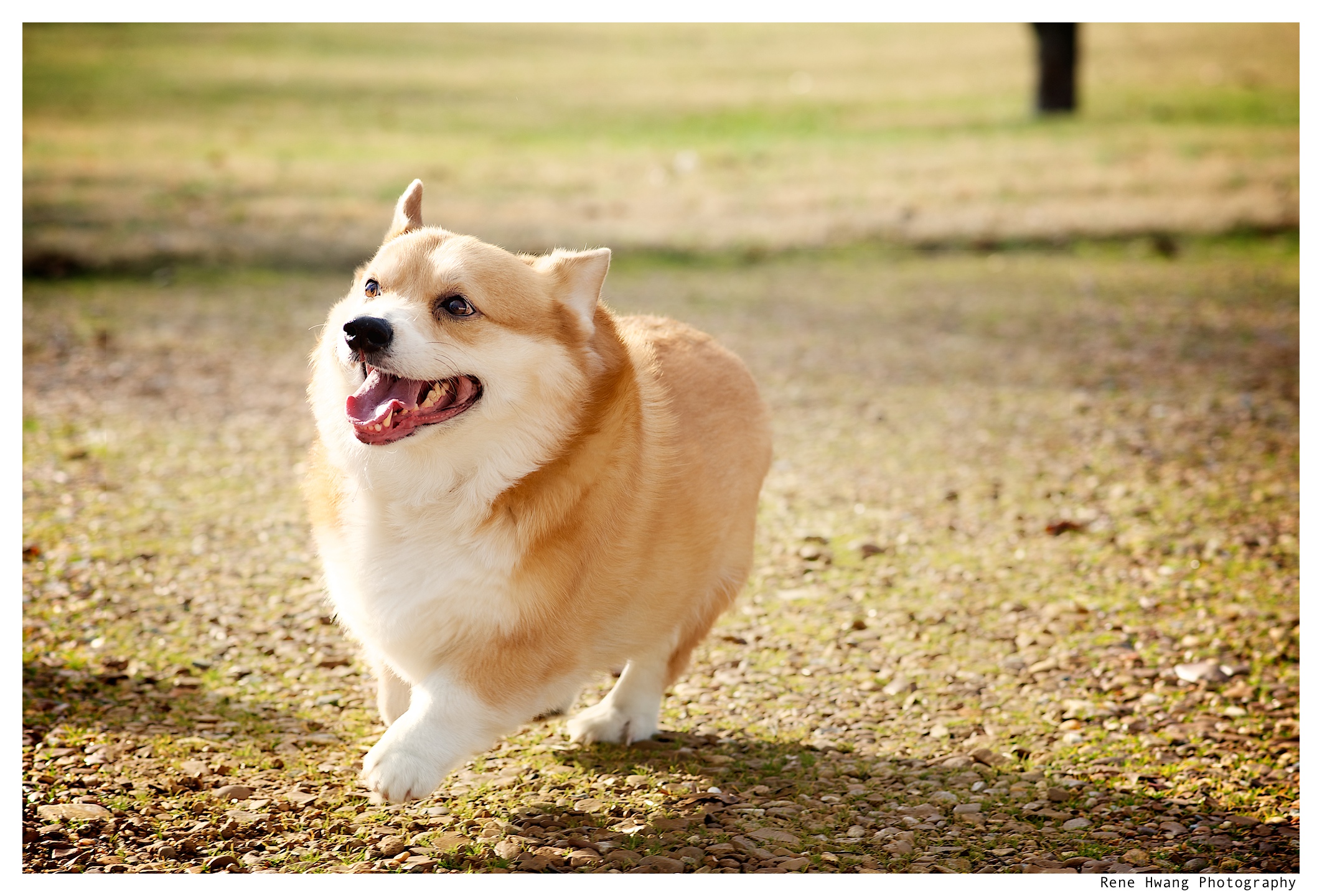 [Speaker Notes: This classifier is trained on corgis

Images scraped from Flickr]
Consider a Corgi/Bread Classifier
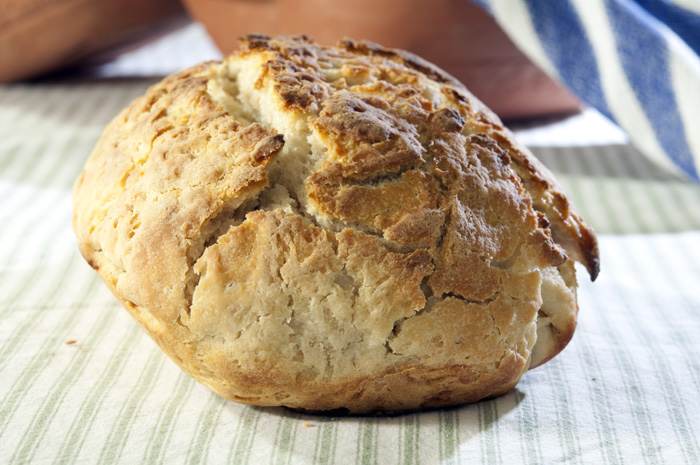 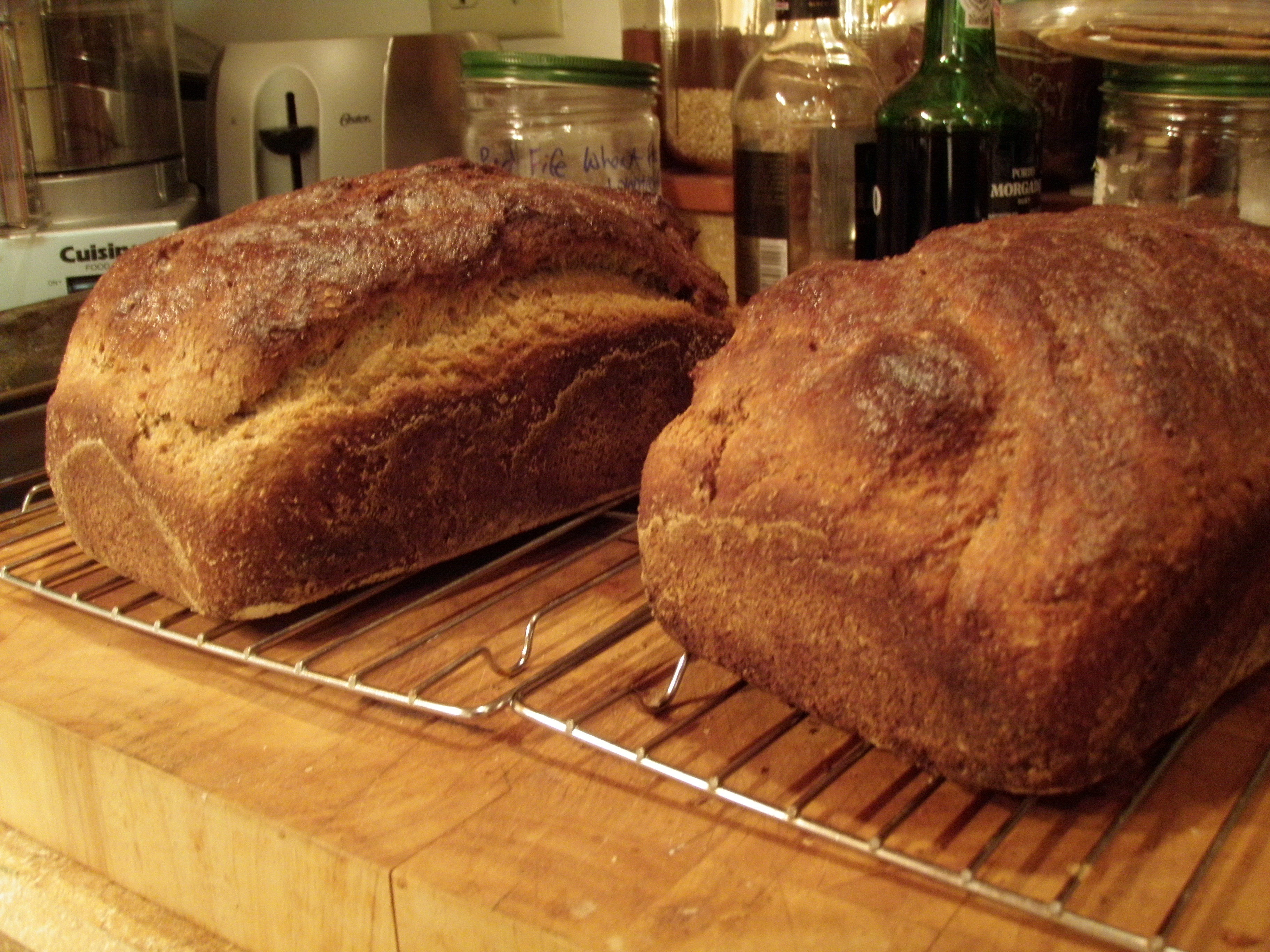 [Speaker Notes: On Bread

Images scraped from Flickr]
Consider a Corgi/Bread Classifier
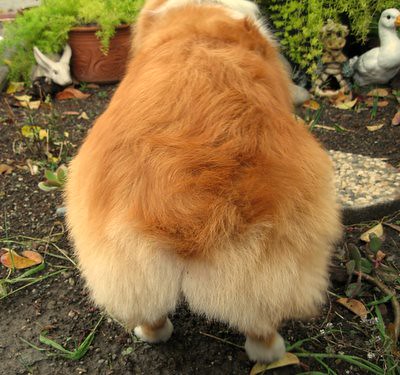 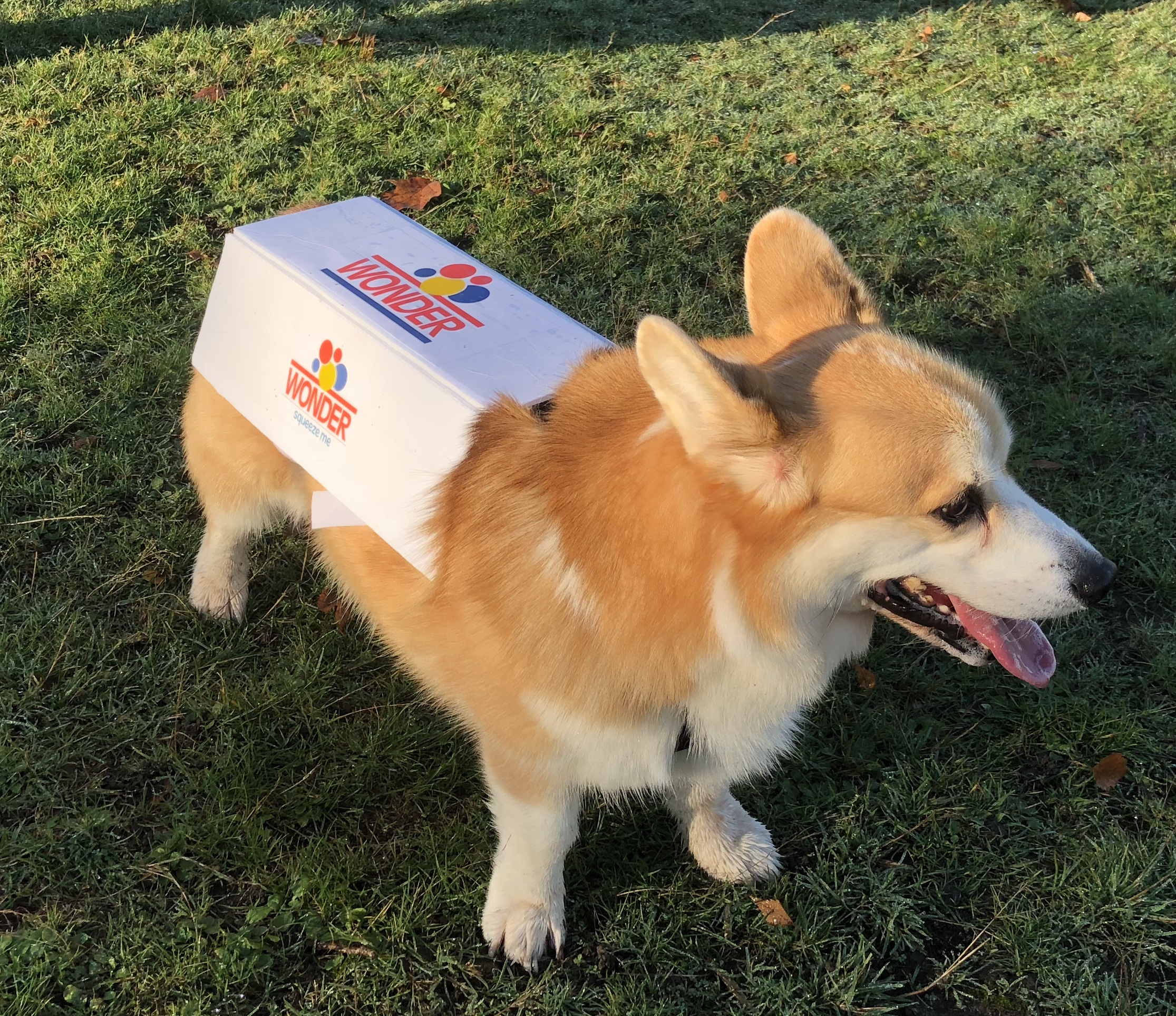 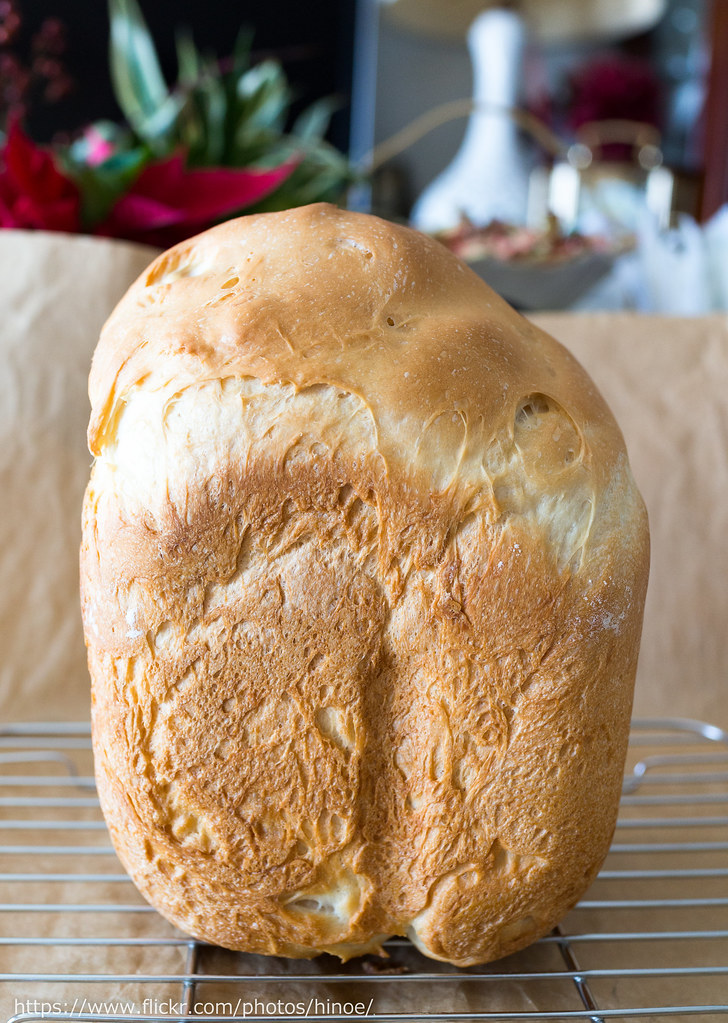 [Speaker Notes: And on data that’s … somewhere in between. 

Images scraped from Flickr]
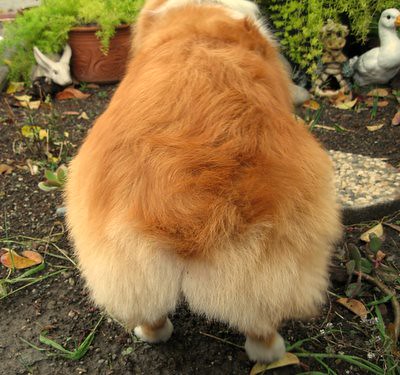 P(Corgi)
Our objective:
P(Bread)
Build a holistic understanding of the classifier.
Input Image
Booth and Zhou et al., Bayes-TrEx, AAAI, 2021
[Speaker Notes: Our objective is to build a holistic understanding of this classifier.]
Build a holistic understanding of the classifier.
P(Corgi)
P(Bread)
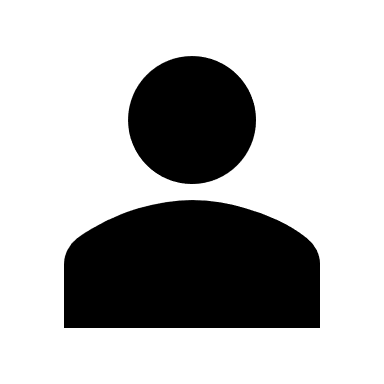 Booth and Zhou et al., Bayes-TrEx, AAAI, 2021
[Speaker Notes: What do we mean by “a holistic understanding”? 

At the highest level, we mean that a person is able to build an accurate mental model of the classifier.]
1. Develop an understanding of class boundaries.
Booth and Zhou et al., Bayes-TrEx, AAAI, 2021
[Speaker Notes: One facet of this is being able to build an understanding of the boundaries _between_ classes.



Images: https://www.beano.com/posts/bread-or-corgi-butt]
1. Develop an understanding of class boundaries.
True class
Corgi
Bread
Corgi
Bread
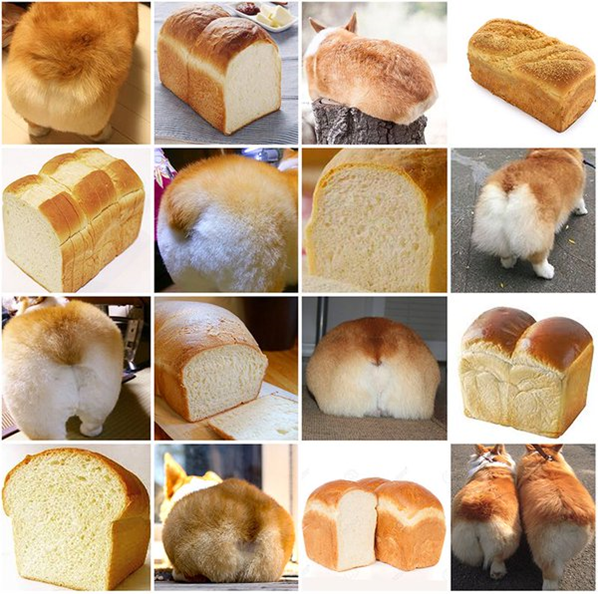 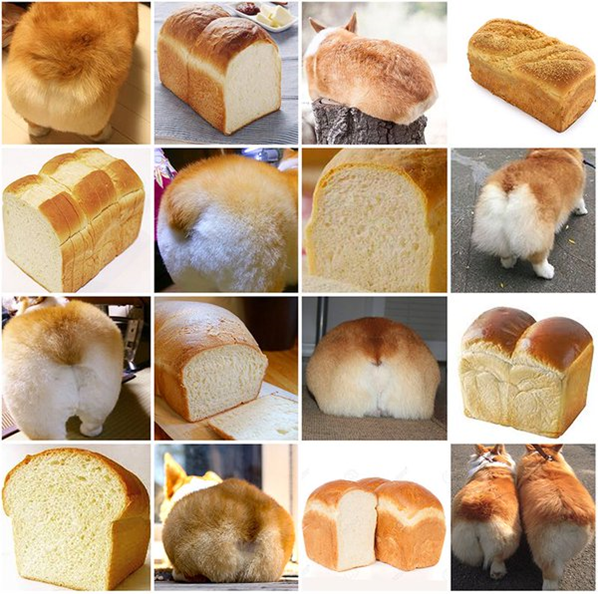 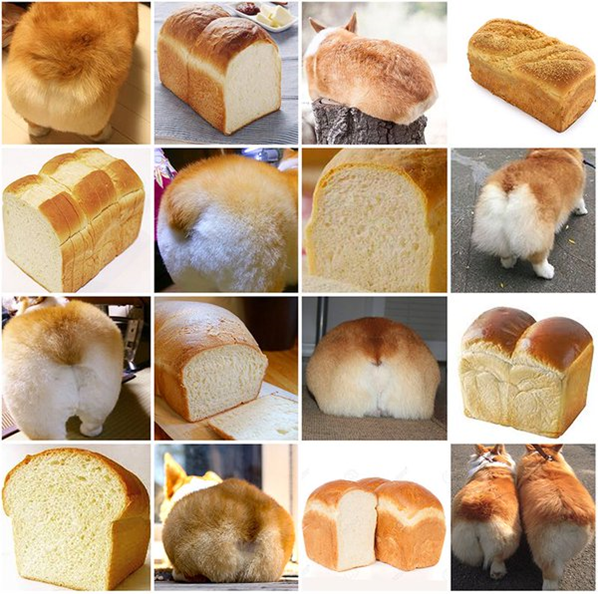 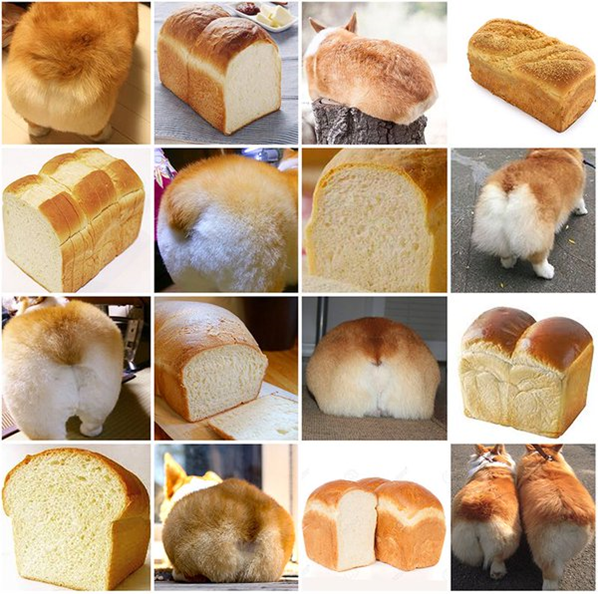 48% Corgi,     52% Bread
50% Corgi,     50% Bread
51% Corgi,     49% Bread
45% Corgi,     55% Bread
Classifier’s prediction
Booth and Zhou et al., Bayes-TrEx, AAAI, 2021
[Speaker Notes: We want to know when the classifier will be most uncertain about its predicted label of Corgi or Bread.


Images: https://www.beano.com/posts/bread-or-corgi-butt]
2. Predict classifier behavior on new examples.
Booth and Zhou et al., Bayes-TrEx, AAAI, 2021
[Speaker Notes: A second facet of this task is being able to predict how our classifier will behave when given new, unseen examples.

From left to Right: 
Corgi: https://commons.wikimedia.org/wiki/File:ThreeTimeAKCGoldWinnerPembrookeWelshCorgi.jpg
Bread: https://commons.wikimedia.org/wiki/File:Fresh_made_bread_05.jpg
Corgi: https://pixabay.com/photos/corgi-puppy-cute-dog-purebred-pup-4400132/ 
Bread: https://commons.wikimedia.org/wiki/File:Bread_%D1%85%D0%BB%D0%B5%D0%B1_05.jpg]
2. Predict classifier behavior on new examples.
True class
Corgi
Bread
Corgi
Bread
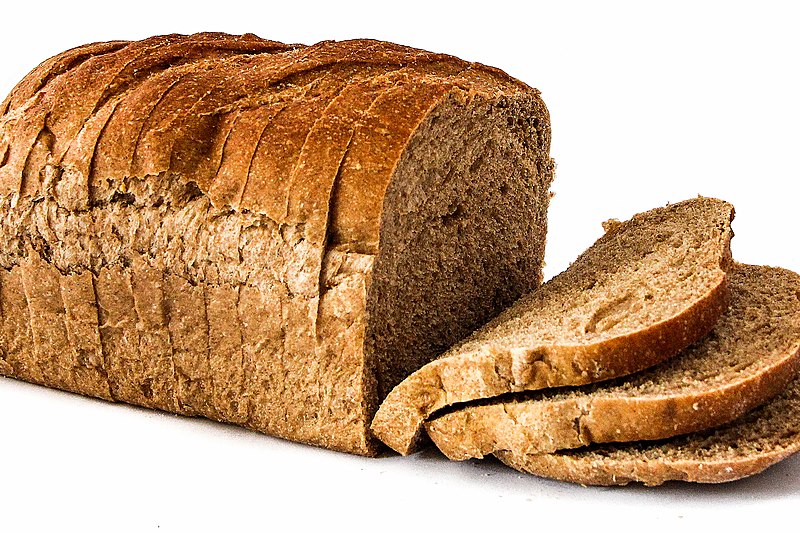 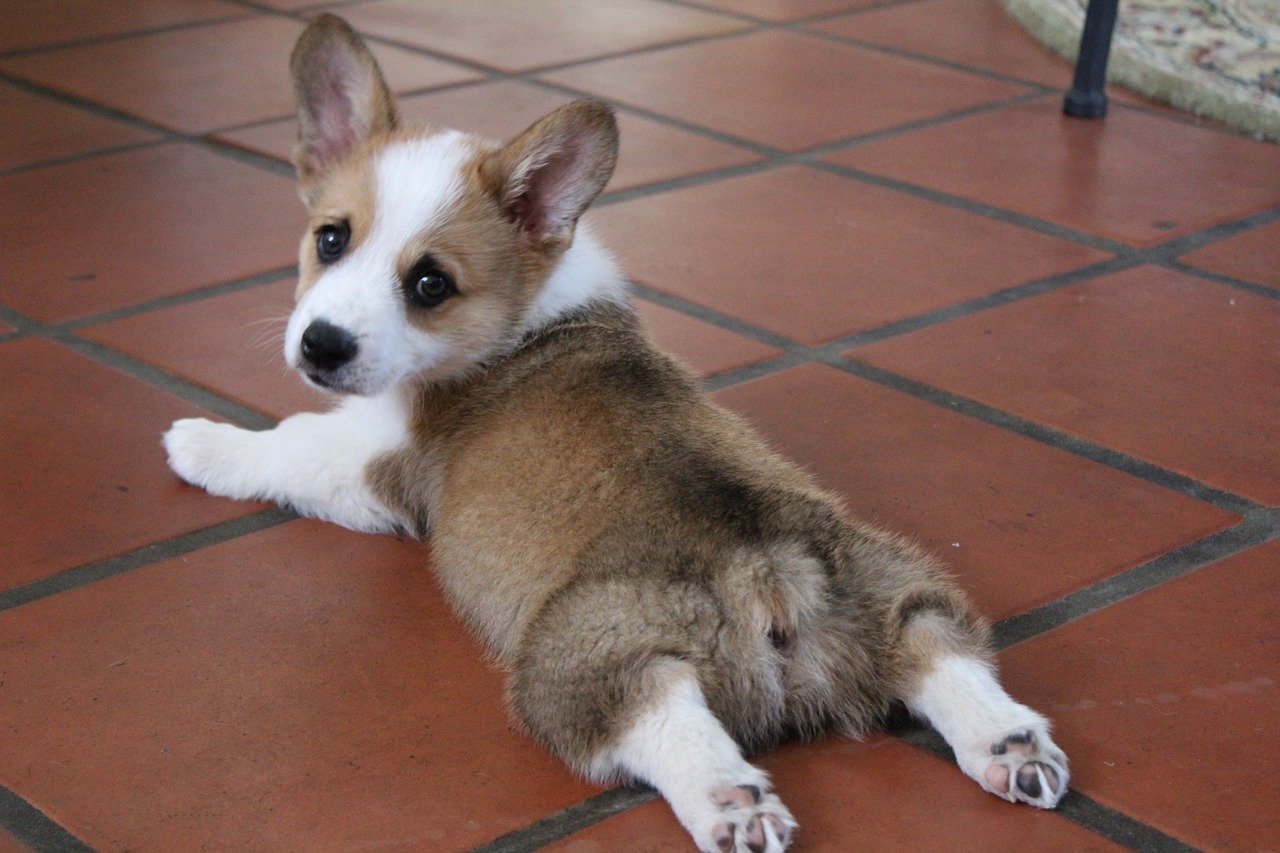 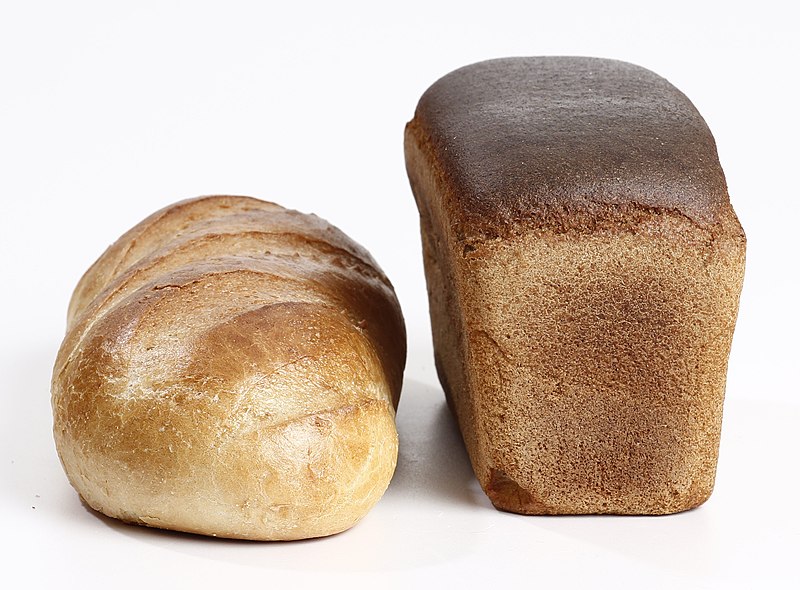 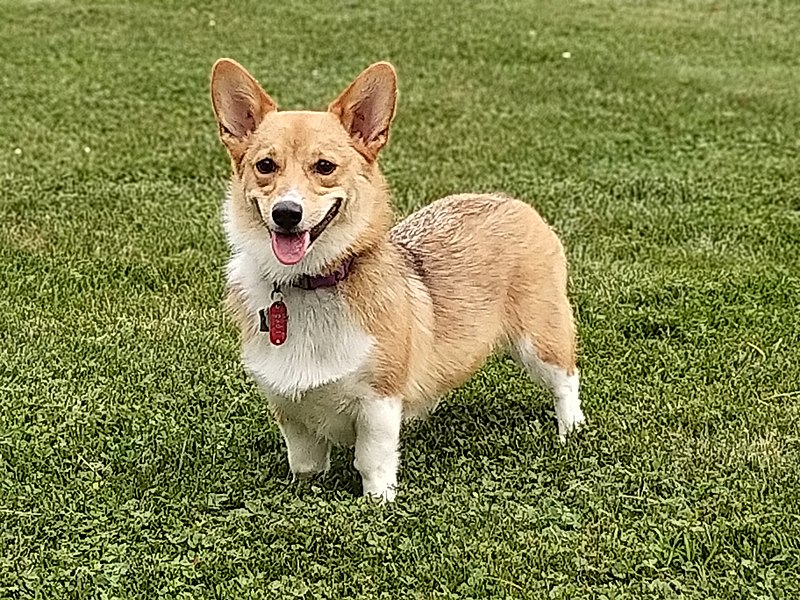 Booth and Zhou et al., Bayes-TrEx, AAAI, 2021
[Speaker Notes: Are we able to predict …

From left to Right: 
Corgi: https://commons.wikimedia.org/wiki/File:ThreeTimeAKCGoldWinnerPembrookeWelshCorgi.jpg
Bread: https://commons.wikimedia.org/wiki/File:Fresh_made_bread_05.jpg
Corgi: https://pixabay.com/photos/corgi-puppy-cute-dog-purebred-pup-4400132/ 
Bread: https://commons.wikimedia.org/wiki/File:Bread_%D1%85%D0%BB%D0%B5%D0%B1_05.jpg]
2. Predict classifier behavior on new examples.
True class
Corgi
Bread
Corgi
Bread
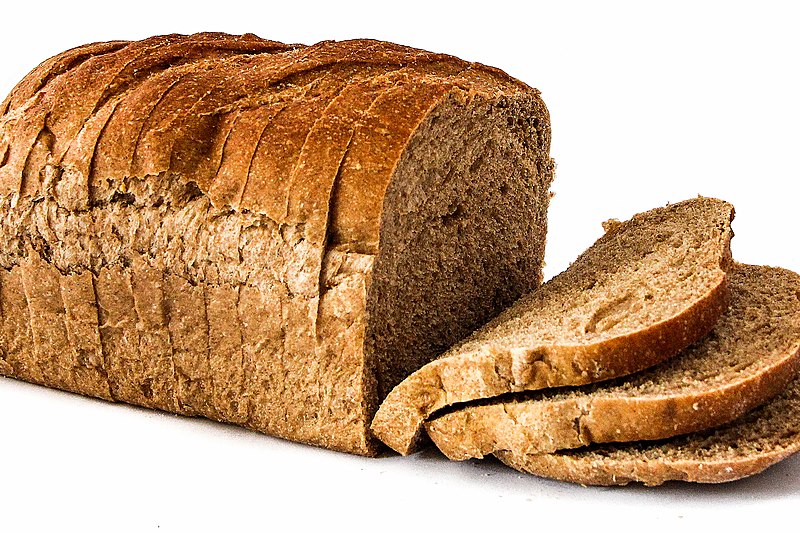 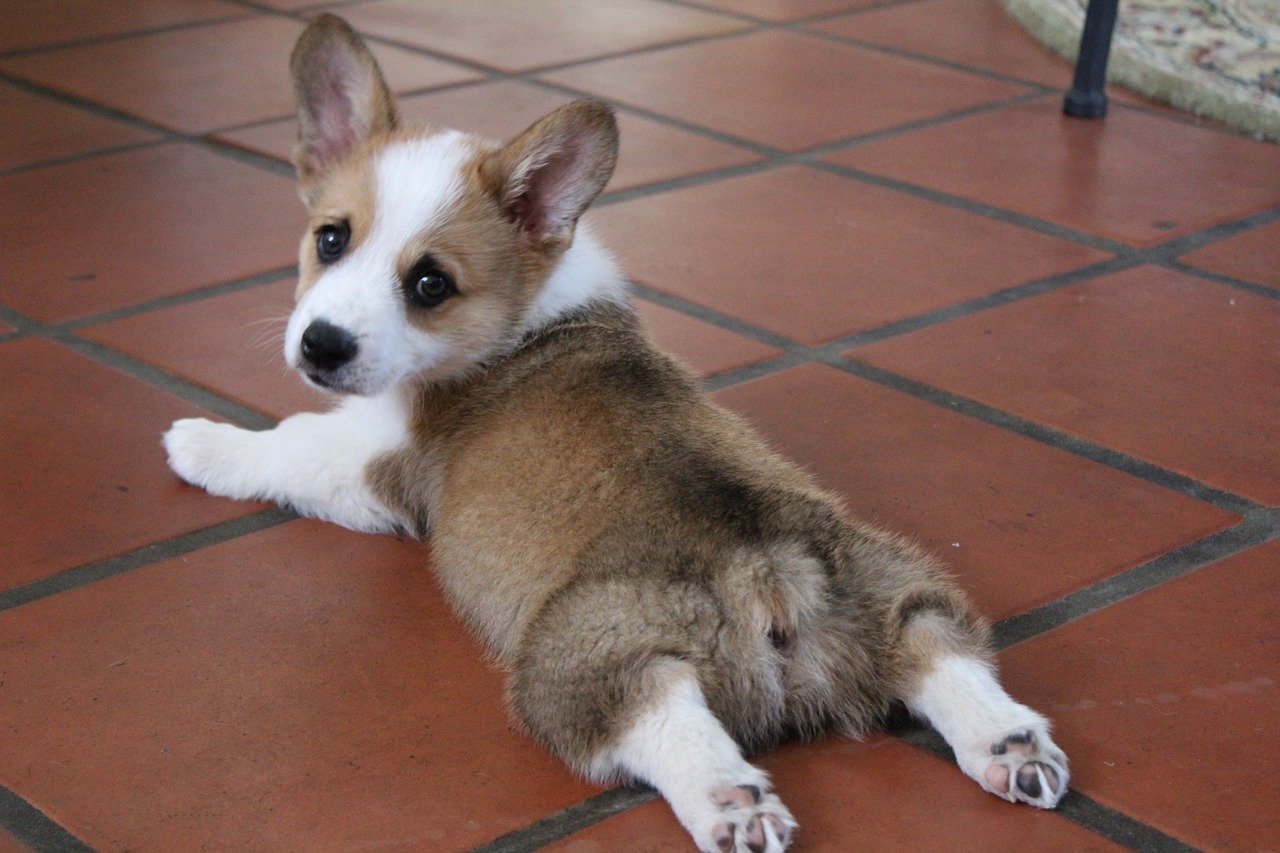 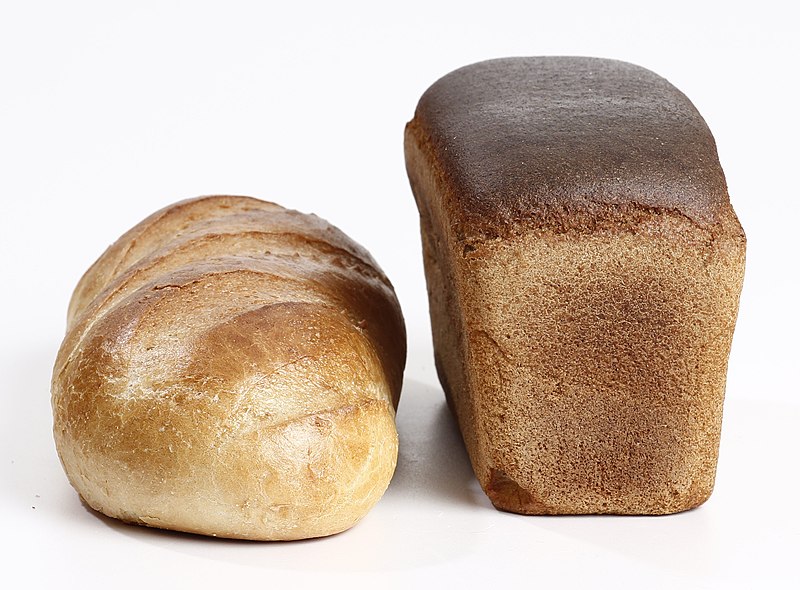 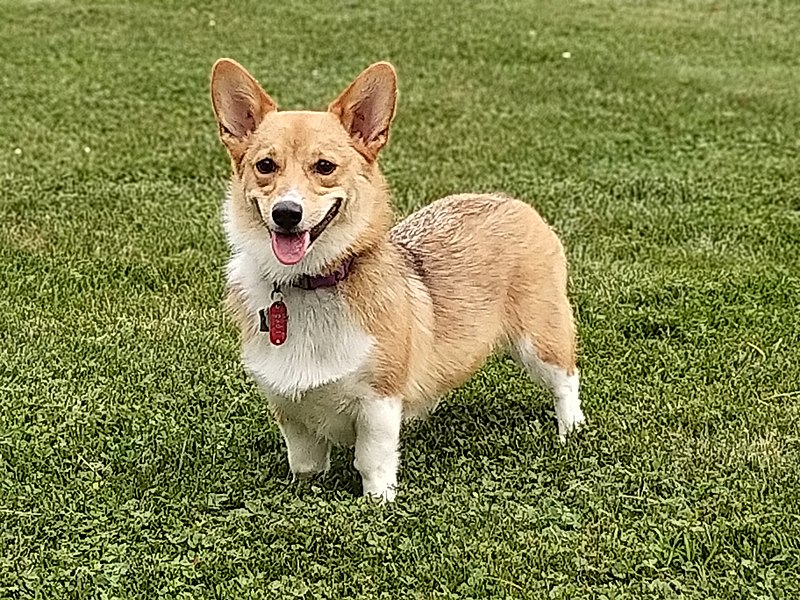 Corgi
Bread
Bread
Corgi
Classifier’s prediction
Booth and Zhou et al., Bayes-TrEx, AAAI, 2021
[Speaker Notes: when the classifier might fail?

From left to Right: 
Corgi: https://commons.wikimedia.org/wiki/File:ThreeTimeAKCGoldWinnerPembrookeWelshCorgi.jpg
Bread: https://commons.wikimedia.org/wiki/File:Fresh_made_bread_05.jpg
Corgi: https://pixabay.com/photos/corgi-puppy-cute-dog-purebred-pup-4400132/ 
Bread: https://commons.wikimedia.org/wiki/File:Bread_%D1%85%D0%BB%D0%B5%D0%B1_05.jpg]
3. Predict classifier behavior on novel class instances.
Booth and Zhou et al., Bayes-TrEx, AAAI, 2021
[Speaker Notes: And lastly, we ML engineers have dreams of training data and in-the-wild data being IID, but in practice, we know that’s unrealistic.

From left to right: 
Corgi Cats: https://commons.wikimedia.org/wiki/File:Munchkin_cat_2.jpg 
Dog Cake: https://pxhere.com/en/photo/1426927
Panda Croissant: https://sweets.seriouseats.com/2012/10/the-sadness-of-pain-au-chocolat.html
Potatoes: https://commons.wikimedia.org/wiki/File:Potatoes_(4799817714).jpg   

Not pictured, but highly relevant: 
Alternative Corgi Cats: https://imgur.com/gallery/eDmdV/comment/81102055]
3. Predict classifier behavior on novel class instances.
True class
Cat
Cake
Croissant
Potatoes
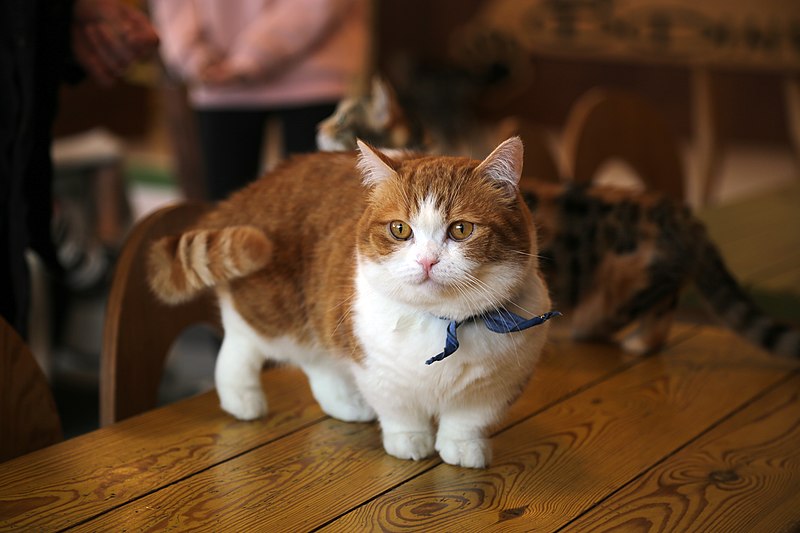 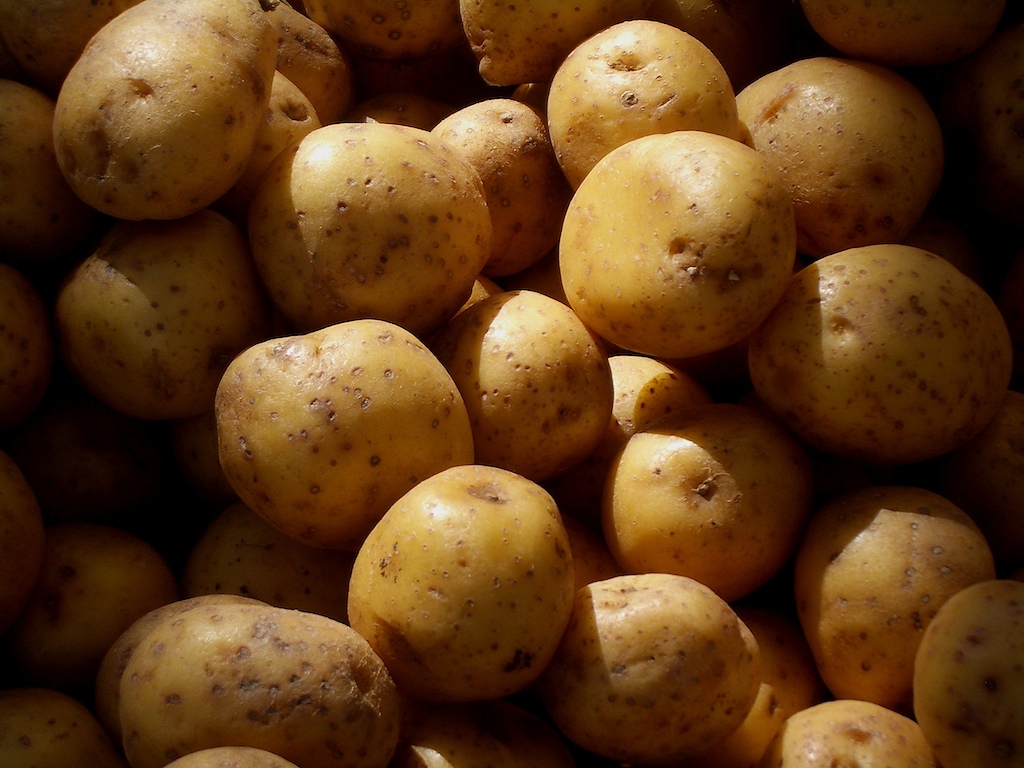 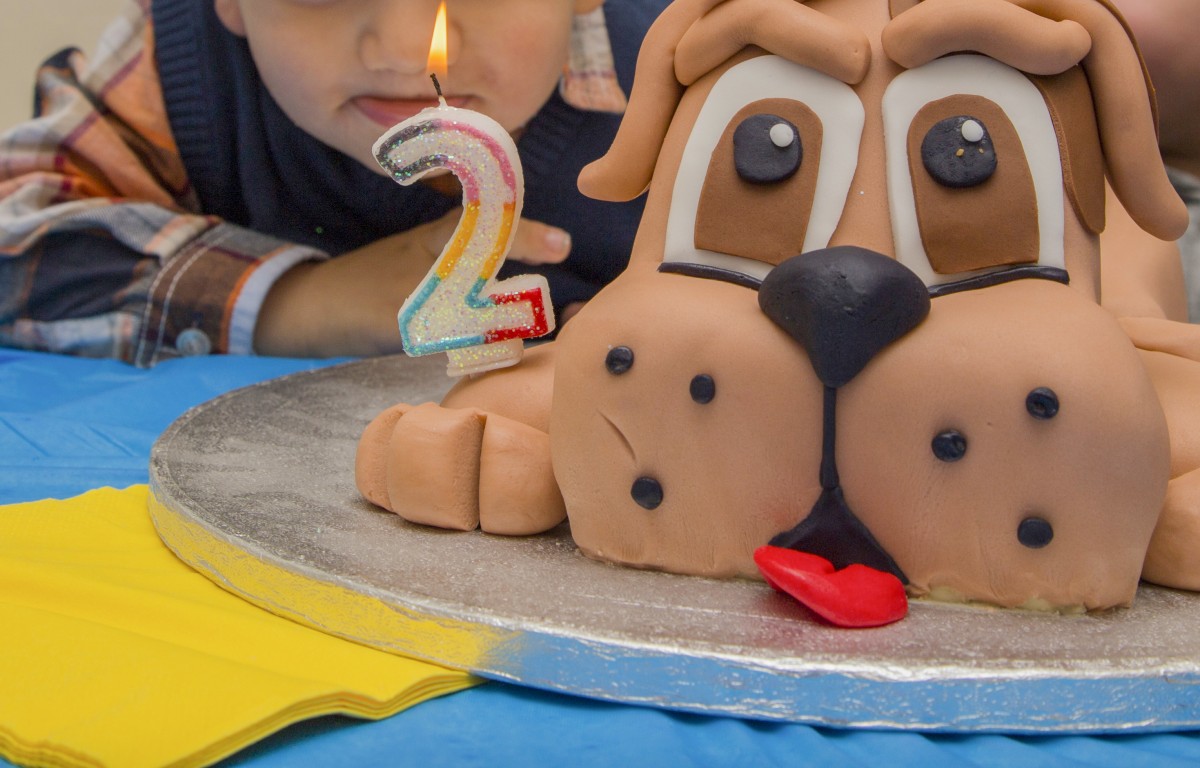 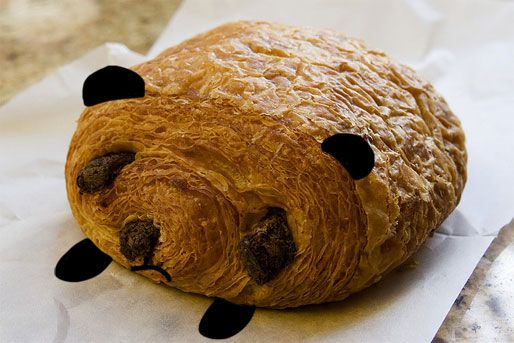 Bread
Corgi
Bread
Corgi
Classifier’s prediction
Booth and Zhou et al., Bayes-TrEx, AAAI, 2021
[Speaker Notes: To gain a holistic understanding of our classifier, we want to be able to predict how it will behave on examples from novel classes. 

From left to right: 
Corgi Cats: https://commons.wikimedia.org/wiki/File:Munchkin_cat_2.jpg 
Dog Cake: https://pxhere.com/en/photo/1426927
Panda Croissant: https://sweets.seriouseats.com/2012/10/the-sadness-of-pain-au-chocolat.html
Potatoes: https://commons.wikimedia.org/wiki/File:Potatoes_(4799817714).jpg   

Not pictured, but highly relevant: 
Alternative Corgi Cats: https://imgur.com/gallery/eDmdV/comment/81102055]
How can we build this understanding?
Booth and Zhou et al., Bayes-TrEx, AAAI, 2021
[Speaker Notes: How can we do this?]
Search the test set: ~50% Corgi, ~50% Bread
Test set? Many images.
Booth and Zhou et al., Bayes-TrEx, AAAI, 2021
[Speaker Notes: One option is to search the test set.]
Search the test set: ~50% Corgi, ~50% Bread
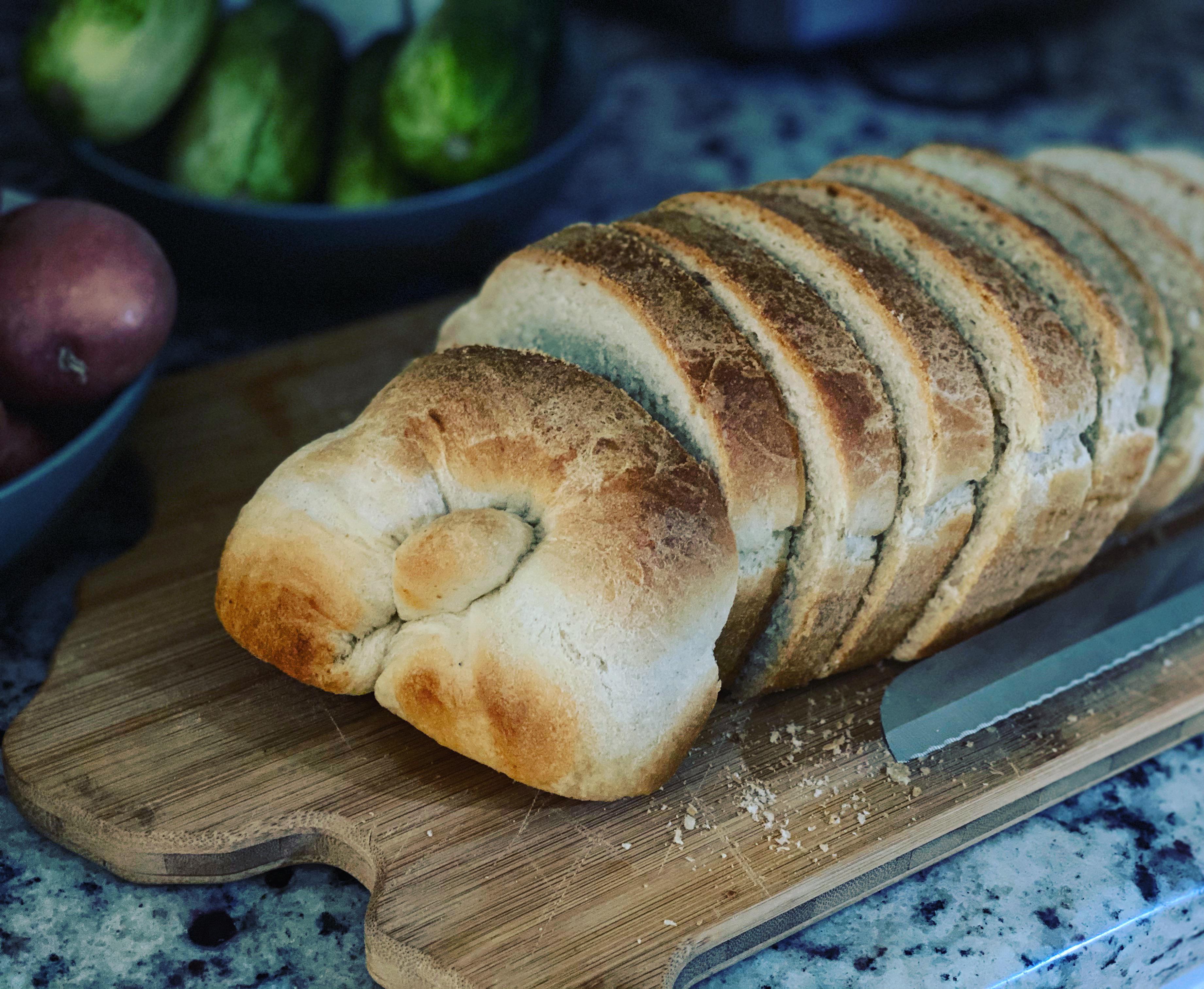 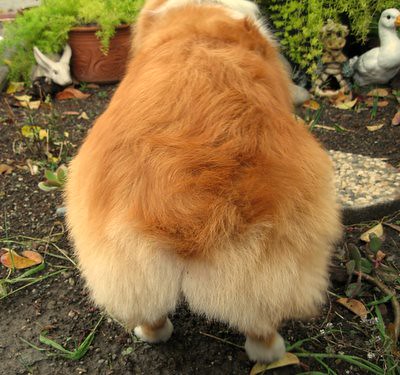 Test set? Many images.
Booth and Zhou et al., Bayes-TrEx, AAAI, 2021
[Speaker Notes: Imagine we search the many test set images for examples which elicit a prediction of 50% corgi, and 50% bread.]
Search the test set: ~50% Corgi, ~50% Bread
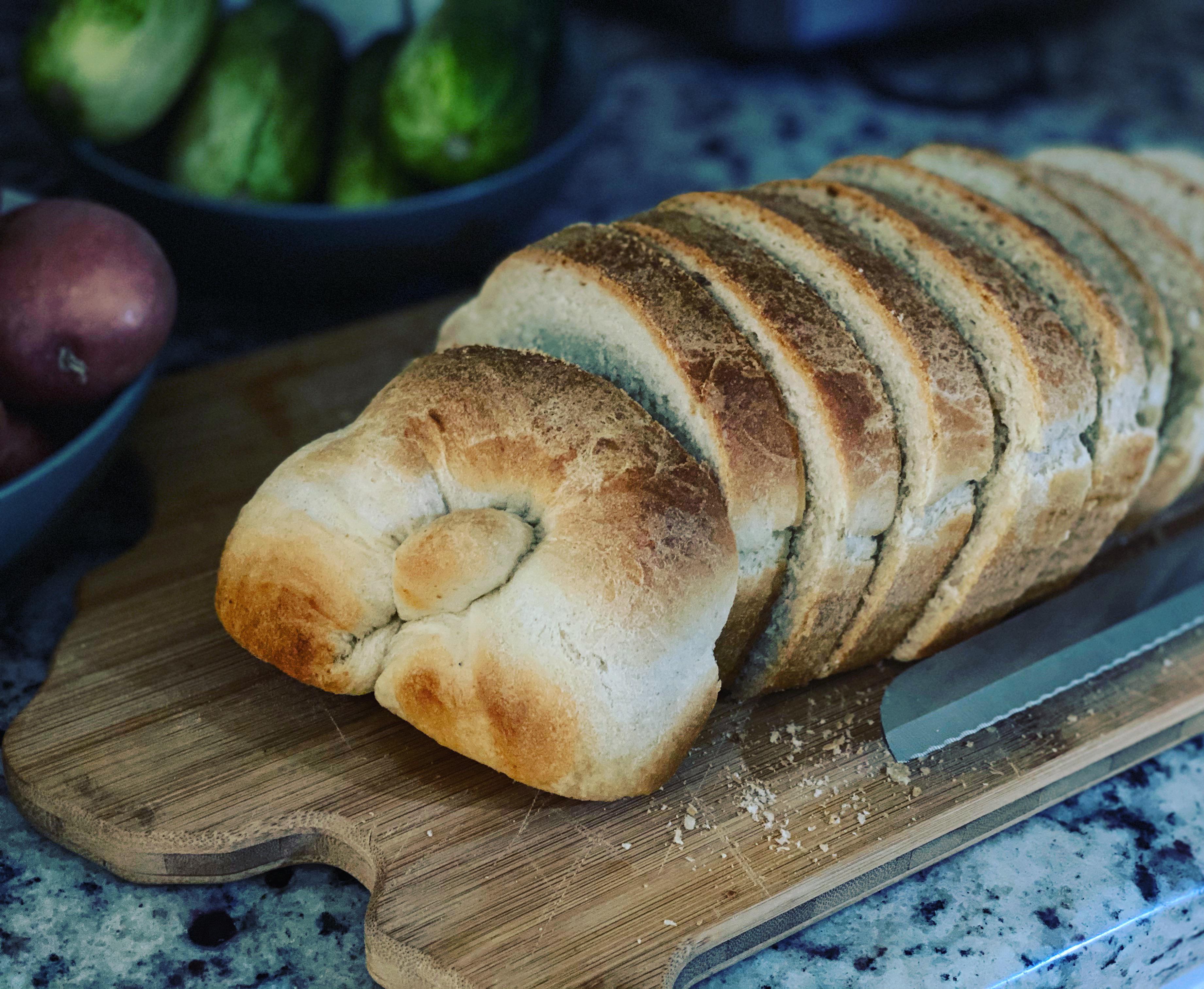 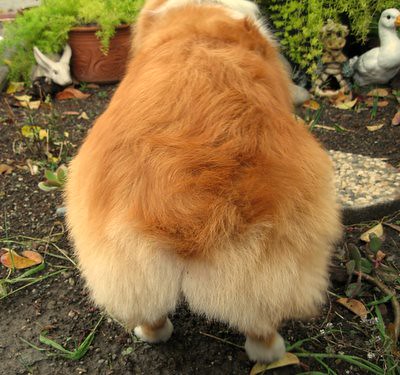 Test set? Many images.

50% Confident? Few images.
Booth and Zhou et al., Bayes-TrEx, AAAI, 2021
[Speaker Notes: We might find few which lie along the boundary, if any at all.]
Search the test set: ~50% Corgi, ~50% Bread
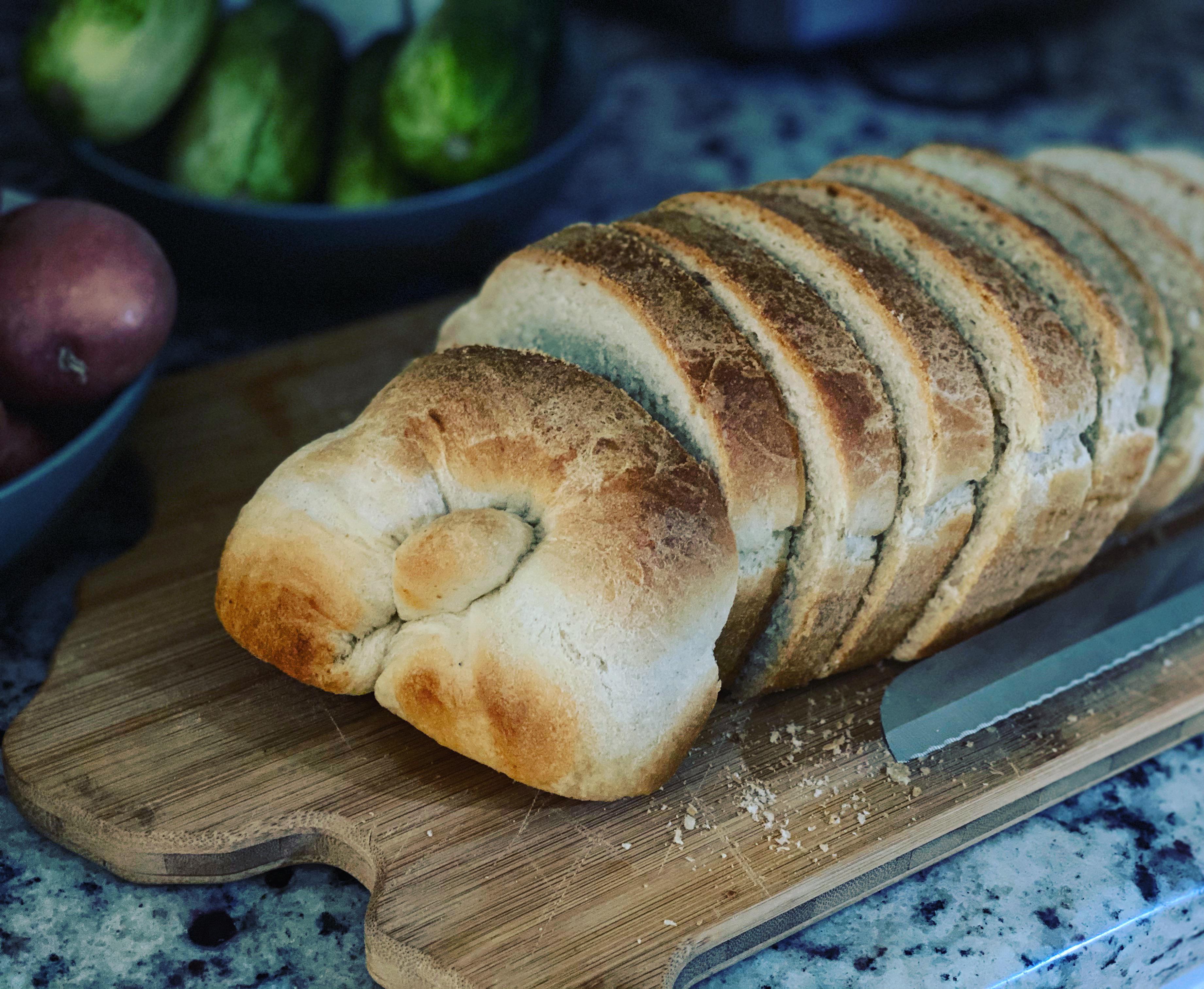 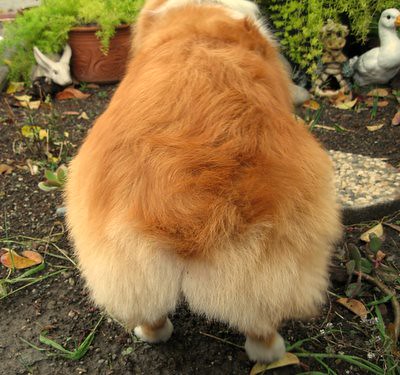 Test set? Many images.

50% Confident? Few images.

Problem: sparse data
Booth and Zhou et al., Bayes-TrEx, AAAI, 2021
[Speaker Notes: With such sparse data, building a holistic understanding of the classifier is hard.]
How can we build a holistic understanding?
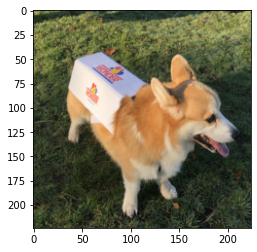 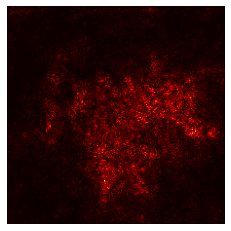 Explanation
pipeline
Input
Saliency Map
Booth and Zhou et al., Bayes-TrEx, AAAI, 2021
[Speaker Notes: An alternative approach is to use an interpretability method, like a saliency map, 
which can help us understand why the classifier made a specific classification.]
How can we build a holistic understanding?
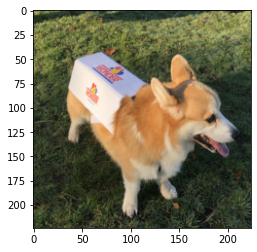 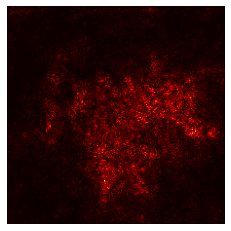 Explanation
pipeline
Input
Saliency Map
Problem: where does the test input come from?
Booth and Zhou et al., Bayes-TrEx, AAAI, 2021
[Speaker Notes: However, most interpretability methods require test inputs.
 
So that same problem of sparse data is again pertinent!]
We introduce Bayes-TrEx: an approach to transparency by example
Booth and Zhou et al., Bayes-TrEx, AAAI, 2021
[Speaker Notes: To help with this task of holistic understanding, we introduce Bayes-TrEx. 

Let’s walk through how this method works.]
We introduce Bayes-TrEx: an approach to transparency by example
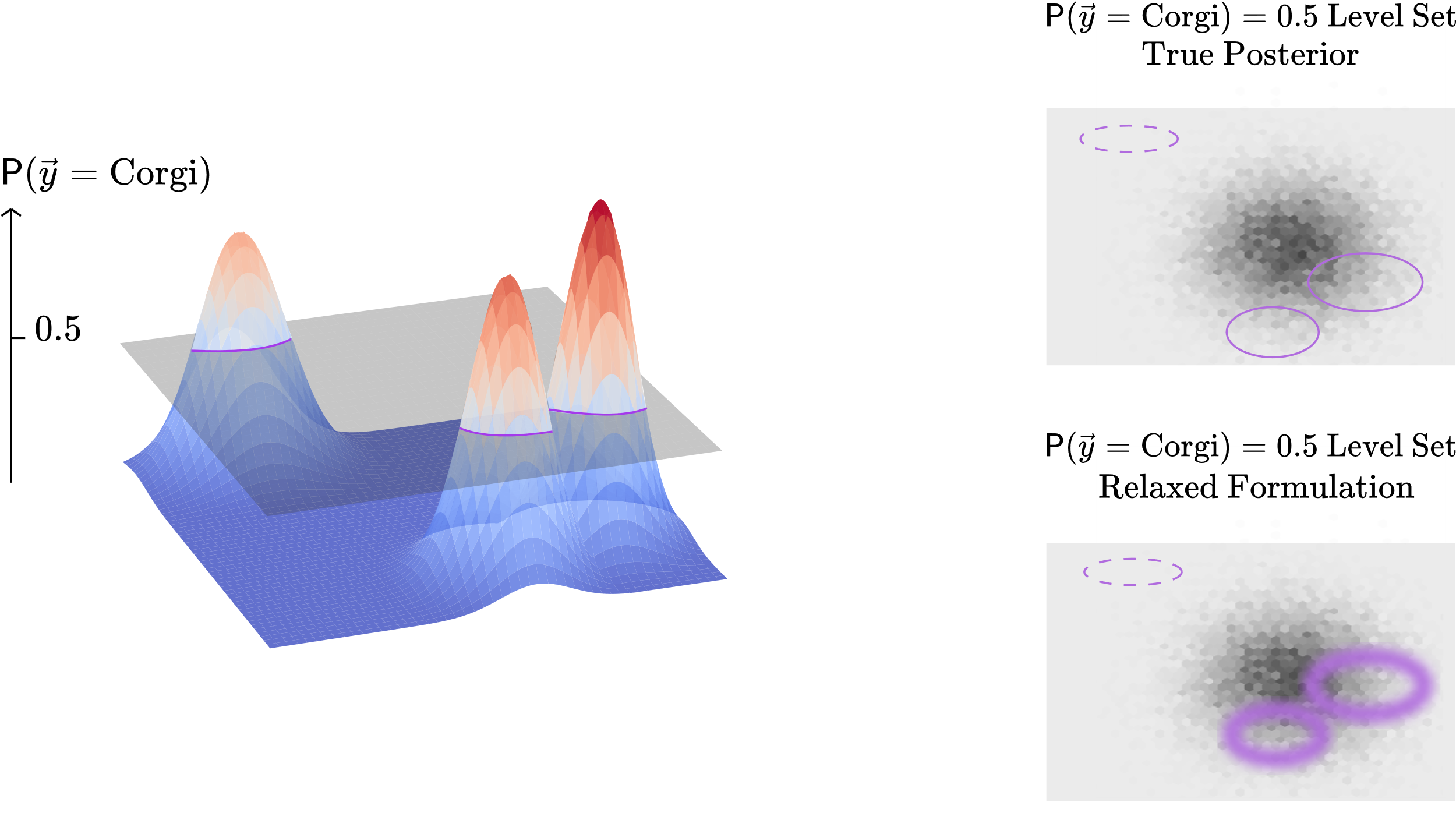 Booth and Zhou et al., Bayes-TrEx, AAAI, 2021
[Speaker Notes: Consider the decision surface for our Corgi/Bread classifier. It might look something like this.]
A Corgi/Bread Decision Surface
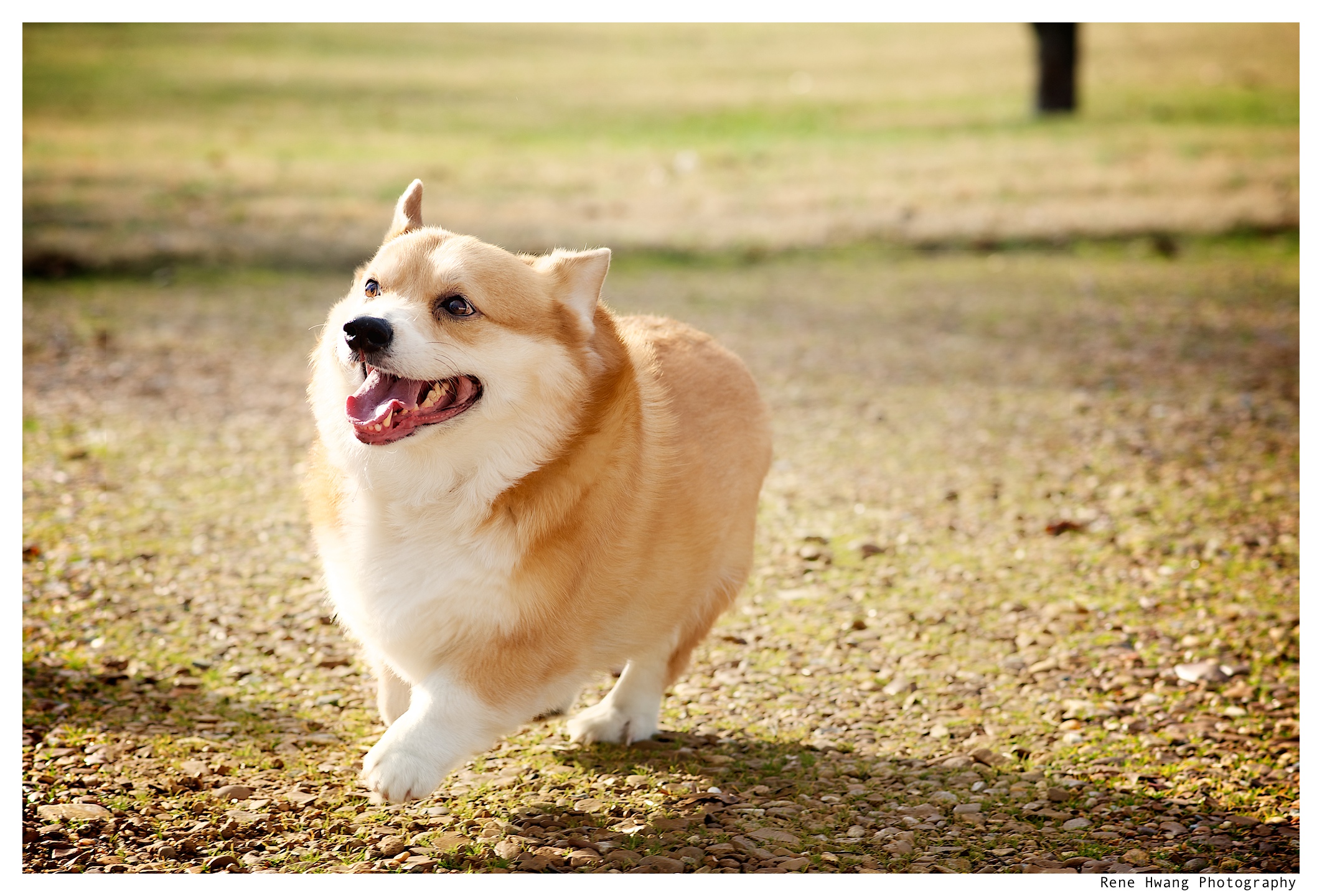 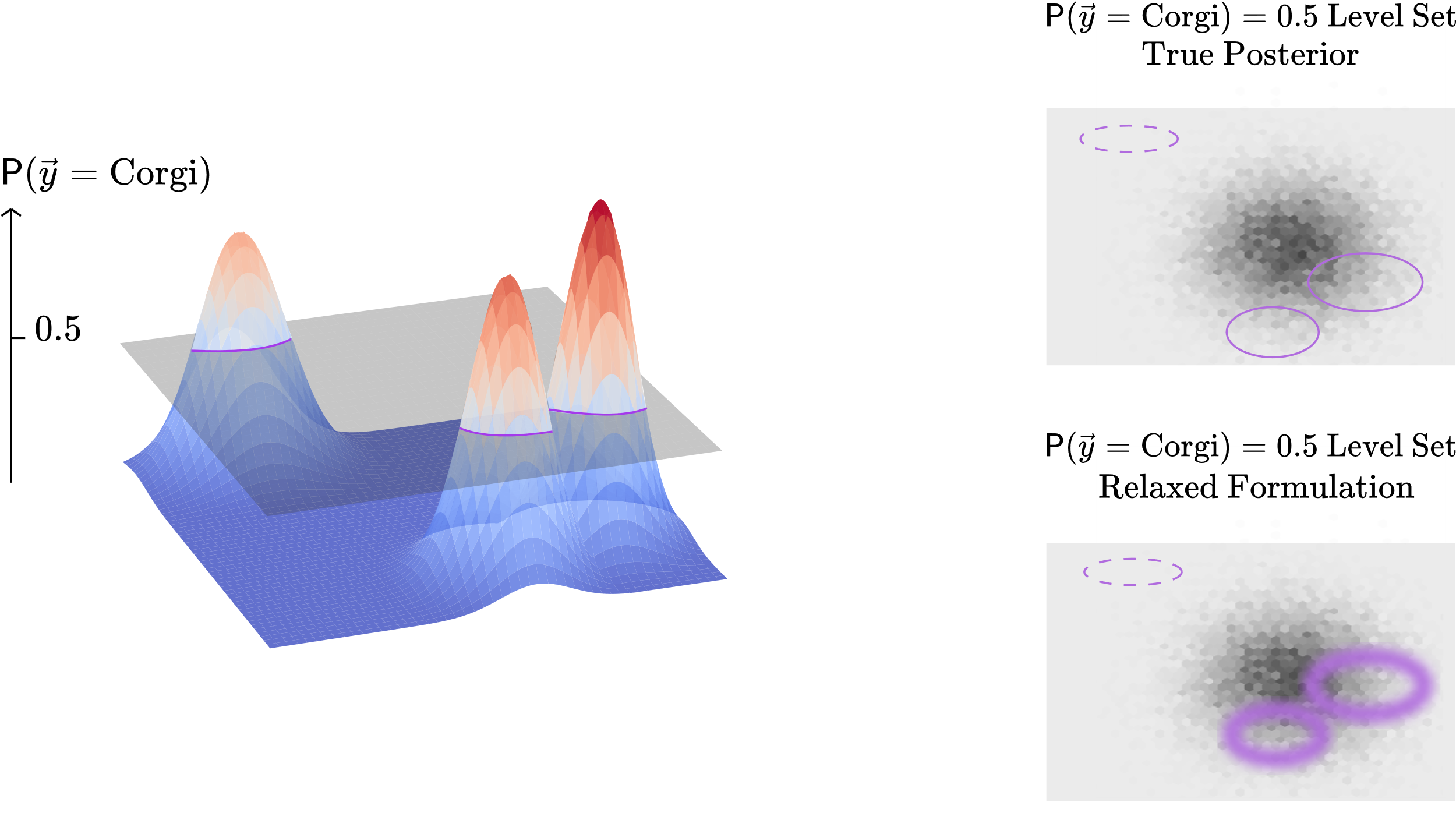 P(Corgi) ≅ 1
Booth and Zhou et al., Bayes-TrEx, AAAI, 2021
[Speaker Notes: There are points on this surface where the classifier has high Corgi prediction confidence.]
A Corgi/Bread Decision Surface
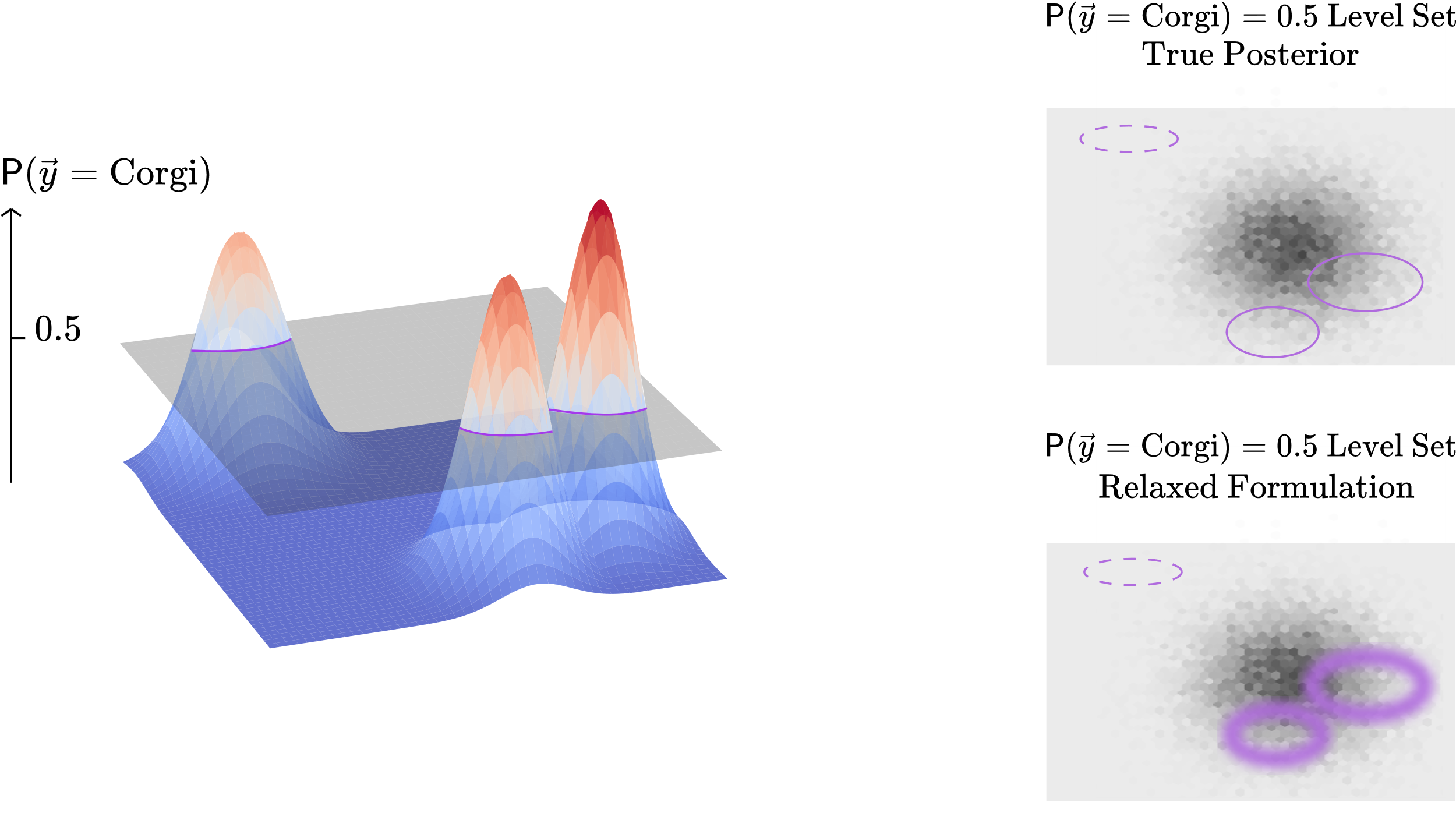 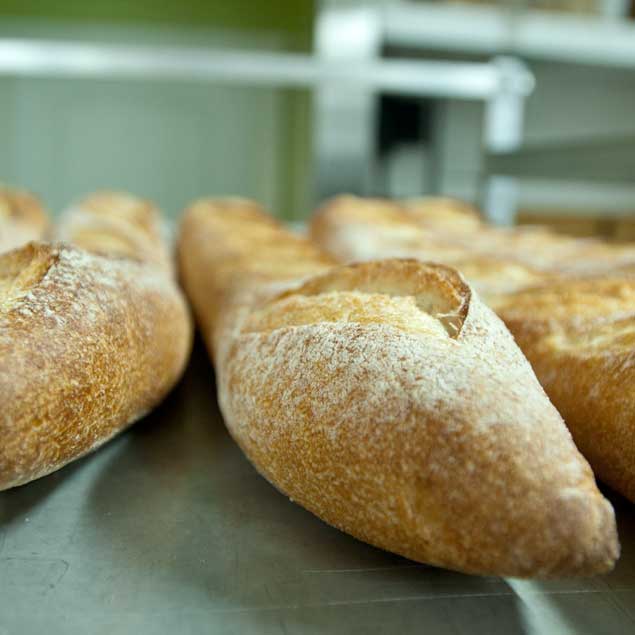 P(Corgi) ≅ 0
Booth and Zhou et al., Bayes-TrEx, AAAI, 2021
[Speaker Notes: And there are other points with high Bread prediction confidence.]
A Corgi/Bread Decision Surface
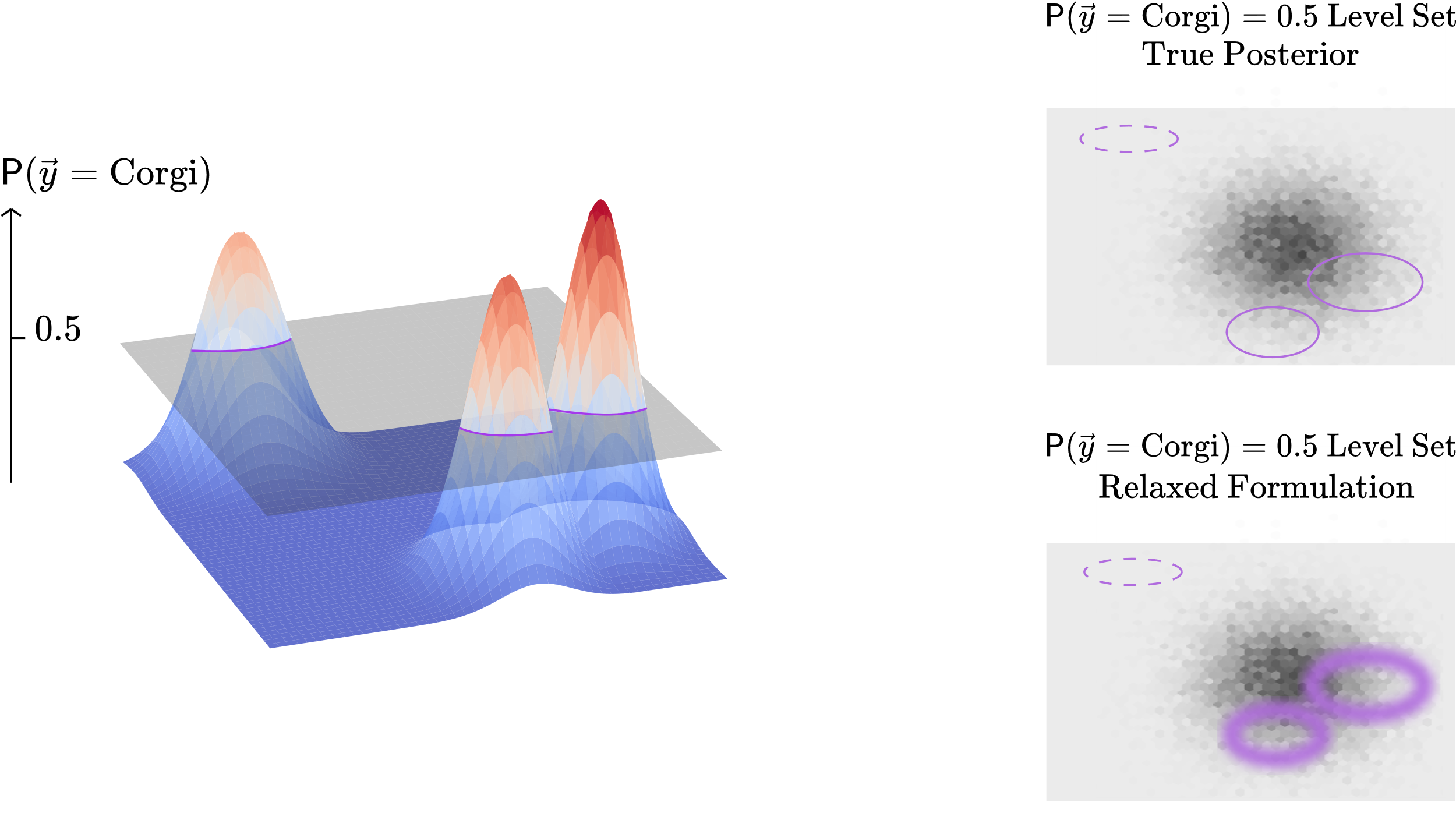 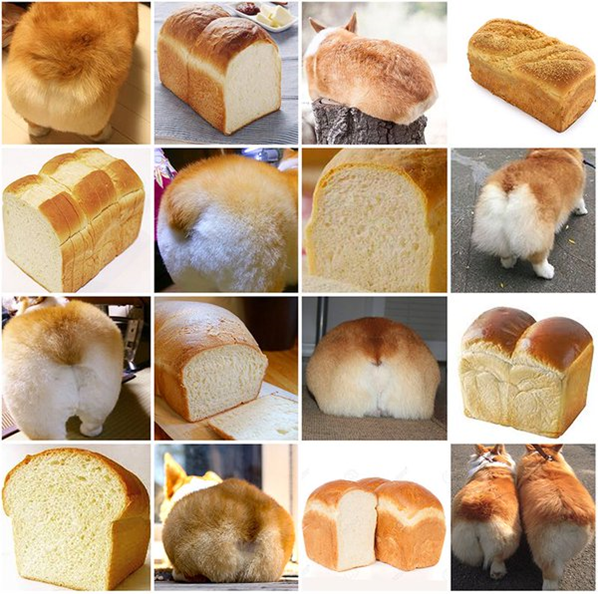 P(Corgi) ≅ 0.5
Booth and Zhou et al., Bayes-TrEx, AAAI, 2021
[Speaker Notes: And there are points in between, where the classifier has 50/50 prediction confidence.]
A Corgi/Bread Decision Surface
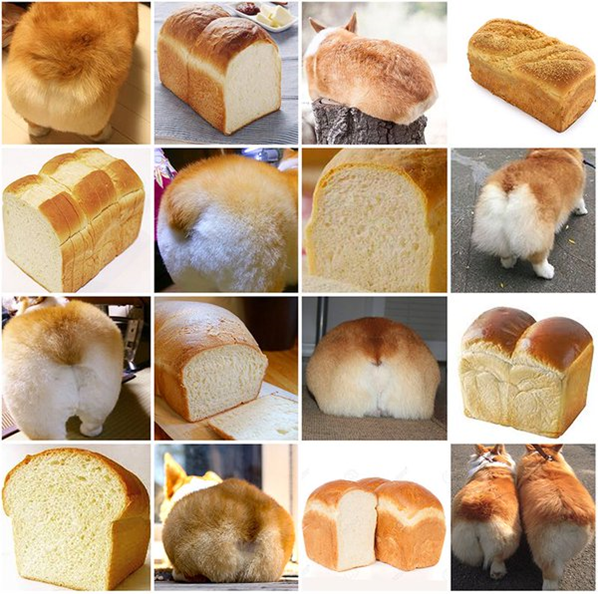 P(Corgi) ≅ 0.5
P(Corgi) = 0.5 Level Set 
True Posterior
Booth and Zhou et al., Bayes-TrEx, AAAI, 2021
[Speaker Notes: A level set consists of all of the examples where the classifier exhibits some prediction score. 
Here, we’re showing the 50% Corgi level set.]
We find prediction-matching examples from p-level sets
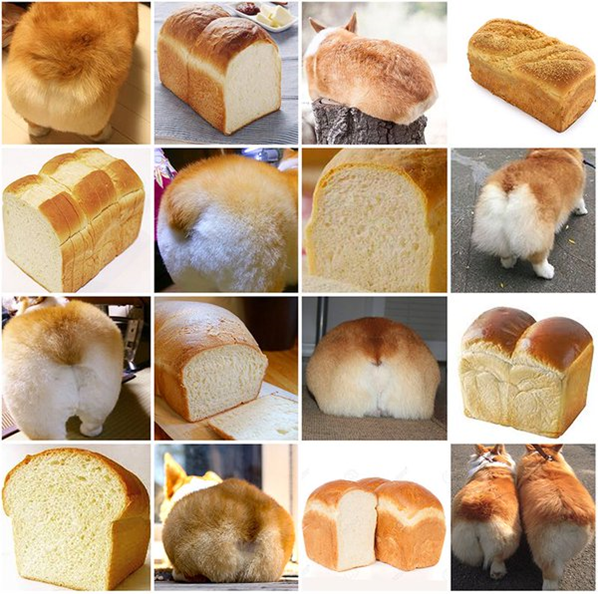 P(Corgi) ≅ 0.5
P(Corgi) = 0.5 Level Set 
True Posterior
Booth and Zhou et al., Bayes-TrEx, AAAI, 2021
[Speaker Notes: Our approach to transparency relies on finding examples on these prediction level-sets.]
We find prediction-matching examples from p-level sets
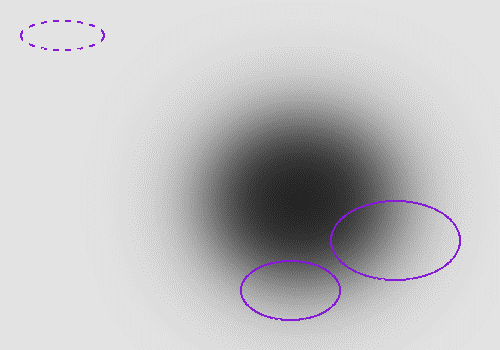 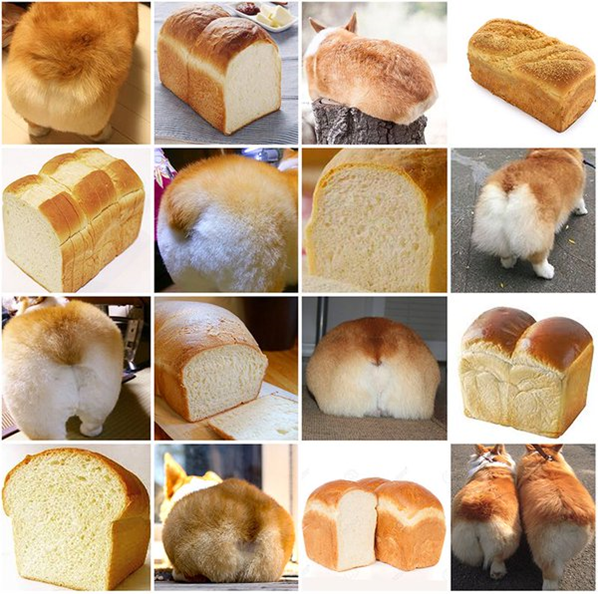 P(Corgi) ≅ 0.5
P(Corgi) = 0.5 Level Set 
True Posterior
Booth and Zhou et al., Bayes-TrEx, AAAI, 2021
[Speaker Notes: Now there’s one thing we have to be careful of here. Consider the density of the data distribution.]
We find prediction-matching examples from p-level sets
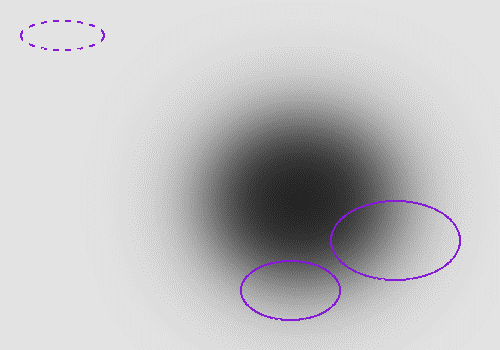 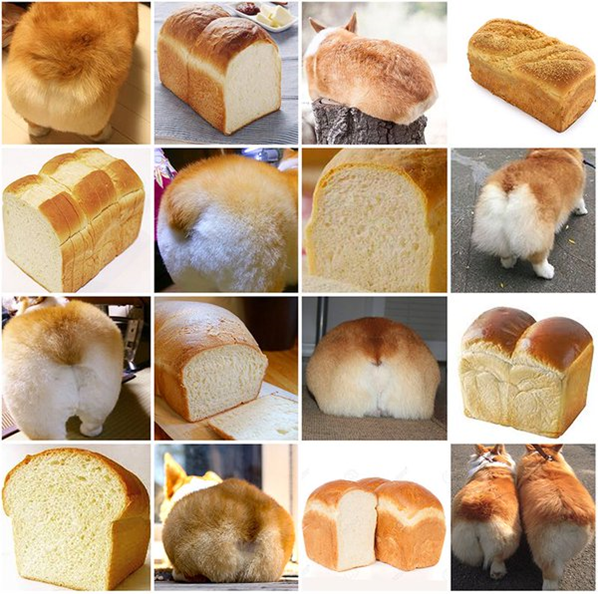 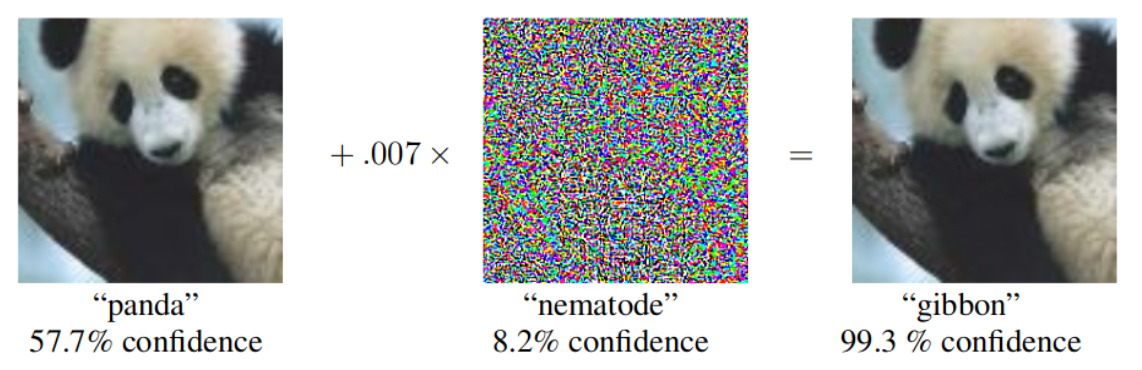 P(Corgi) ≅ 0.5
P(Corgi) ≅ 0.5
P(Corgi) = 0.5 Level Set 
True Posterior
Booth and Zhou et al., Bayes-TrEx, AAAI, 2021
[Speaker Notes: We know some classifiers---particularly neural networks---are subject to adversarial examples, 
where seemingly random noise can elicit any target prediction confidence.]
We find prediction-matching examples from p-level sets
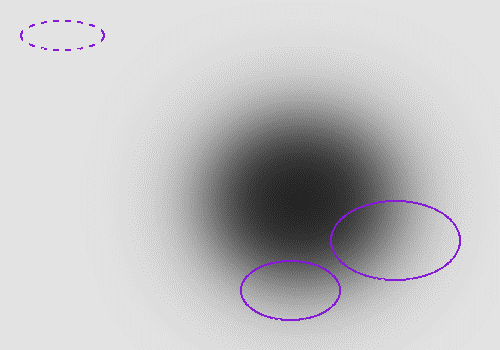 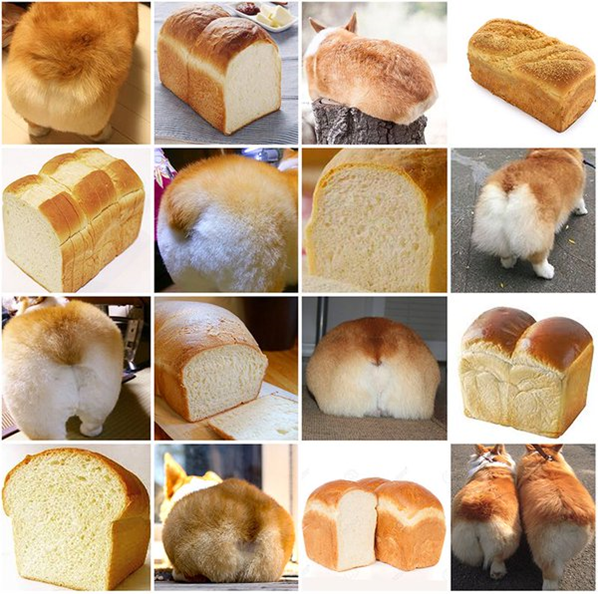 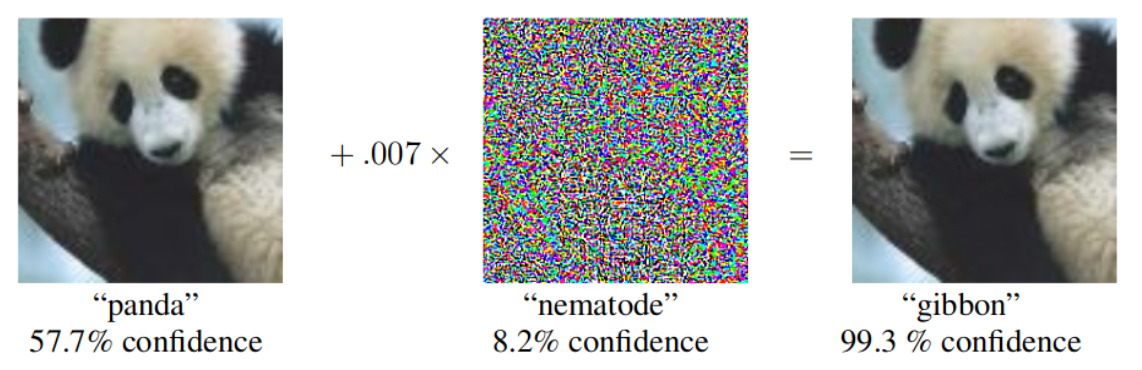 P(Corgi) ≅ 0.5
P(Corgi) ≅ 0.5
P(Corgi) = 0.5 Level Set 
True Posterior
Booth and Zhou et al., Bayes-TrEx, AAAI, 2021
[Speaker Notes: These seemingly random noise images are not useful for this task of holistic understanding, as they do not help us understand how the classifier behaves on natural images.]
We want to find a natural example x where the classifier f (x) has confidence p
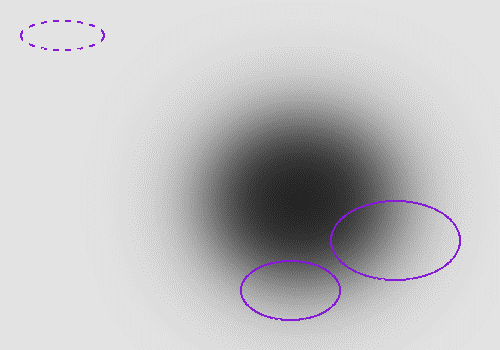 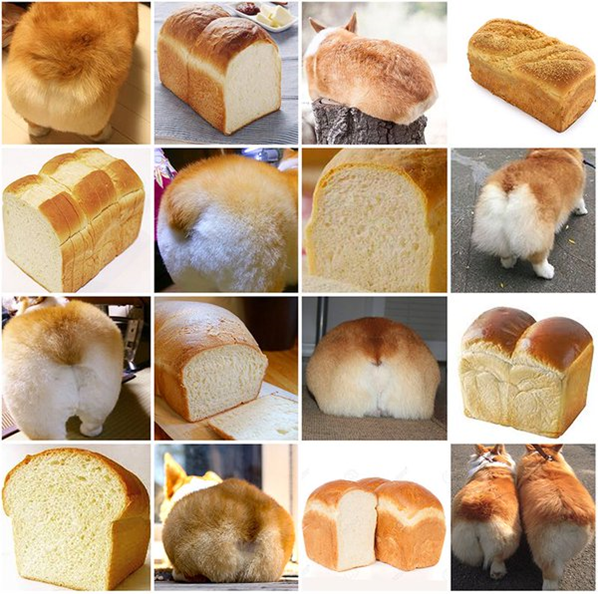 P(Corgi) ≅ 0.5
P(Corgi) = 0.5 Level Set 
True Posterior
Booth and Zhou et al., Bayes-TrEx, AAAI, 2021
[Speaker Notes: We instead want to find only natural image examples, which are plausible under the data distribution.

So: we want to find natural examples where the classifier has a specified prediction confidence value, p.]
We want to find a natural example x where the classifier f (x) has confidence p
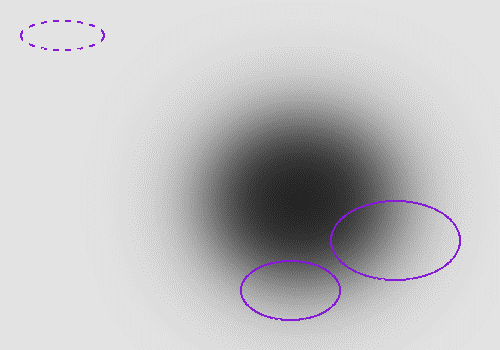 Want to sample from:
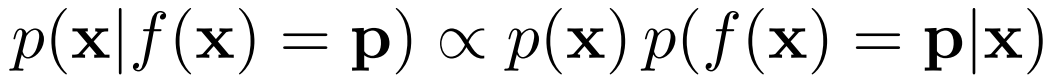 P(Corgi) = 0.5 Level Set 
True Posterior
Booth and Zhou et al., Bayes-TrEx, AAAI, 2021
[Speaker Notes: Applying Bayes Rule, we consider the problem of sampling from the posterior. 

To do so, we consider using Markov Chain Monte Carlo sampling methods – like Hamiltonian Monte Carlo or Metropolis-Hastings.]
Want to sample from:
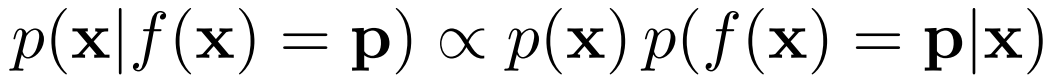 Problem 1:
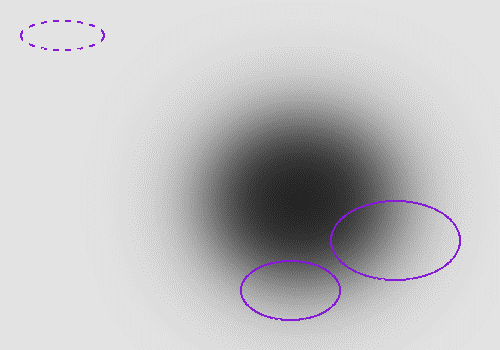 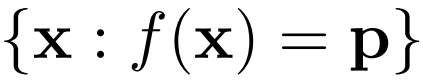 has small or even zero measure
P(Corgi) = 0.5 Level Set 
True Posterior
Booth and Zhou et al., Bayes-TrEx, AAAI, 2021
[Speaker Notes: But, there are two problems! 

First, when the measure of the level set is small or even zero, sampling directly from this posterior using MCMC methods is infeasible.

Since the posterior is zero everywhere outside of the level set, a random-walk Metropolis sampler is unlikely to land on an example with non-zero posterior.
 
Since the gradient is zero everywhere outside of the level set, a Hamiltontian Monte Carlo sampler does not have the necessary gradient guidance towards the level set.]
Want to sample from:
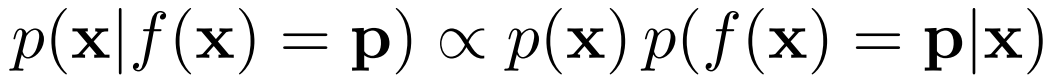 Problem 1:
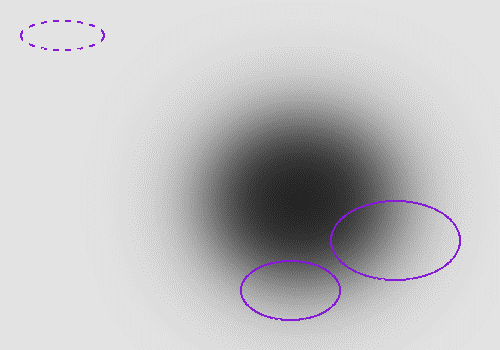 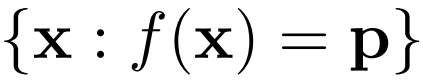 has small or even zero measure
Problem 2:
x is too high-dimensional
P(Corgi) = 0.5 Level Set 
True Posterior
Booth and Zhou et al., Bayes-TrEx, AAAI, 2021
[Speaker Notes: Second, since x is an image, it’s too high dimensional to use MCMC to sample directly.]
Want to sample from:
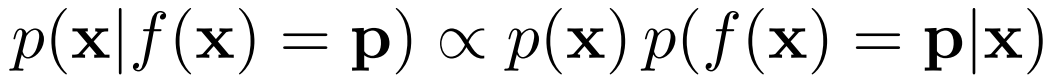 Problem 1:
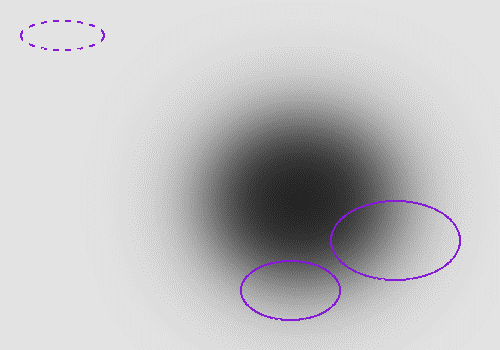 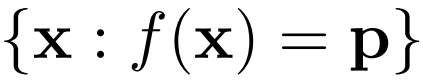 has small or even zero measure
Problem 2:
x is too high-dimensional
P(Corgi) = 0.5 Level Set 
True Posterior
Booth and Zhou et al., Bayes-TrEx, AAAI, 2021
[Speaker Notes: So, sampling from this posterior is intractable.]
Make inference tractable
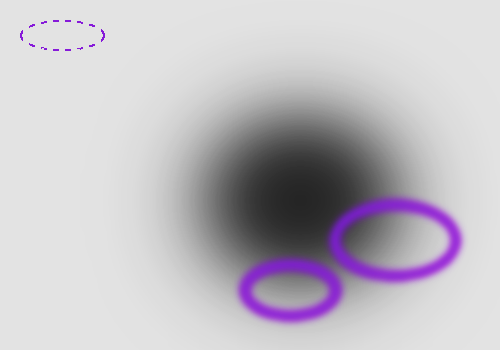 Relax the formulation by “widening” the level set
P(Corgi) = 0.5 Level Set 
Relaxed Posterior
Booth and Zhou et al., Bayes-TrEx, AAAI, 2021
[Speaker Notes: To solve problem 1, we relax the formulation by _widening_ the level set.]
Relaxed Formulation
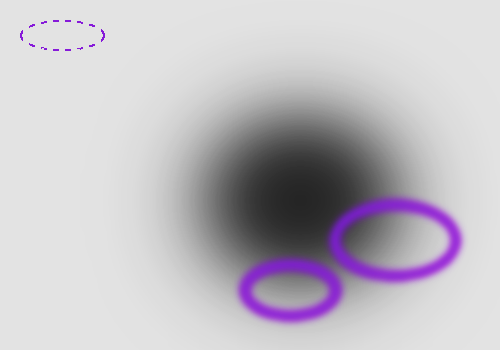 Introduce a random vector:
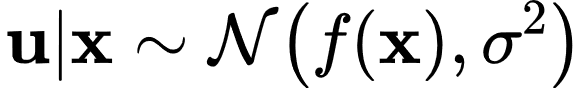 P(Corgi) = 0.5 Level Set 
Relaxed Posterior
Booth and Zhou et al., Bayes-TrEx, AAAI, 2021
[Speaker Notes: To do so, we introduce a random variable U, which allows us to accept an example when it’s close to the level set.]
Relaxed Formulation
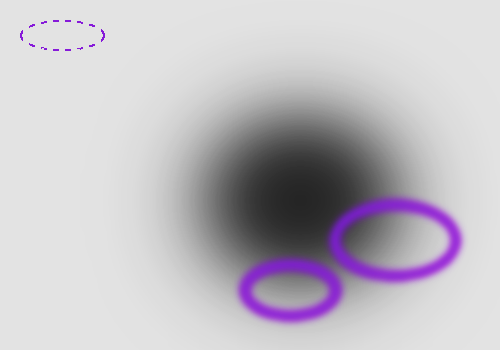 Introduce a random vector:



And sample from the new posterior:
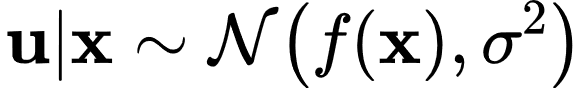 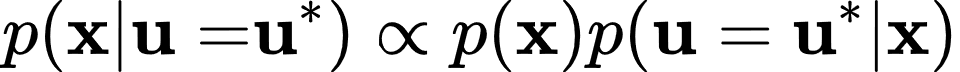 P(Corgi) = 0.5 Level Set 
Relaxed Posterior
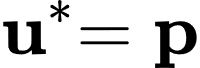 Booth and Zhou et al., Bayes-TrEx, AAAI, 2021
[Speaker Notes: Using this relaxed posterior, we can now use MCMC methods for sampling.]
But, how can we sample an image x?
Booth and Zhou et al., Bayes-TrEx, AAAI, 2021
[Speaker Notes: You might ask: how can we solve problem 2, and sample an image?]
But, how can we sample an image x?
We sample z from a latent space Z, instead.
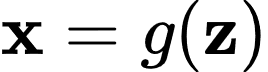 Booth and Zhou et al., Bayes-TrEx, AAAI, 2021
[Speaker Notes: We don’t.
We instead introduce a latent space, with a transformation function (g) such that we can reconstruct the image. 
This latent space can be either manually-defined or learned.]
But, how can we sample an image x?
We sample z from a latent space Z, instead.
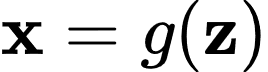 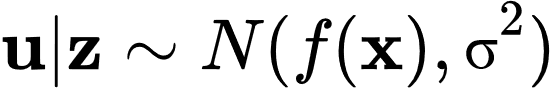 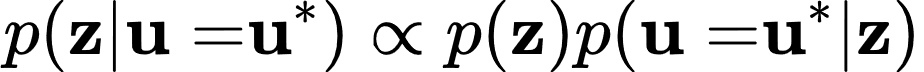 Booth and Zhou et al., Bayes-TrEx, AAAI, 2021
[Speaker Notes: We can then sample from this latent space instead.]
To use Bayes-TrEx, we need 3 requirements:
Booth and Zhou et al., Bayes-TrEx, AAAI, 2021
[Speaker Notes: To use Bayes-TrEx, we have three requirements.]
To use Bayes-TrEx, we need 3 requirements:
A classifier which outputs class probabilities
Booth and Zhou et al., Bayes-TrEx, AAAI, 2021
[Speaker Notes: First, we need a classifier which outputs class probabilities.]
To use Bayes-TrEx, we need 3 requirements:
A classifier which outputs class probabilities 
A user-specified confidence target
Booth and Zhou et al., Bayes-TrEx, AAAI, 2021
[Speaker Notes: Second, we need a user-specified confidence target.]
To use Bayes-TrEx, we need 3 requirements:
A classifier which outputs class probabilities 
A user-specified confidence target
A data distribution we can sample from
Booth and Zhou et al., Bayes-TrEx, AAAI, 2021
[Speaker Notes: And lastly, we need access to a data distribution, which we can sample from.]
Experiments
CLEVR
MNIST
Fashion-MNIST
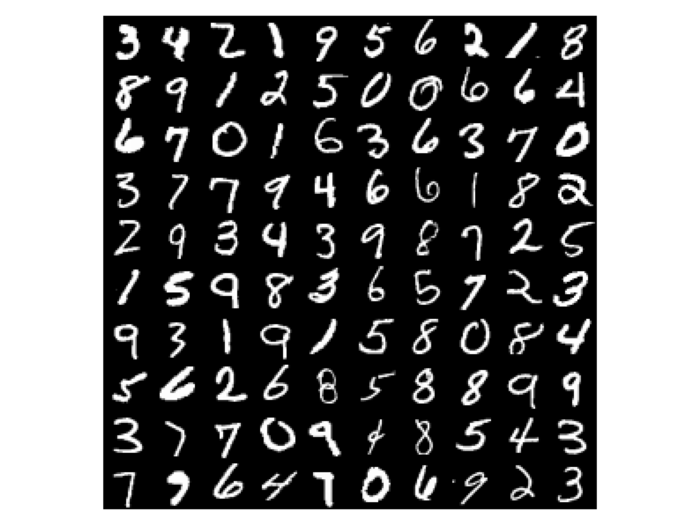 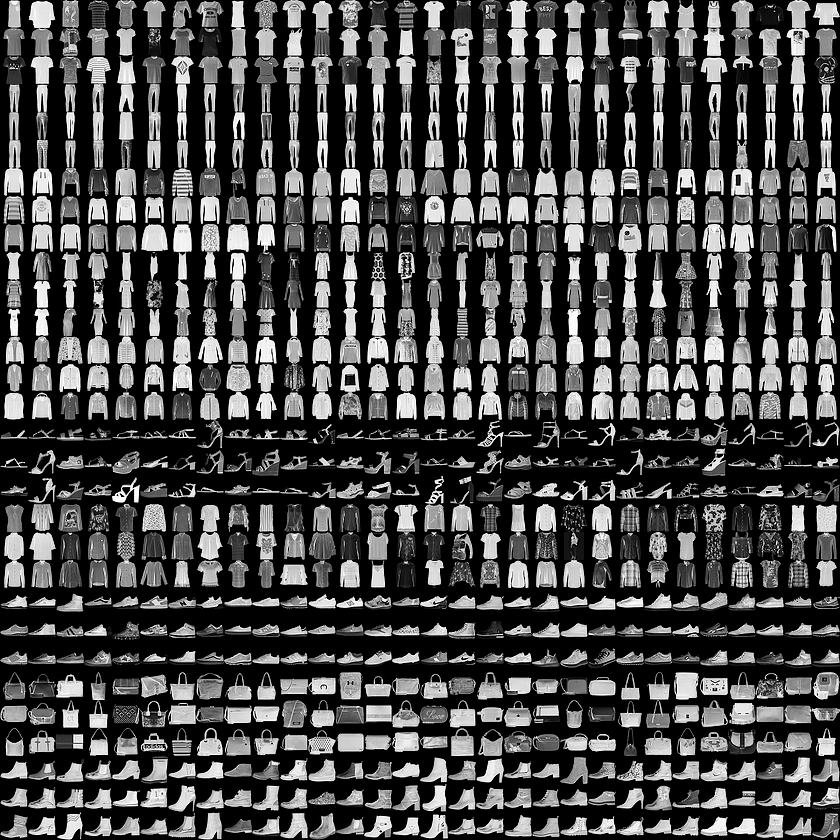 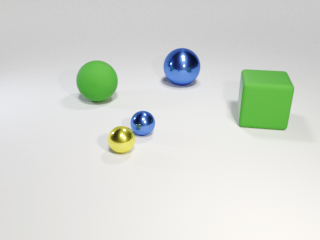 Scene graph
VAEs, GANs
VAEs, GANs
Booth and Zhou et al., Bayes-TrEx, AAAI, 2021
[Speaker Notes: In our experiments, we consider 3 datasets: CLEVR, MNIST, and Fashion-MNIST. 

We use manually defined scene-graph representations to generate CLEVR examples.

And, we use learned VAEs and GANs to generate MNIST and Fashion-MNIST examples. 




Note: CLEVR scenes brightened in post-processing for presentation.]
Smoke Test: High Confidence Examples (pi=1, p¬i=0)
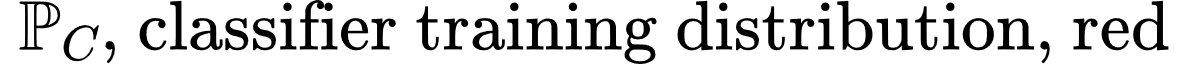 Booth and Zhou et al., Bayes-TrEx, AAAI, 2021
[Speaker Notes: To use Bayes-TrEx, we manipulate the relationship between the classifier’s training distribution, and the data distribution from which we sample. 

Let P_C be the classifier training distribution, here presented in red.]
Smoke Test: High Confidence Examples (pi=1, p¬i=0)
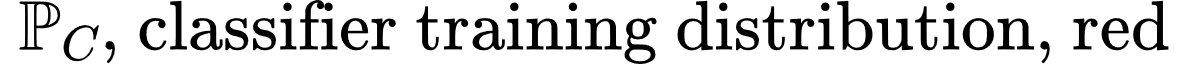 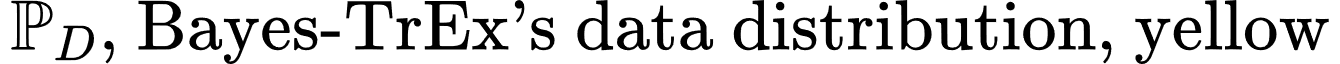 Booth and Zhou et al., Bayes-TrEx, AAAI, 2021
[Speaker Notes: Let P_D be the data distribution we use with Bayes-TrEx, here shown in Yellow.]
Smoke Test: High Confidence Examples (pi=1, p¬i=0)
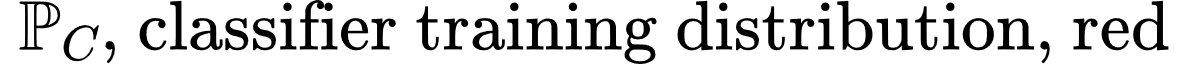 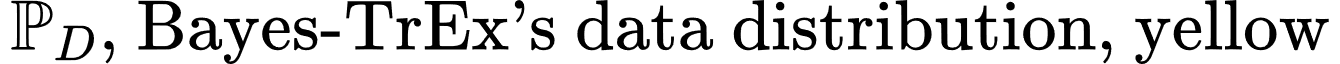 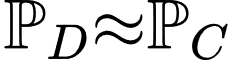 Booth and Zhou et al., Bayes-TrEx, AAAI, 2021
[Speaker Notes: The first relationship we consider sets these two distributions to be equal.]
Smoke Test: High Confidence Examples (pi=1, p¬i=0)
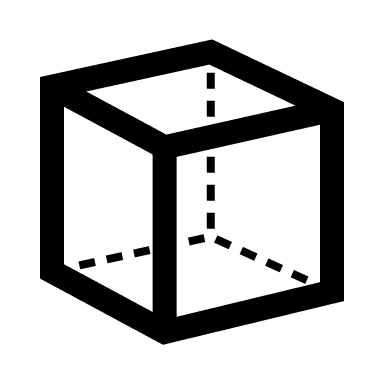 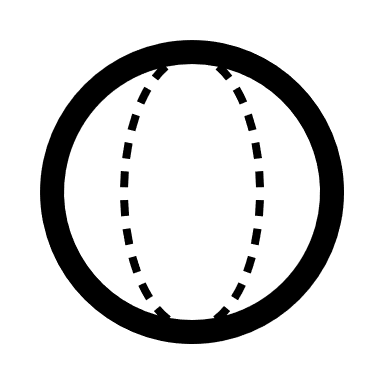 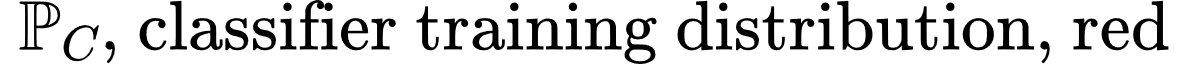 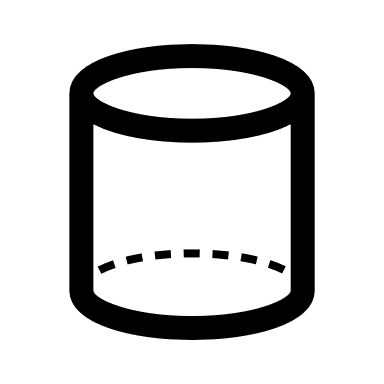 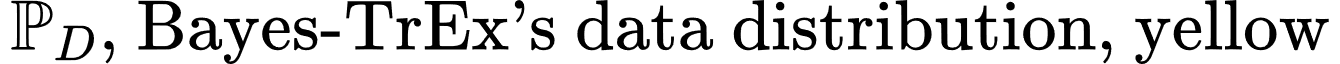 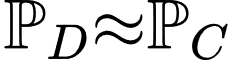 Booth and Zhou et al., Bayes-TrEx, AAAI, 2021
[Speaker Notes: In the case of CLEVR, that means the classifier is trained on scenes consisting of cubes, spheres, and cylinders,
 
And similarly, the Bayes-TrEx data distribution includes just these three shapes as well.]
Smoke Test: High Confidence Examples (pi=1, p¬i=0)
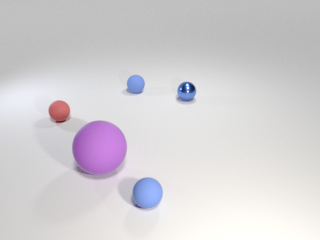 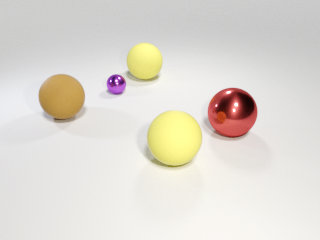 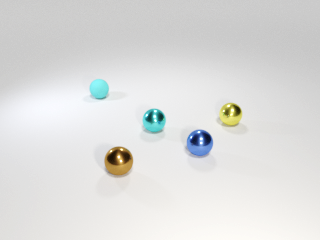 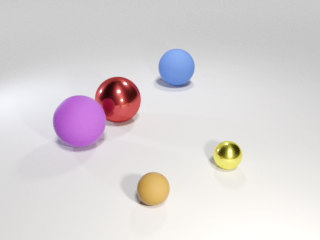 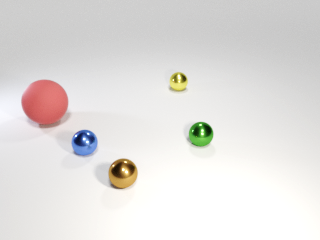 CLEVR: 
5 Spheres
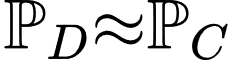 Booth and Zhou et al., Bayes-TrEx, AAAI, 2021
[Speaker Notes: The first test we run is a smoke test – a simple experiment to confirm Bayes-TrEx is working as intended. 
 We want to find examples where the classifier is highly confident.

Here We show some examples where the classifier is certain that the scene contains 5 spheres

Note: CLEVR scenes brightened in post-processing for presentation.]
Smoke Test: High Confidence Examples (pi=1, p¬i=0)
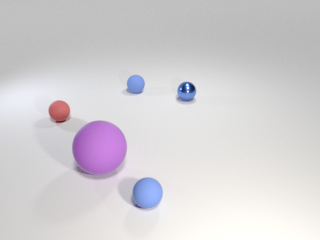 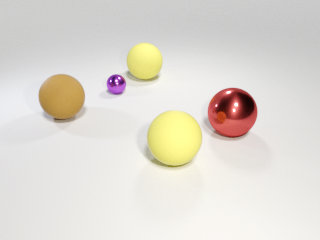 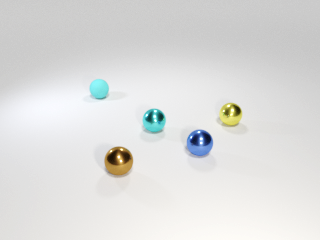 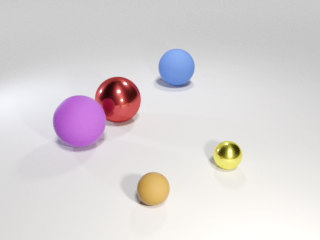 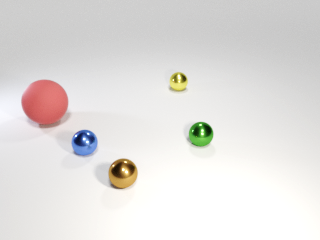 CLEVR: 
5 Spheres
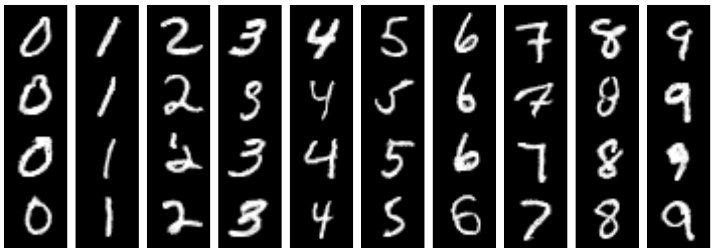 MNIST
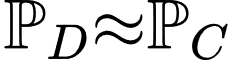 Booth and Zhou et al., Bayes-TrEx, AAAI, 2021
[Speaker Notes: Here are examples for each MNIST digit, 0 through 9
Note: CLEVR scenes brightened in post-processing for presentation.]
Smoke Test: High Confidence Examples (pi=1, p¬i=0)
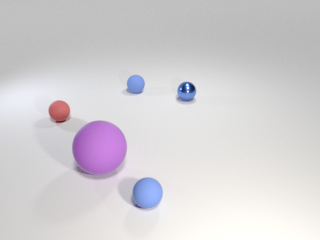 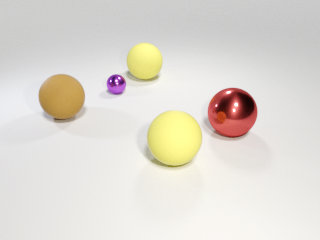 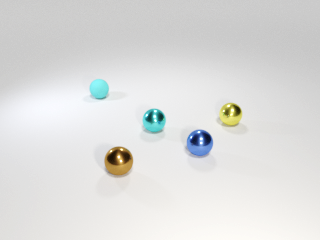 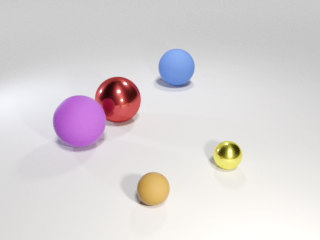 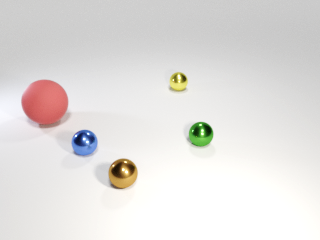 CLEVR: 
5 Spheres
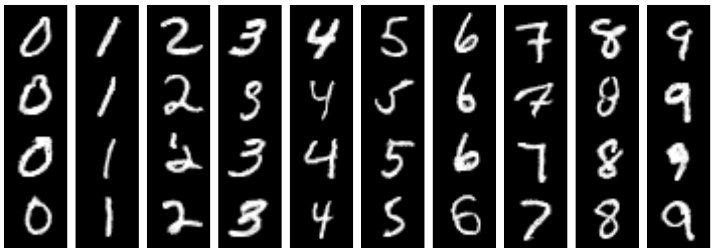 MNIST
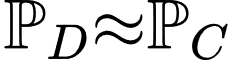 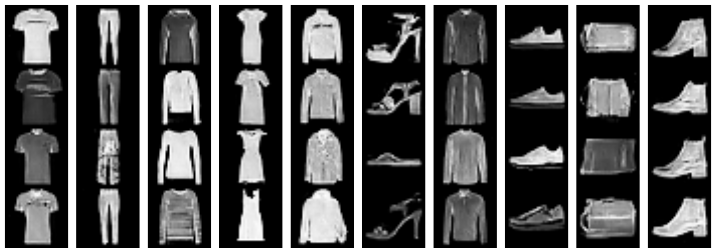 Fashion-
MNIST
Booth and Zhou et al., Bayes-TrEx, AAAI, 2021
[Speaker Notes: , and finally, examples for each Fashion-MNIST class, tshirts through ankle boots. 


Note: CLEVR scenes brightened in post-processing for presentation.]
Smoke Test: High Confidence Examples (pi=1, p¬i=0)
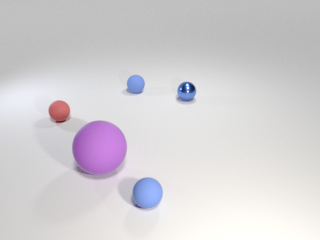 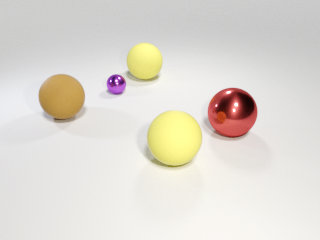 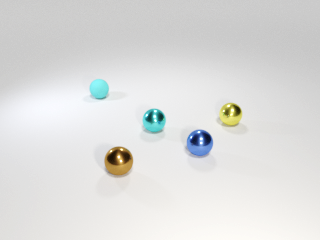 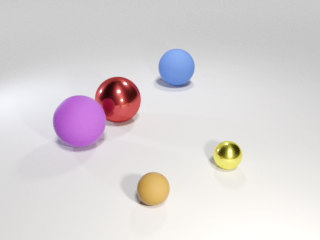 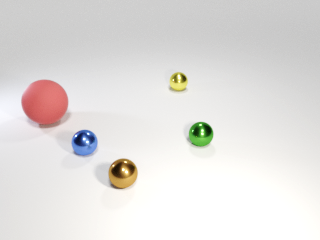 CLEVR: 
5 Spheres
≈0.943
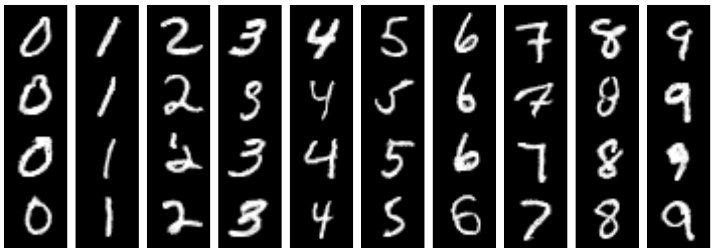 MNIST
≈0.999
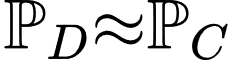 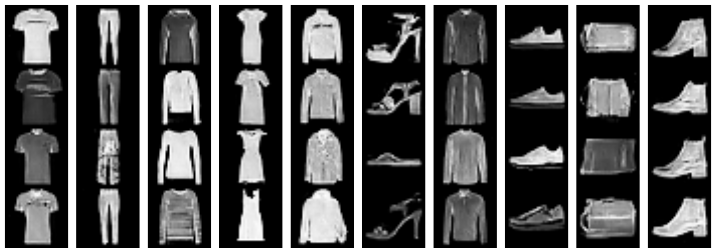 Fashion-
MNIST
≈0.998
Booth and Zhou et al., Bayes-TrEx, AAAI, 2021
[Speaker Notes: We confirm that the associated confidences are indeed close to the specified target. 

Great, we passed our smoke test! 

Note: CLEVR scenes brightened in post-processing for presentation.]
Class Boundaries (pi=0.5, pj=0.5, p¬i,¬j =0)
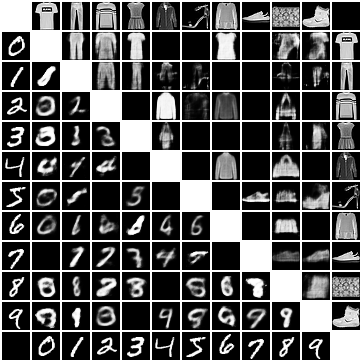 1
2
3
4
5
6
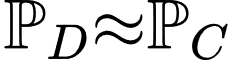 7
8
9
0
1
2
3
4
5
6
7
8
Booth and Zhou et al., Bayes-TrEx, AAAI, 2021
[Speaker Notes: The next test we run is to find ambiguous examples, or examples which reveal class boundaries. 
We set the prediction target to be ambiguous between two classes. 

Here we show a matrix showing ambiguous examples for all pairs of MNIST classes.]
Class Boundaries (pi=0.5, pj=0.5, p¬i,¬j =0)
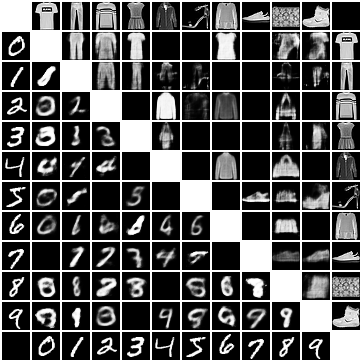 1
2
3
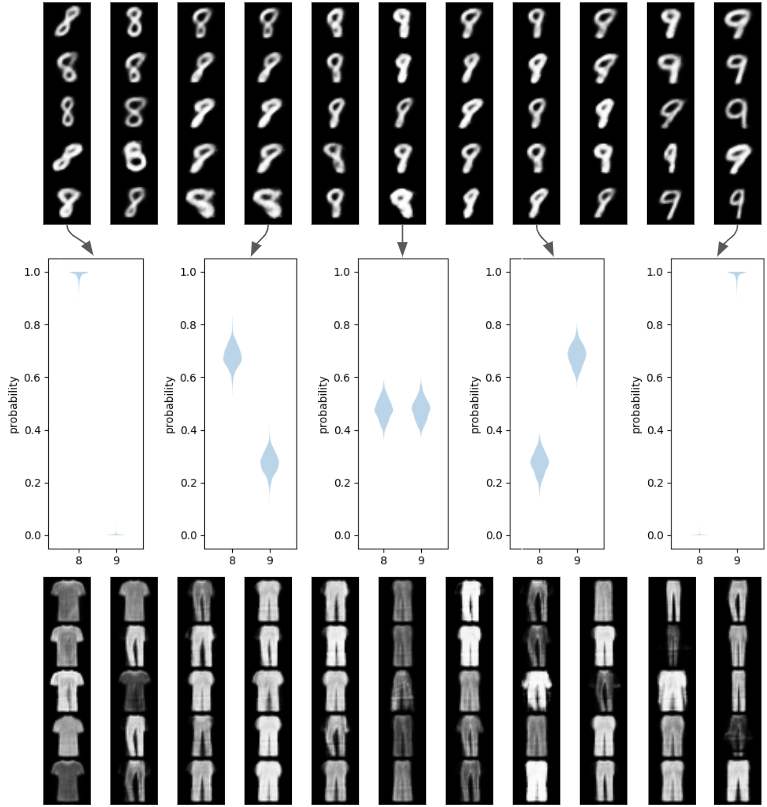 4
5
6
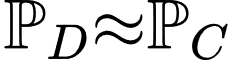 7
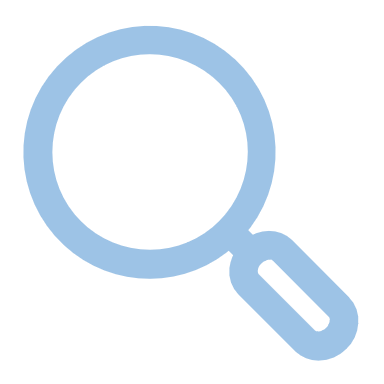 8
8 v 9
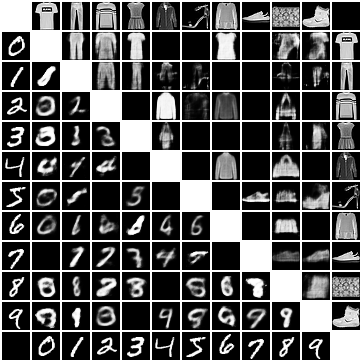 9
0
1
2
3
4
5
6
7
8
Booth and Zhou et al., Bayes-TrEx, AAAI, 2021
[Speaker Notes: To help build our understanding of class boundaries, we can look at additional ambiguous examples for a specific class pairing. 

Here we’re showing a handful more for the 8 vs 9 class.]
Class Boundaries (pi=0.5, pj=0.5, p¬i,¬j =0)
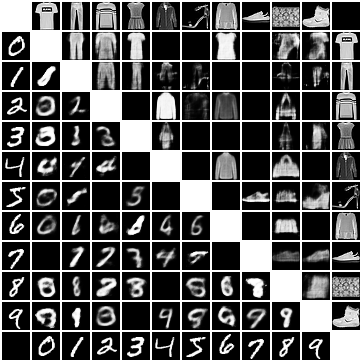 1
2
3
4
5
6
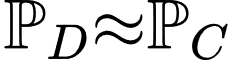 7
8
9
0
1
2
3
4
5
6
7
8
Booth and Zhou et al., Bayes-TrEx, AAAI, 2021
[Speaker Notes: Bayes-TrEx is generally successful at finding examples which are ambiguous to the classifier, but we’re not able to find examples for 7 MNIST class pairings.]
Class Boundaries (pi=0.5, pj=0.5, p¬i,¬j =0)
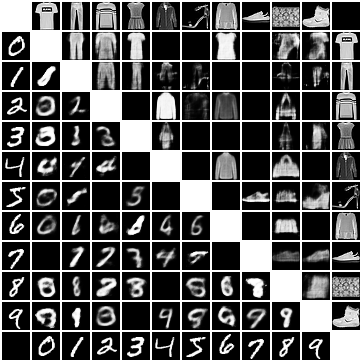 1
2
3
4
5
6
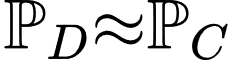 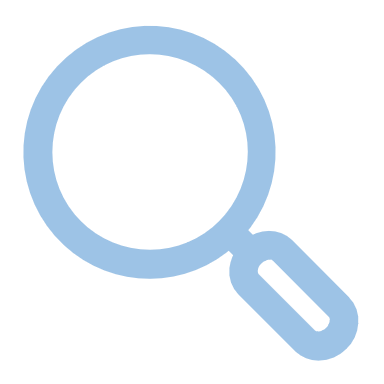 7
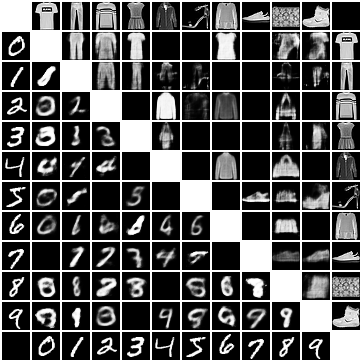 8
9
0
1
2
3
4
5
6
7
8
Booth and Zhou et al., Bayes-TrEx, AAAI, 2021
[Speaker Notes: we did not find an ambiguous example which is half 4 and half 8. 

This is not unexpected. 

While the examples we find are ambiguous from the classifier’s perspective, we still see sampling failures on semantically dissimilar classes.]
Class Boundaries (pi=0.5, pj=0.5, p¬i,¬j =0)
1
1
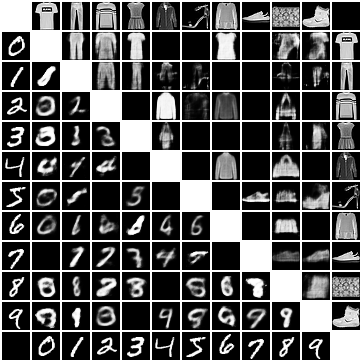 2
2
3
3
4
4
5
5
6
6
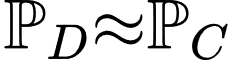 7
7
8
8
9
9
0
0
1
1
2
2
3
3
4
4
5
5
6
6
7
7
8
8
Booth and Zhou et al., Bayes-TrEx, AAAI, 2021
[Speaker Notes: We conduct the same class boundary analysis for Fashion-MNIST, as well. 
Overall, we found ambiguous examples for 66 class pairings.]
High Confidence Failures
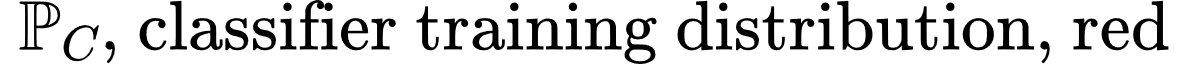 Booth and Zhou et al., Bayes-TrEx, AAAI, 2021
[Speaker Notes: We next consider high confidence failures. 

This class of failures is especially interesting.

While classification failures are unwanted in general, high confidence failures may be less likely to be caught.]
High Confidence Failures
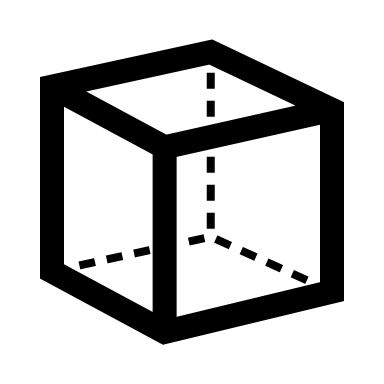 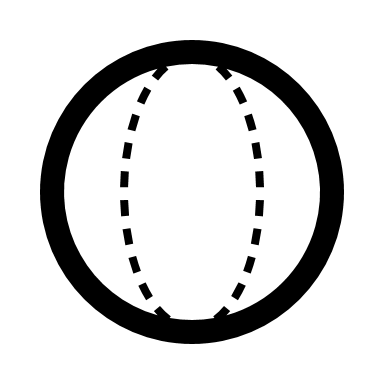 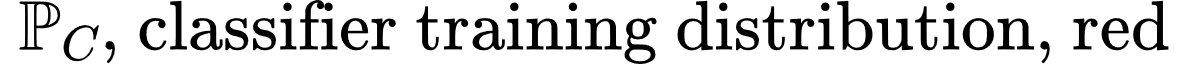 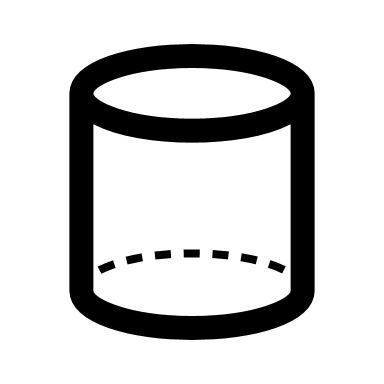 Booth and Zhou et al., Bayes-TrEx, AAAI, 2021
[Speaker Notes: To find these high confidence failures, we restrict the data distribution to exclude one or more classes. 

Here, the classifier is still trained on cubes, spheres, AND cylinders,]
High Confidence Failures
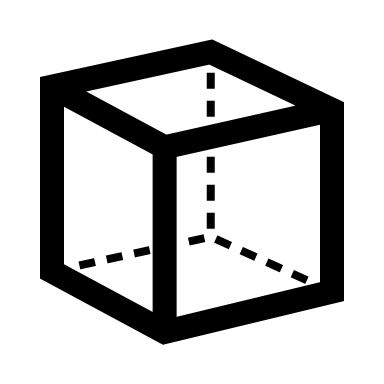 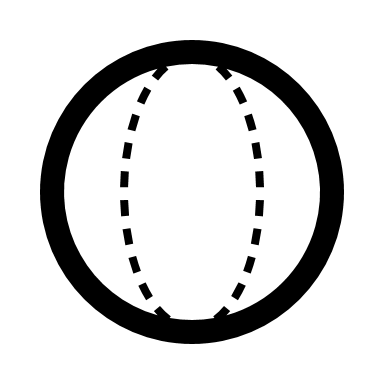 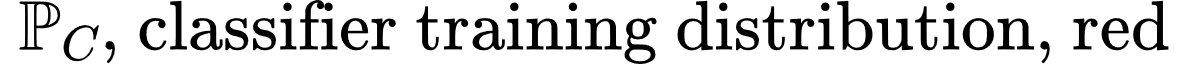 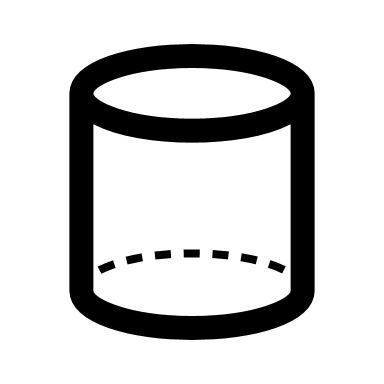 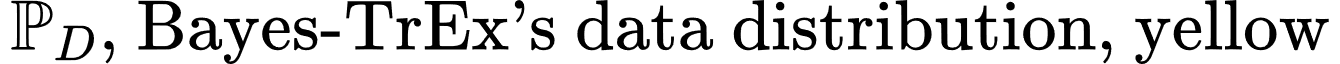 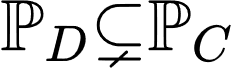 Booth and Zhou et al., Bayes-TrEx, AAAI, 2021
[Speaker Notes: but the data distribution is only trained on spheres and cylinders.]
High Confidence Failures
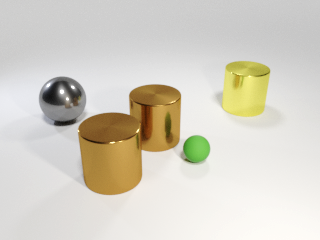 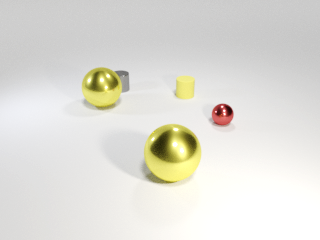 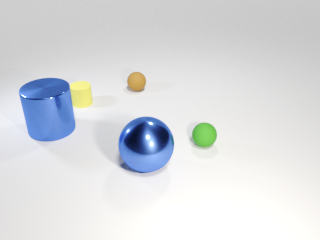 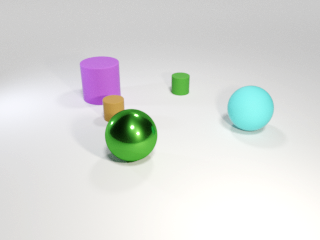 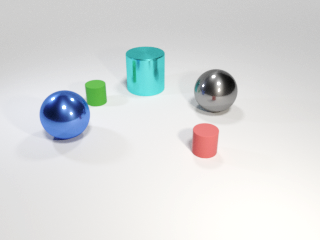 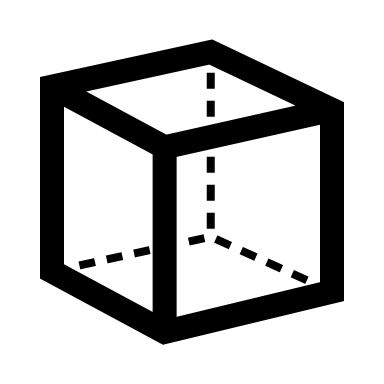 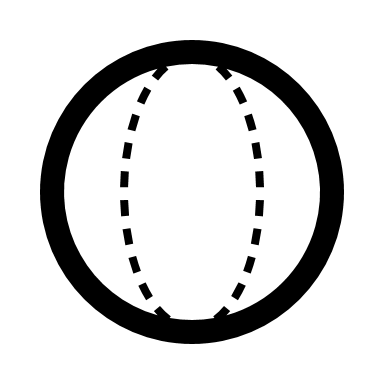 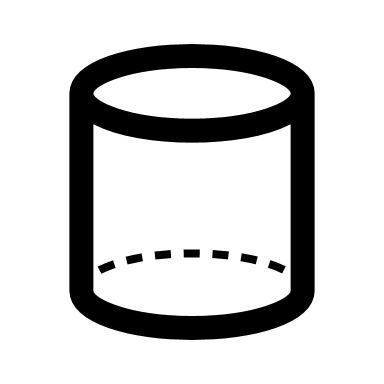 67.3%
93.5%
96.0%
94.5%
97.2%
Contains 1 Cube
Booth and Zhou et al., Bayes-TrEx, AAAI, 2021
[Speaker Notes: We use Bayes-TrEx to find high-confidence failures in CLEVR. 

In all of these scenes, the classifier claims there is exactly one cube. 
However, there are no cubes in any of these scenes: they are composed only of spheres and cylinders.]
High Confidence Failures
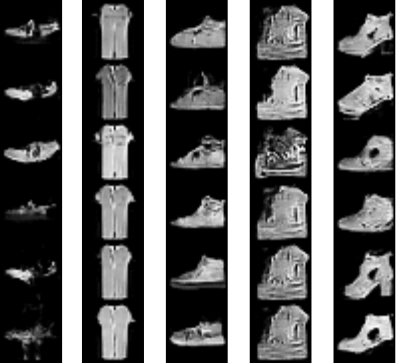 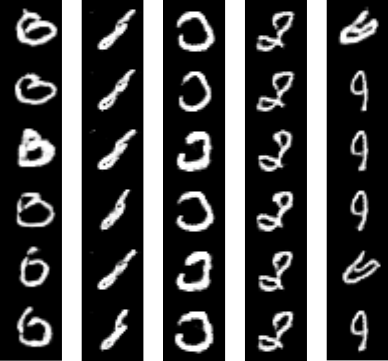 Sandal: 0.986 ± 0.030 
Shirt: 0.938 ± 0.032
Sneaker: 0.969 ± 0.028
Bag: 0.967 ± 0.026
Ankle boot: 0.971 ± 0.027
0: 0.981 ± 0.027 
1: 0.953 ± 0.028
2: 0.968 ± 0.028
3: 0.969 ± 0.027
4: 0.955 ± 0.030
Booth and Zhou et al., Bayes-TrEx, AAAI, 2021
[Speaker Notes: We then use Bayes-TrEx to find high-confidence failures in MNIST and Fashion-MNIST. 

We train GANs by excluding the class of interest. 

For MNIST, some thin 8s are classified as 1s, and particular styles of 6s and 9s are classified as 4s. These results seem intuitive, as a human might make similar mistakes. 

Like-wise, for Fashion-MNIST, most failures come from semantically similar classes, for example confusing sneakers and ankle boots.]
High Confidence Failures
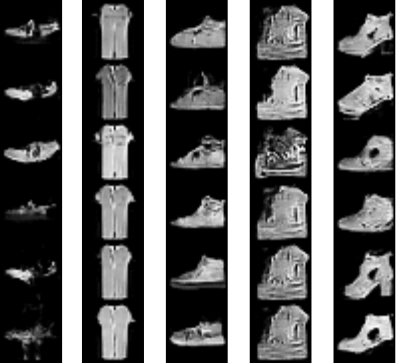 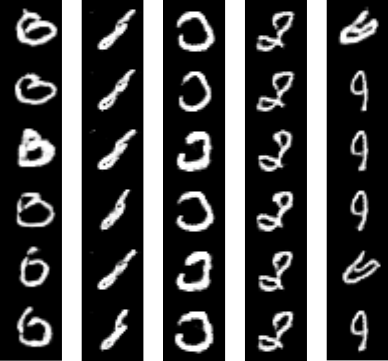 Sandal: 0.986 ± 0.030 
Shirt: 0.938 ± 0.032
Sneaker: 0.969 ± 0.028
Bag: 0.967 ± 0.026
Ankle boot: 0.971 ± 0.027
0: 0.981 ± 0.027 
1: 0.953 ± 0.028
2: 0.968 ± 0.028
3: 0.969 ± 0.027
4: 0.955 ± 0.030
Booth and Zhou et al., Bayes-TrEx, AAAI, 2021
[Speaker Notes: Less intuitively, however, chunky shoes are likely to be classified as bags.

By evaluating these examples, we can assess how well human-aligned a classifier is.]
Novel Class Extrapolation
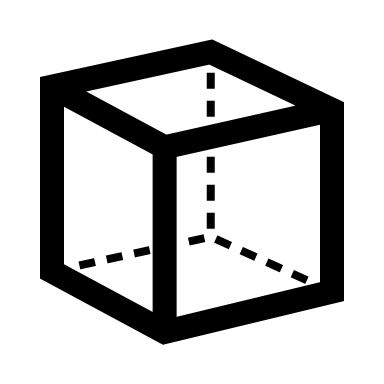 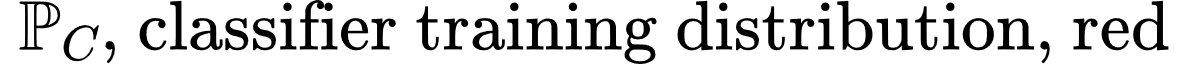 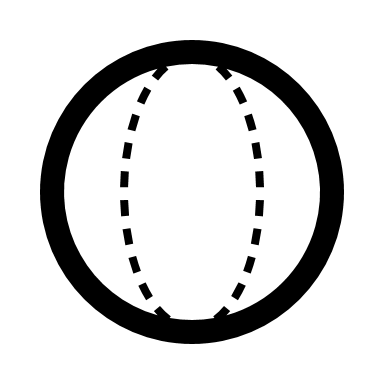 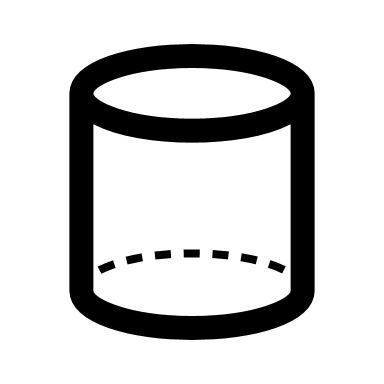 Booth and Zhou et al., Bayes-TrEx, AAAI, 2021
[Speaker Notes: We now consider how the classifier responds to instances from novel classes. 

The classifier training distribution is again fixed. For CLEVR, it’s trained with cubes, spheres, and cylinders. 

3D Corgi Model: https://free3d.com/3d-model/cardigan-welsh-corgi-v1--784056.html​]
Novel Class Extrapolation
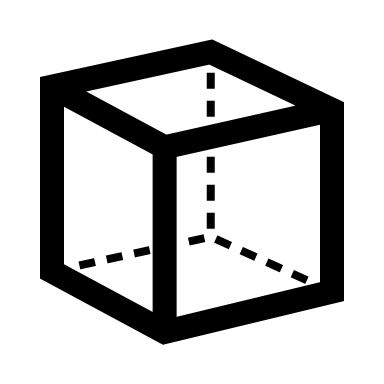 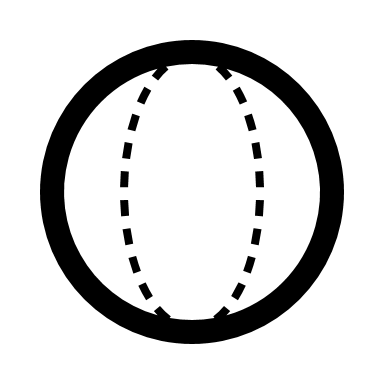 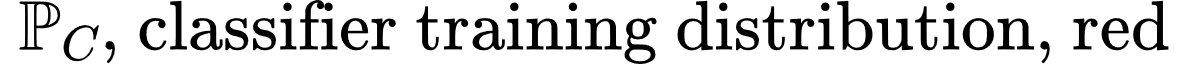 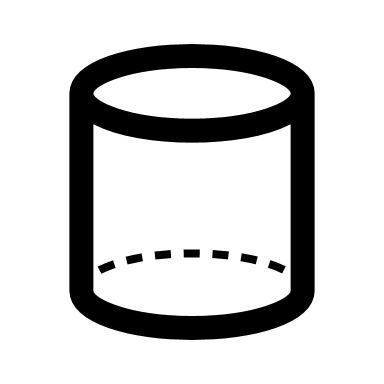 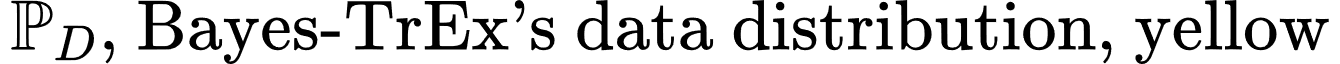 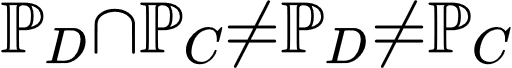 Booth and Zhou et al., Bayes-TrEx, AAAI, 2021
[Speaker Notes: On the other hand, the BayesTrEx data distribution excludes cubes, but introduces a new class of Corgis.  

3D Corgi Model: https://free3d.com/3d-model/cardigan-welsh-corgi-v1--784056.html​]
Novel Class Extrapolation
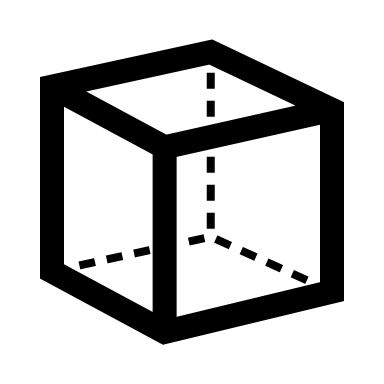 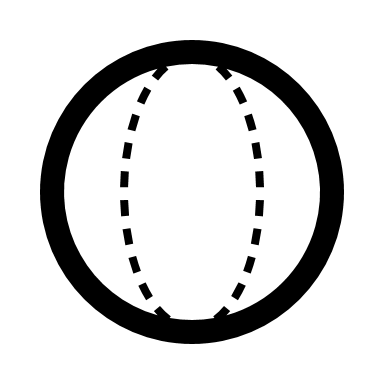 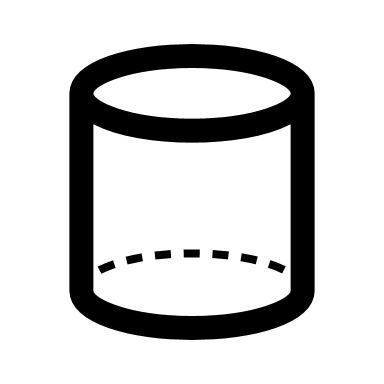 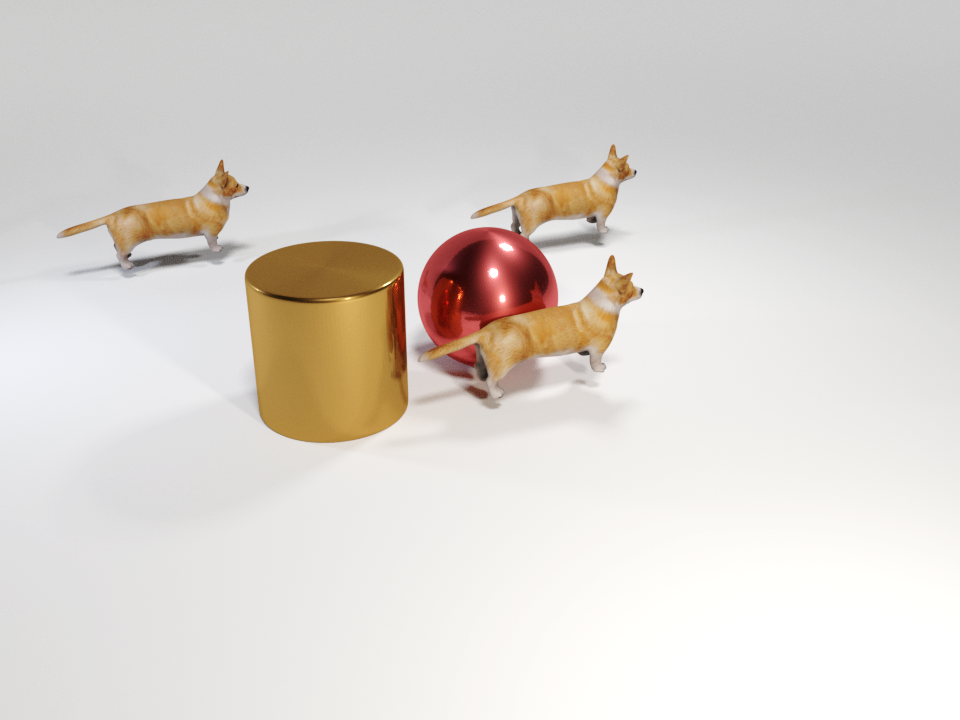 Contains 5 Cubes: 89.3%
Booth and Zhou et al., Bayes-TrEx, AAAI, 2021
[Speaker Notes: We then use Bayes-TrEx to generate scenes where the classifier is highly confident 5 cubes are present. 
Here is one such scene – which contains 3 corgis, one sphere, one cylinder, and ZERO cubes. 

Note: CLEVR scenes brightened in post-processing for presentation. 
3D Corgi Model: https://free3d.com/3d-model/cardigan-welsh-corgi-v1--784056.html​]
Novel Class Extrapolation
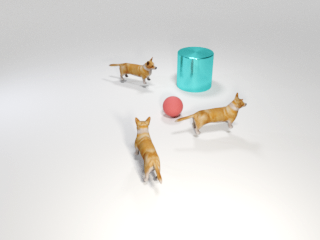 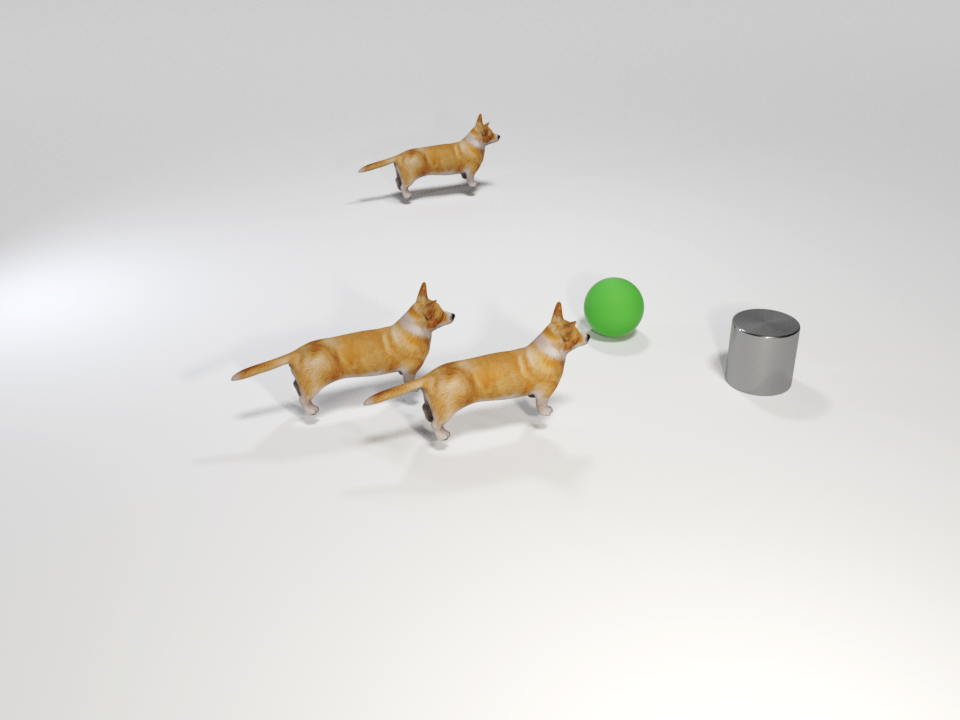 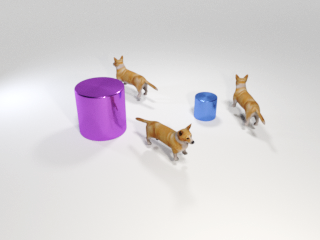 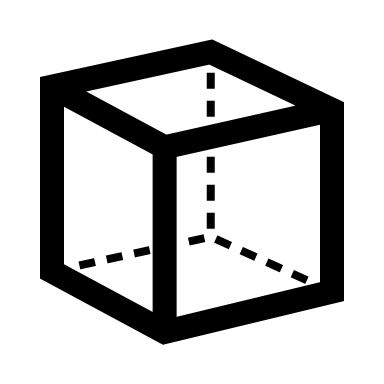 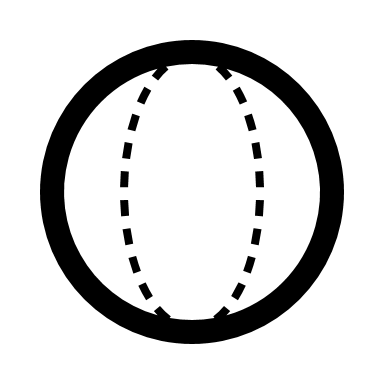 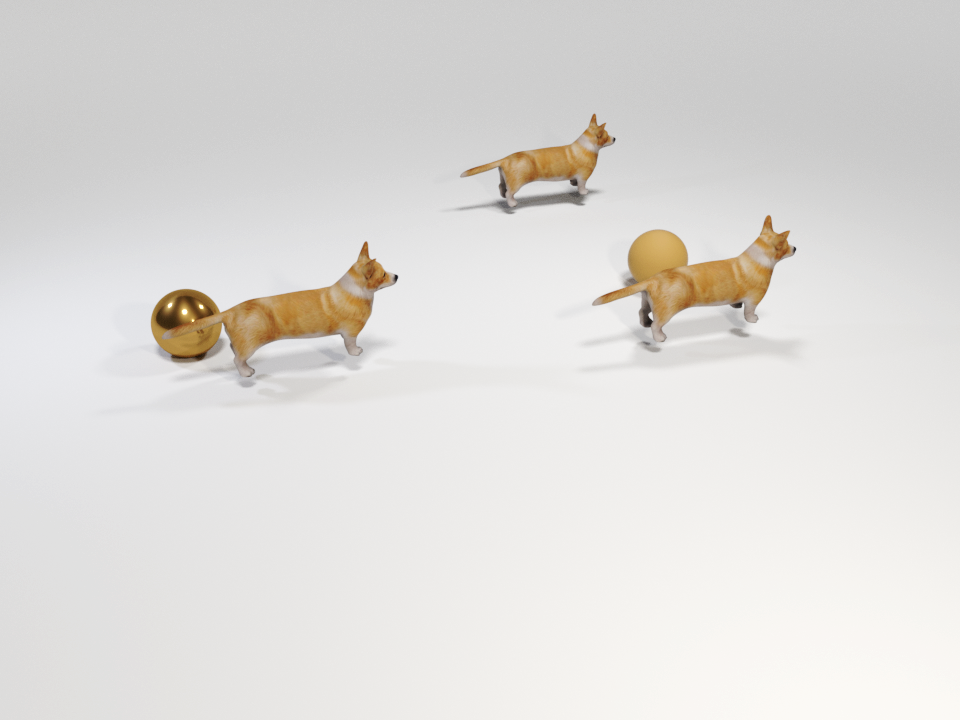 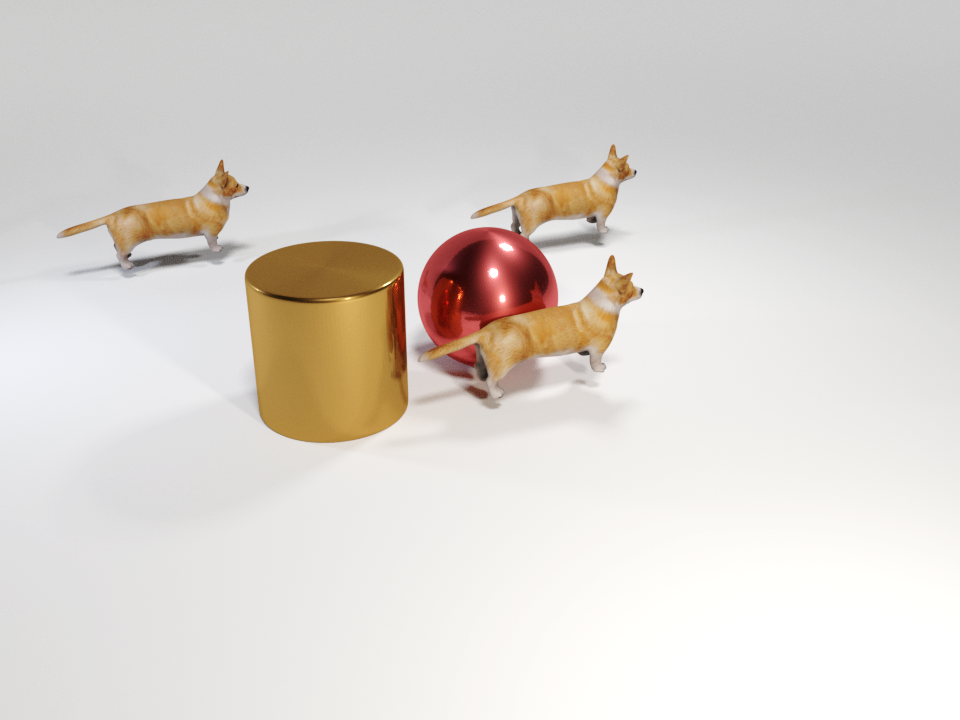 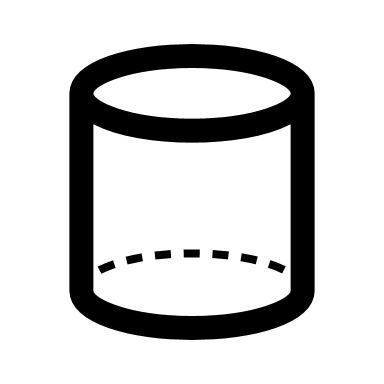 Contains 5 Cubes
90.4%
90.5%
81.2%
89.3%
83.5%
Booth and Zhou et al., Bayes-TrEx, AAAI, 2021
[Speaker Notes: To demonstrate this is not a fluke, here are several more examples uncovered with Bayes-TrEx. 

Note: CLEVR scenes brightened in post-processing for presentation. 
3D Corgi Model: https://free3d.com/3d-model/cardigan-welsh-corgi-v1--784056.html​]
Domain Adaptation
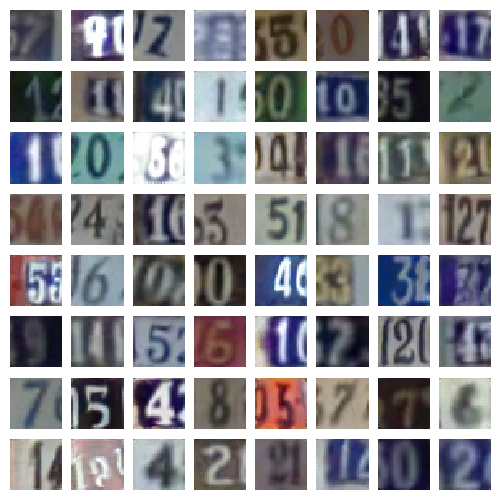 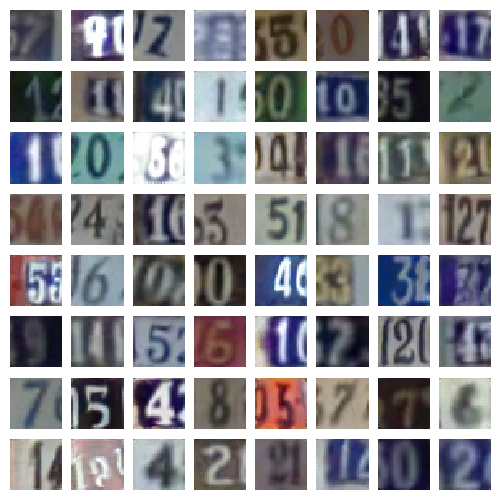 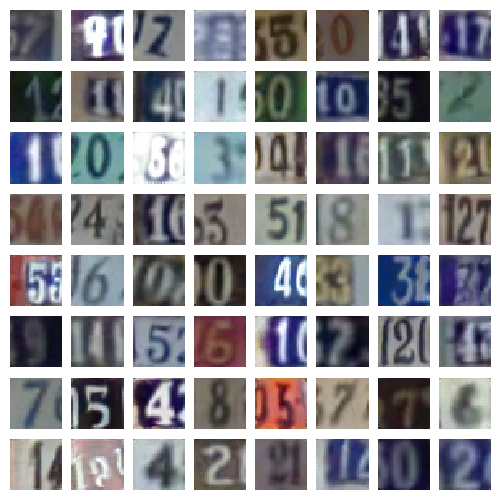 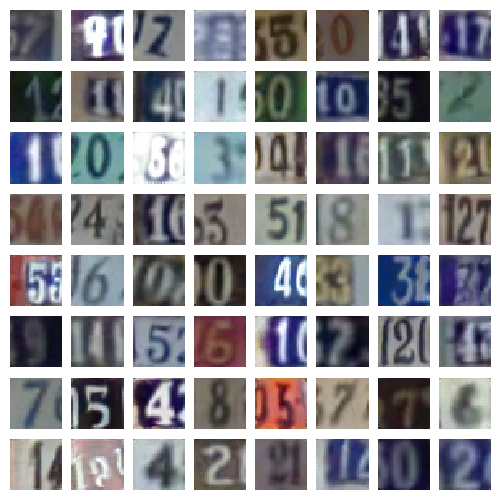 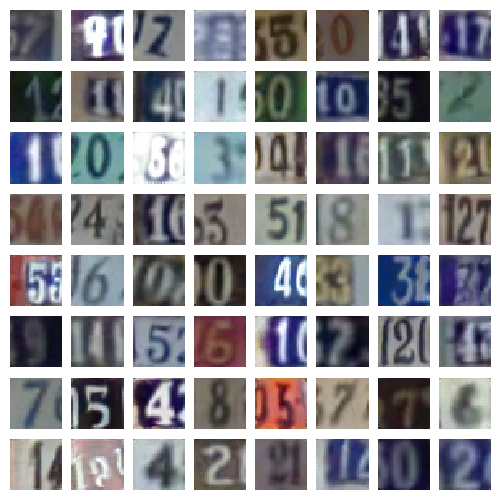 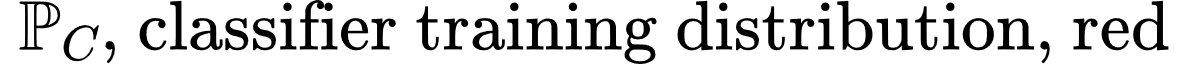 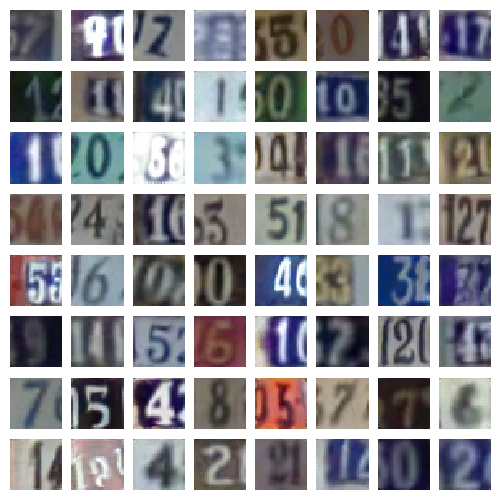 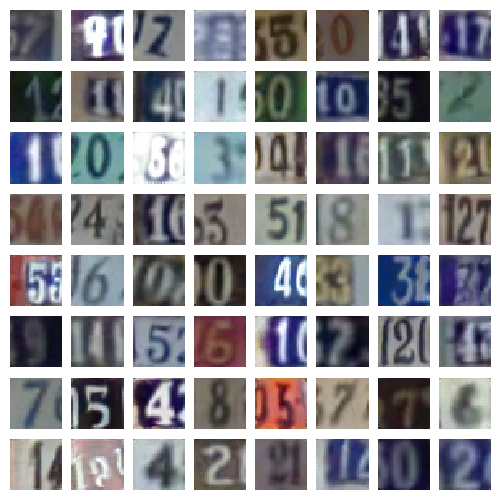 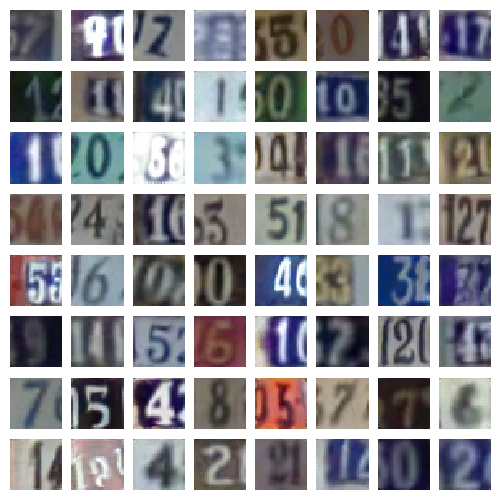 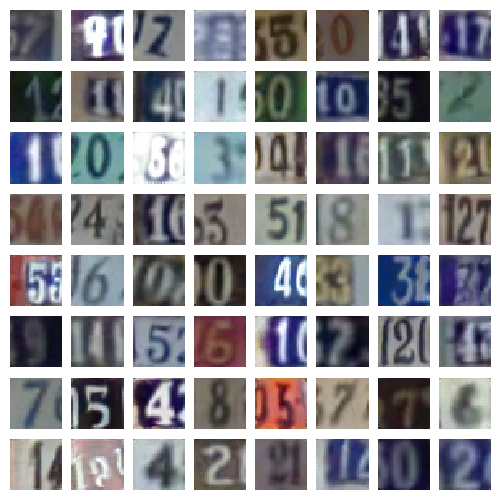 Booth and Zhou et al., Bayes-TrEx, AAAI, 2021
[Speaker Notes: The final experiment we’ll present here concerns domain adaptation. 

For this experiment, we train classifiers using the SVHN street view dataset.]
Domain Adaptation
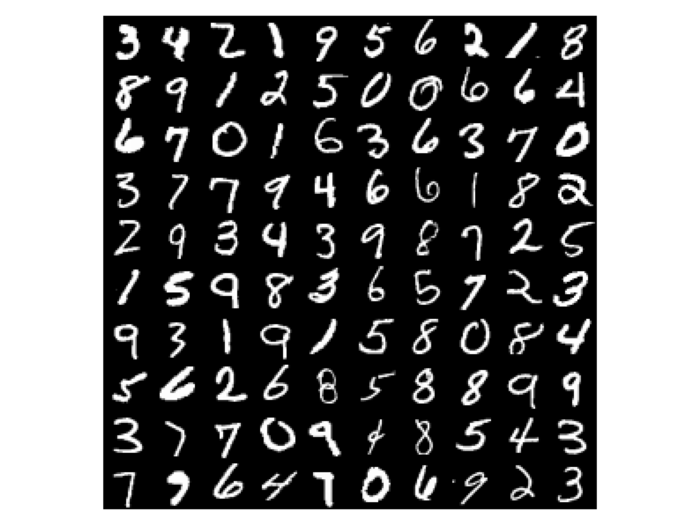 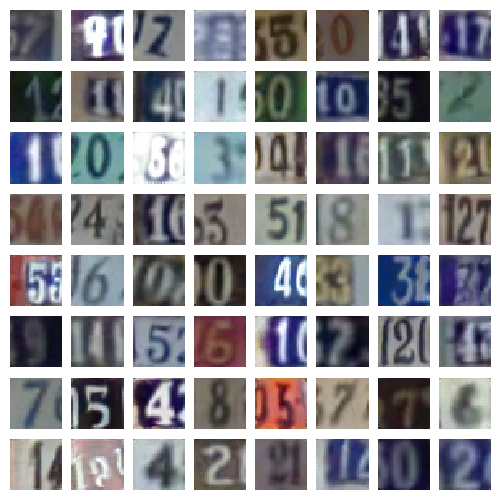 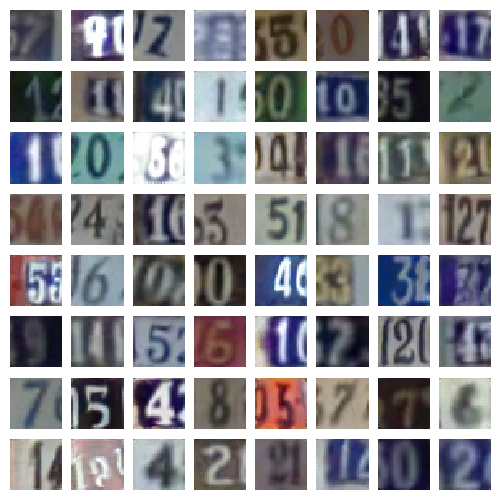 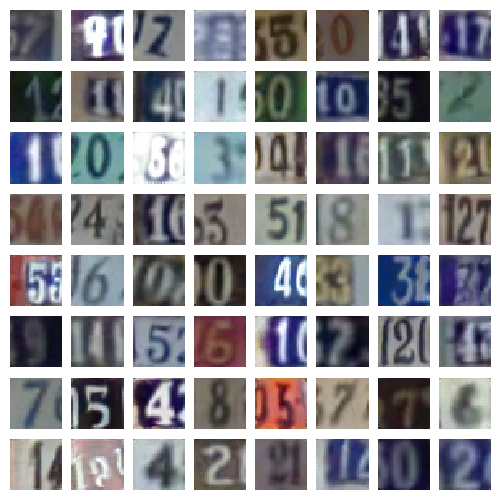 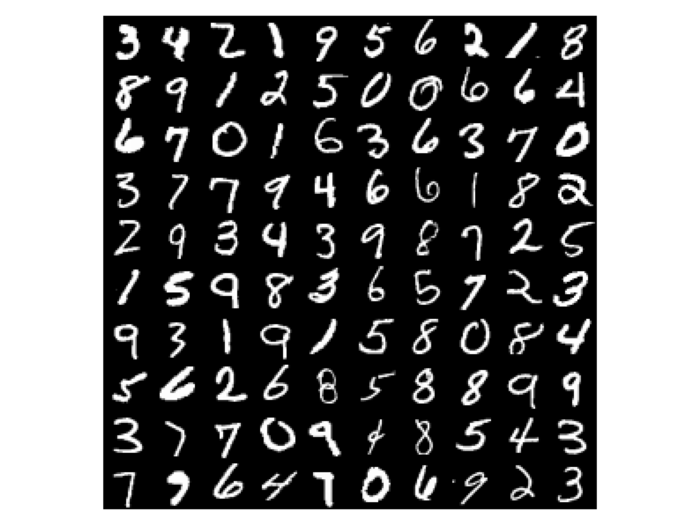 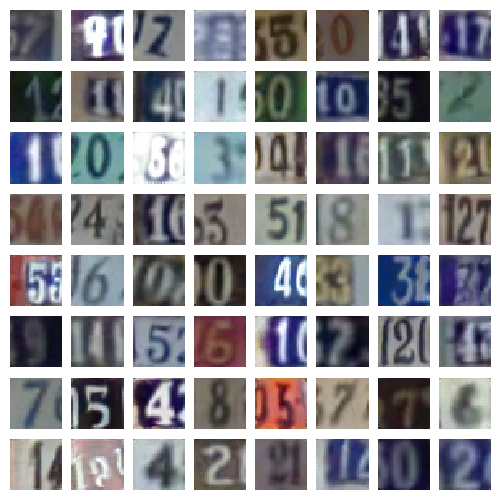 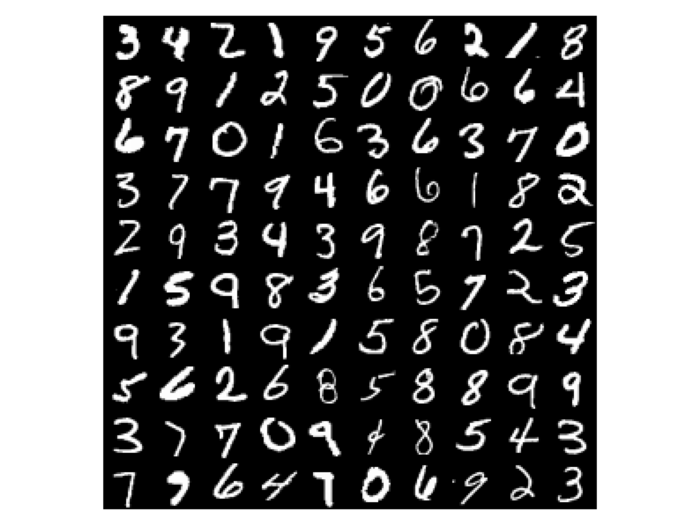 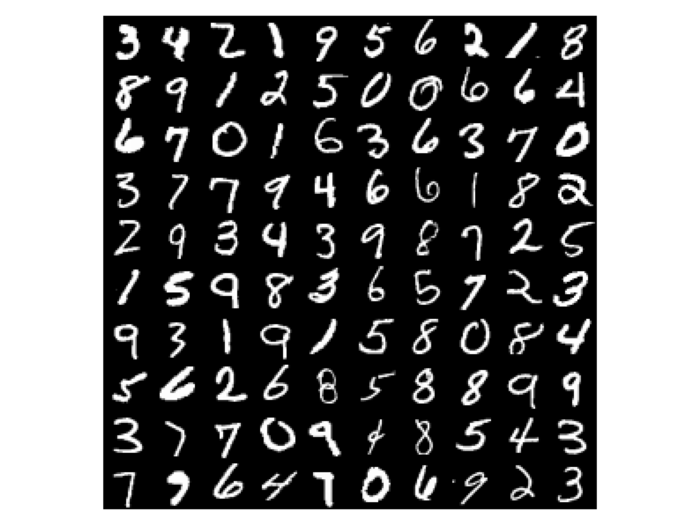 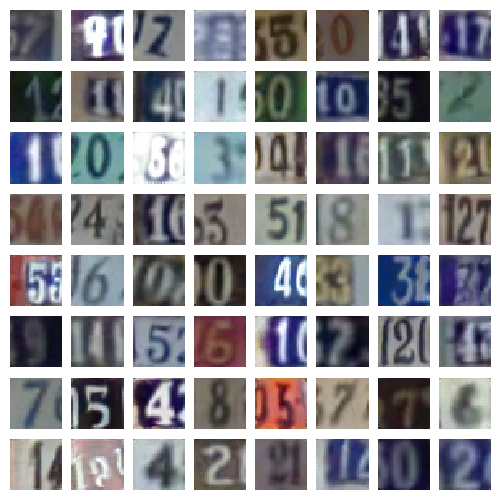 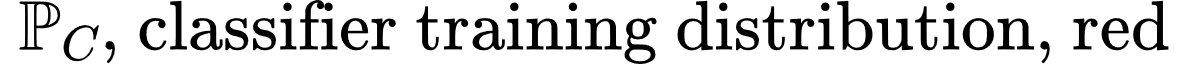 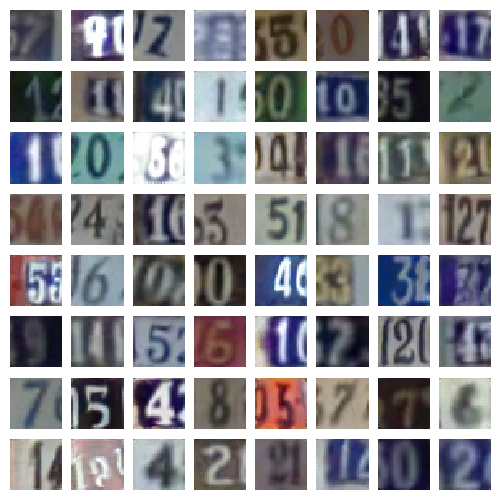 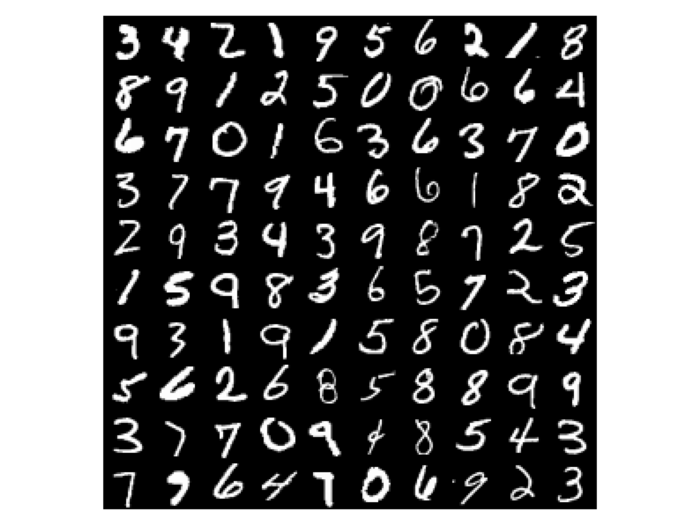 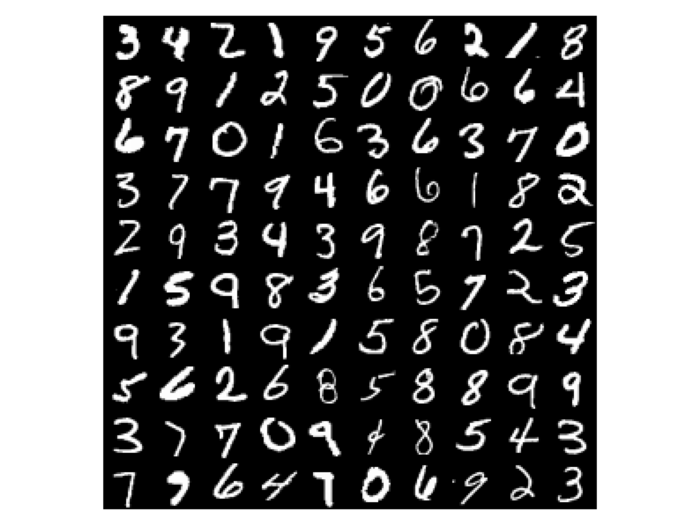 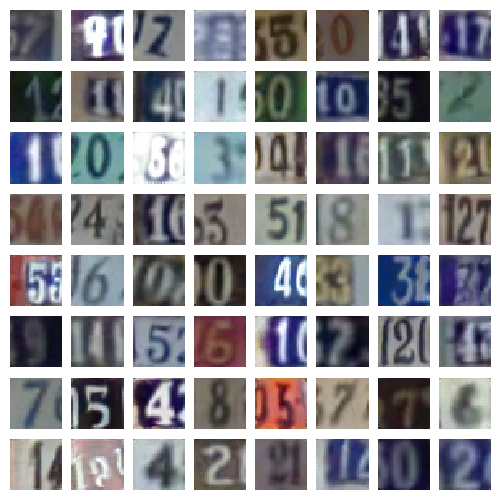 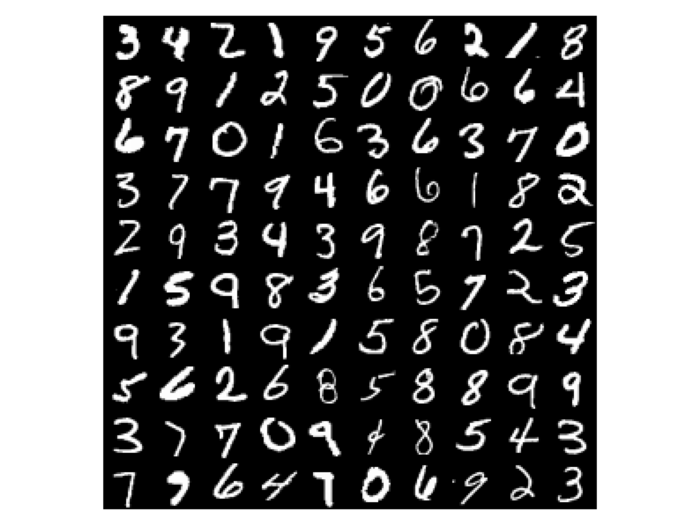 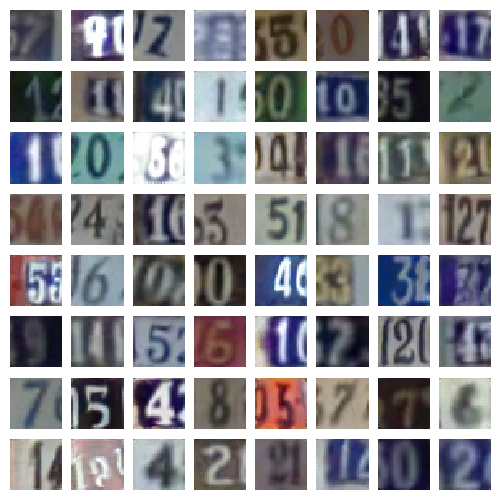 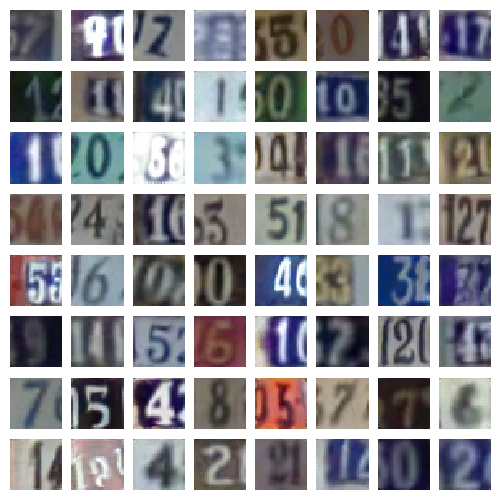 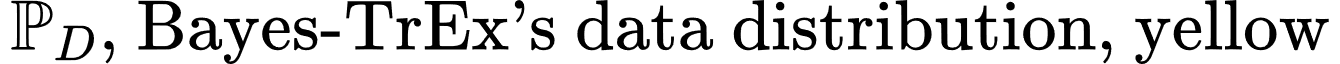 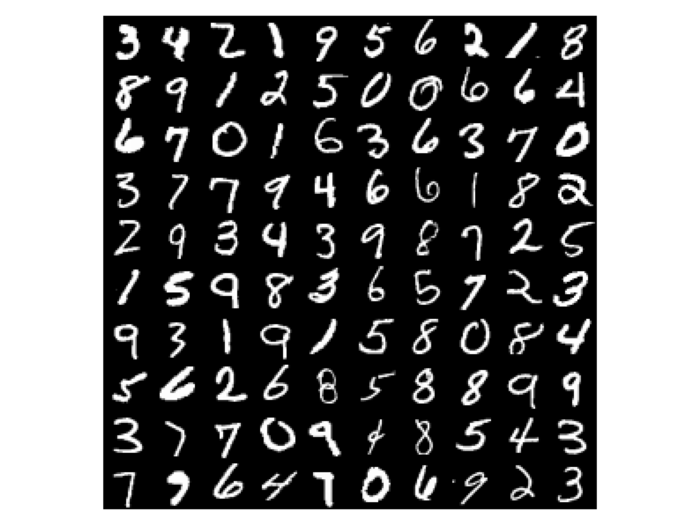 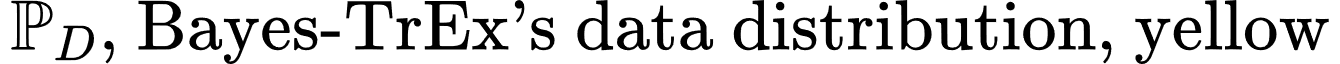 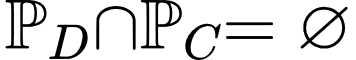 Booth and Zhou et al., Bayes-TrEx, AAAI, 2021
[Speaker Notes: And we use a test distribution consisting of MNIST digits.]
Domain Adaptation: ADDA
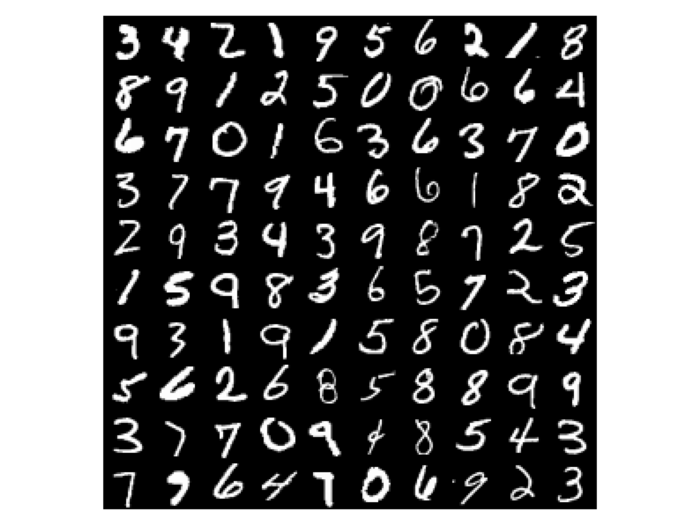 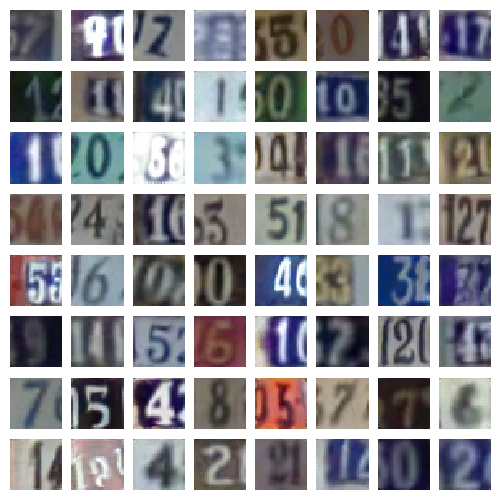 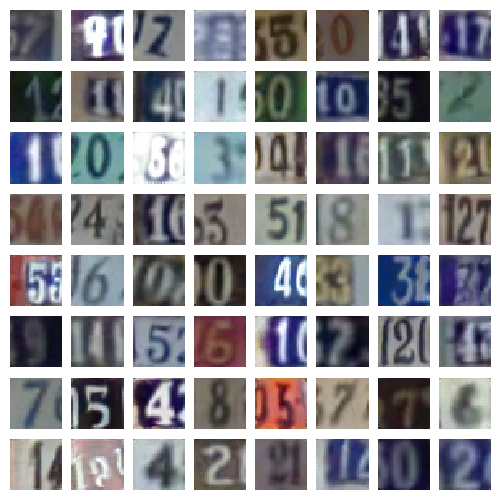 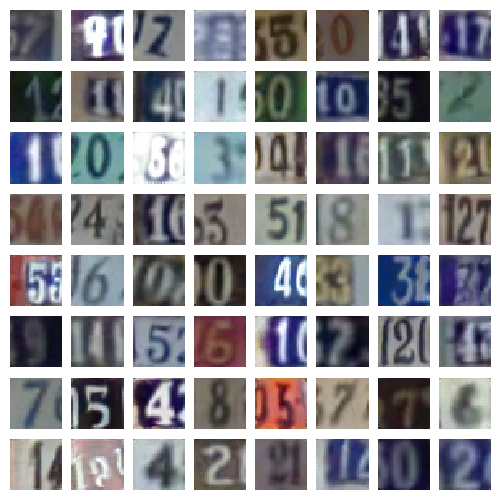 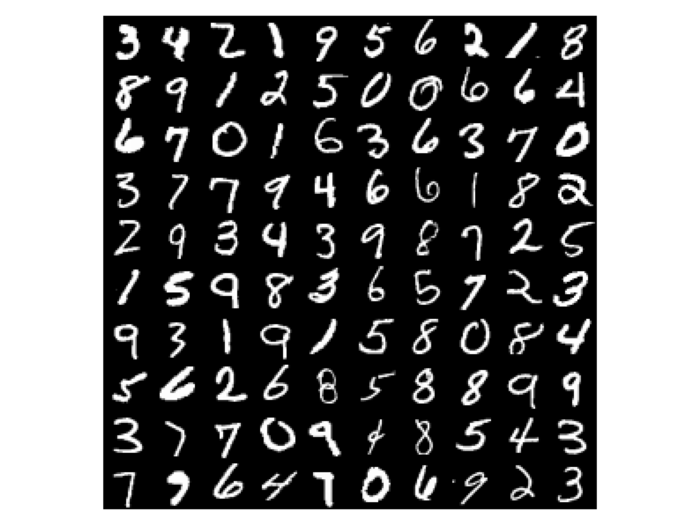 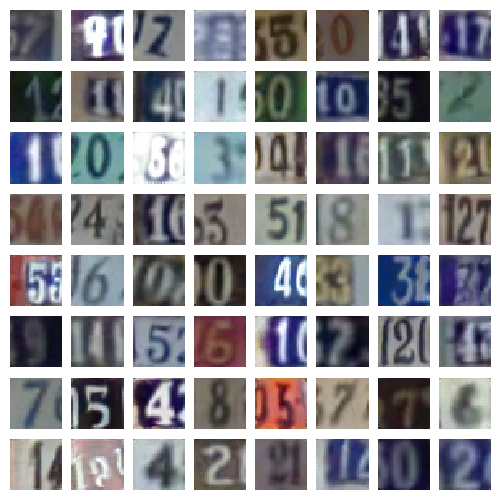 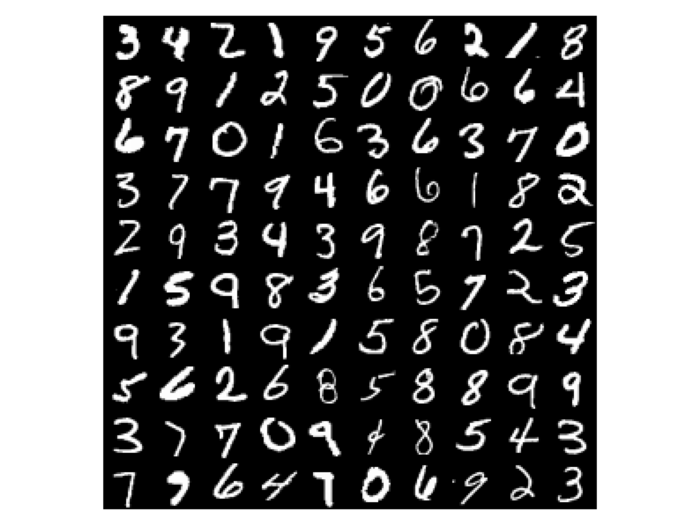 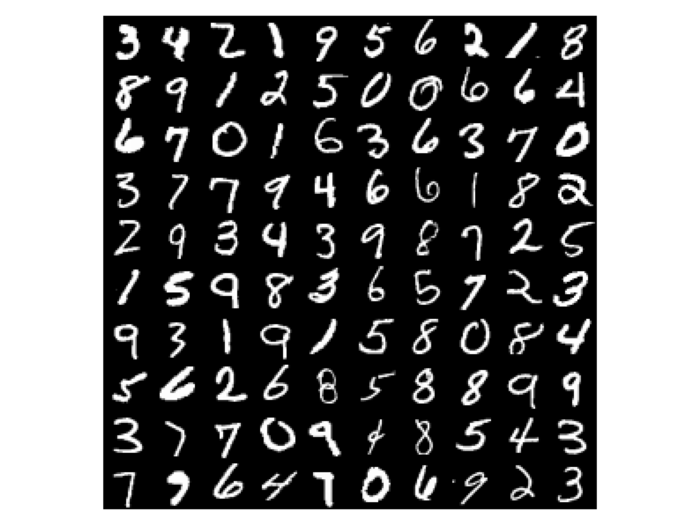 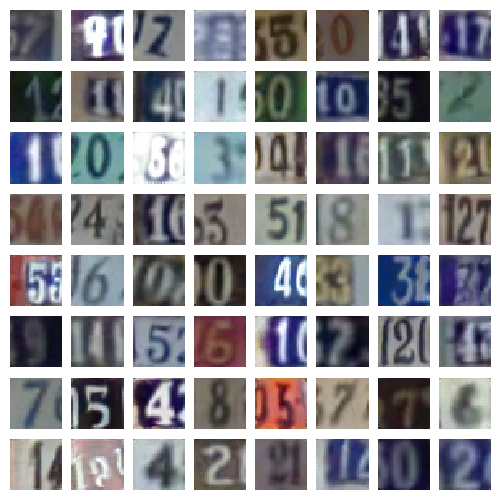 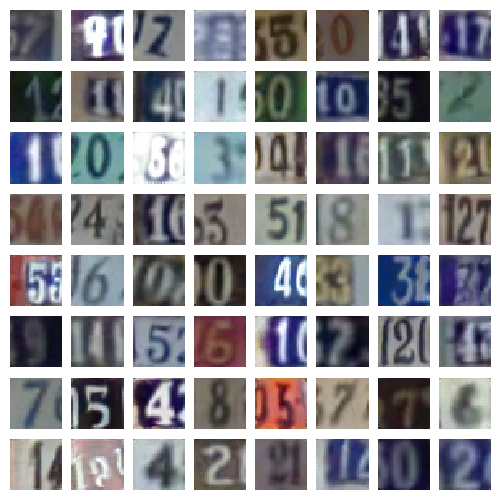 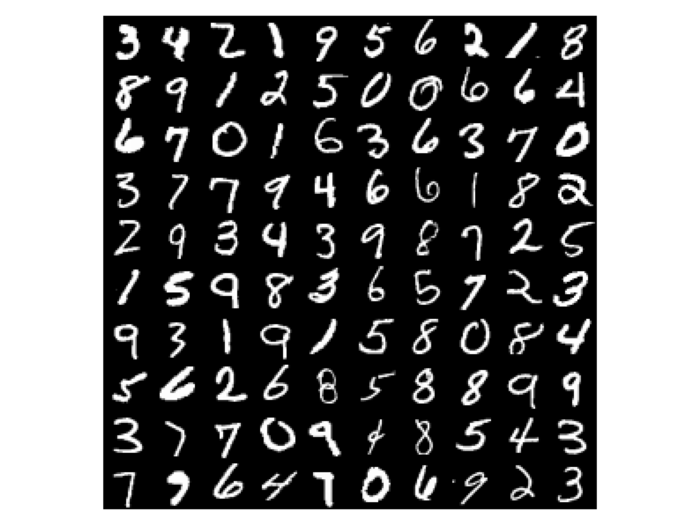 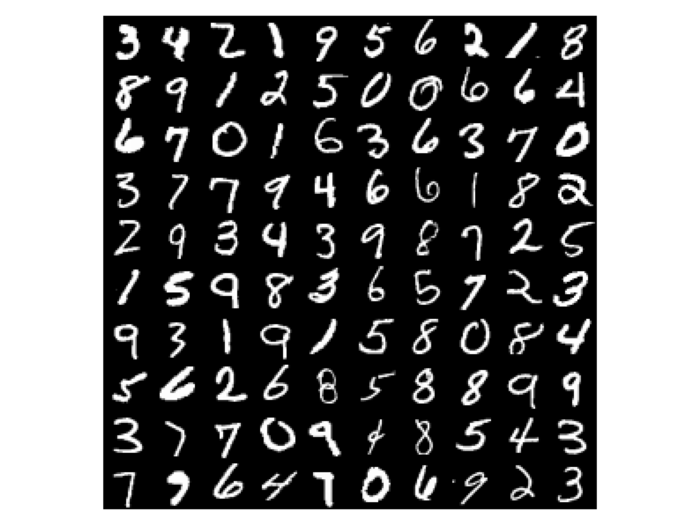 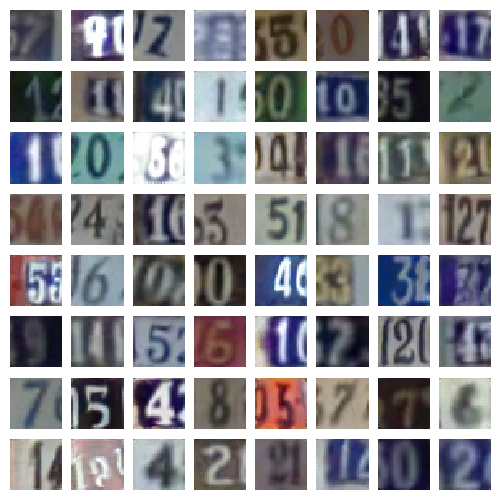 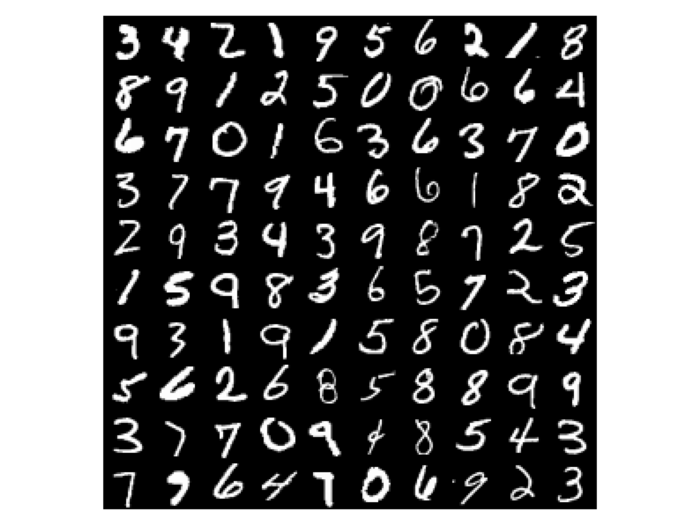 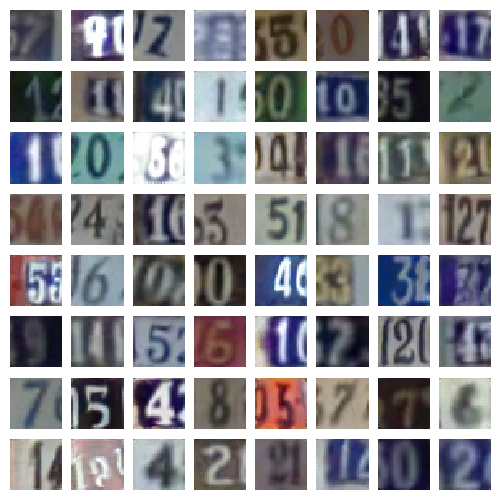 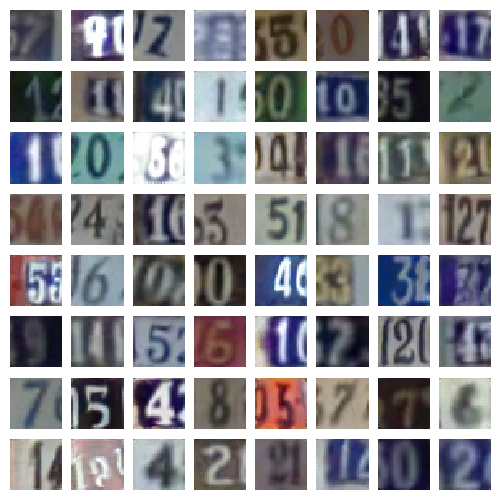 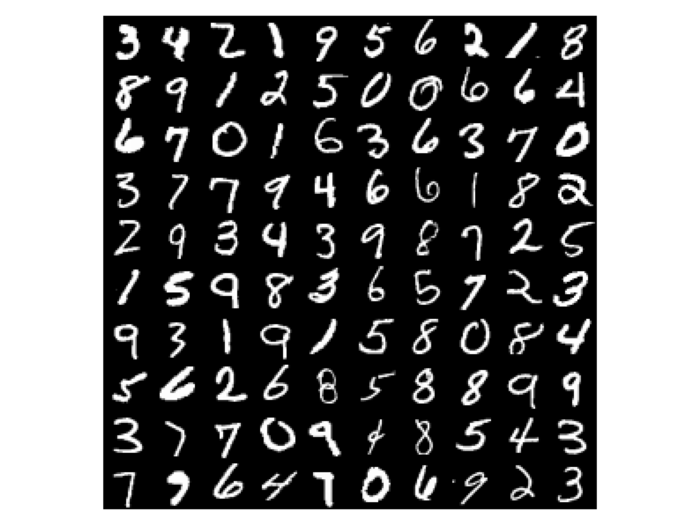 Overall: 
Baseline: 61% accuracy
ADDA: 71% accuracy
Booth and Zhou et al., Bayes-TrEx, AAAI, 2021
[Speaker Notes: First, we compare the performance of a baseline classifier and ADDA, a popular domain adaptation model.

These first results suggest the expected: that the model which is known for domain adaptation is better at this task (scoring 71% accuracy overall, compared to 61% for the baseline).]
Domain Adaptation: ADDA
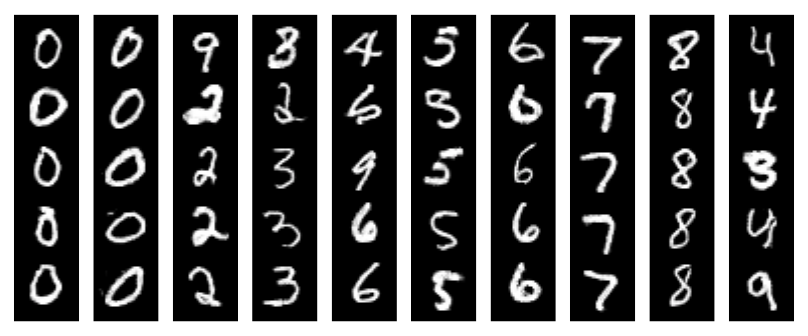 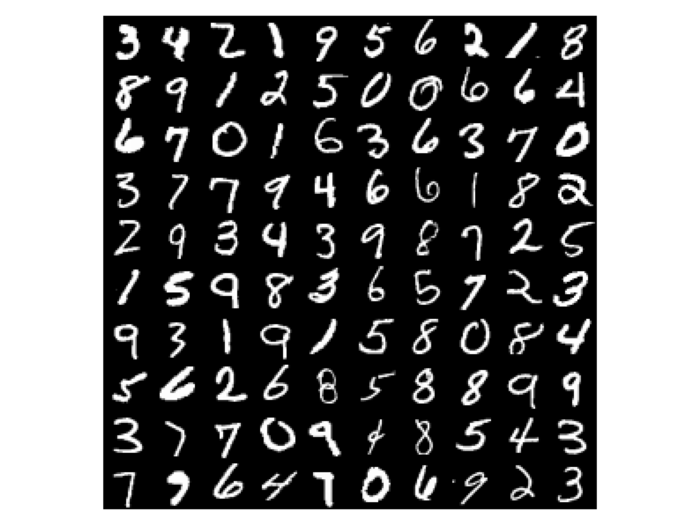 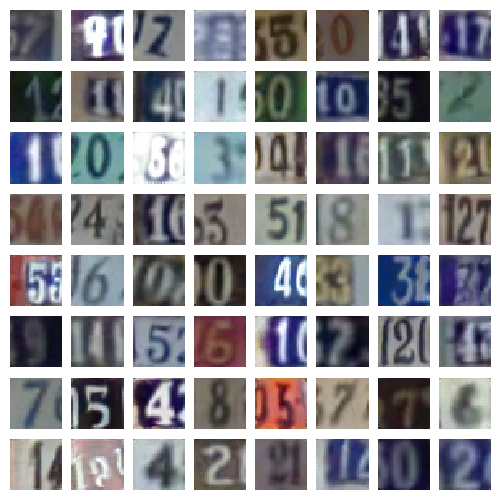 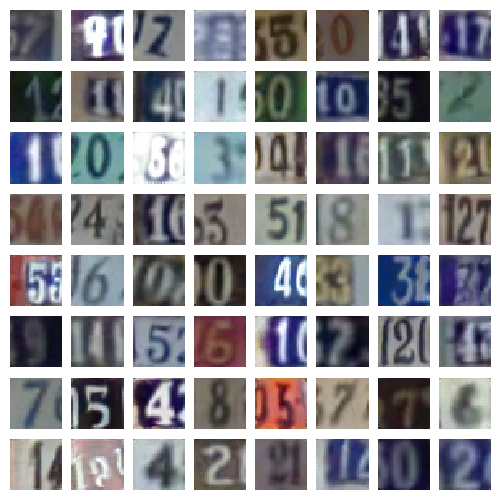 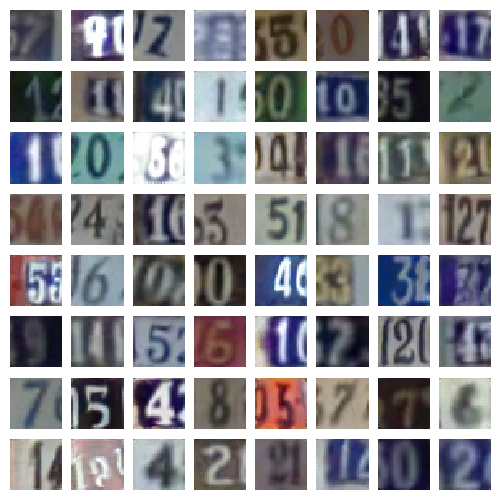 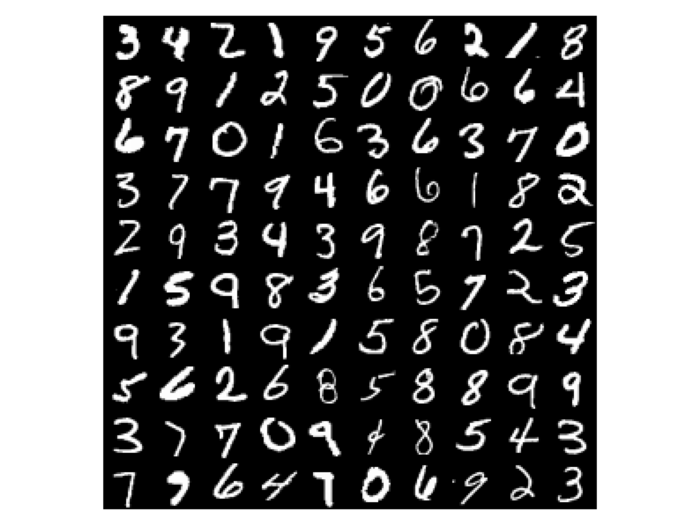 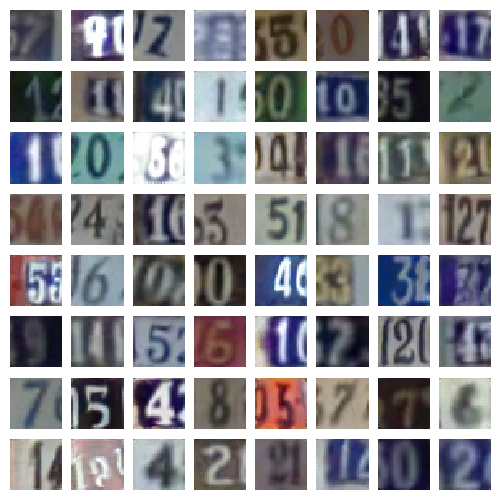 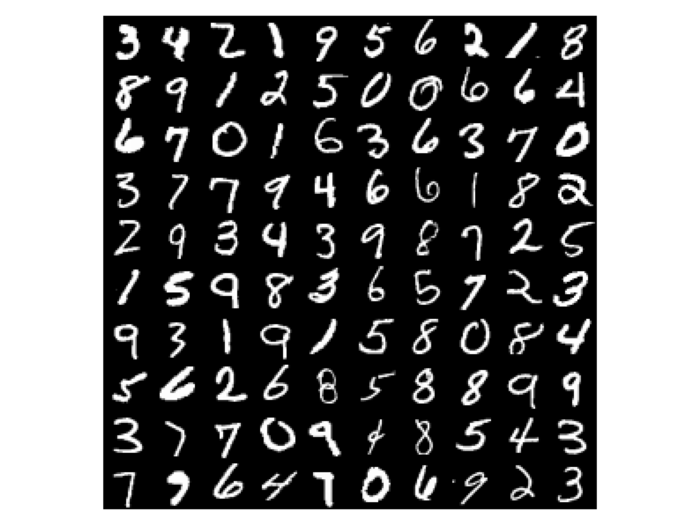 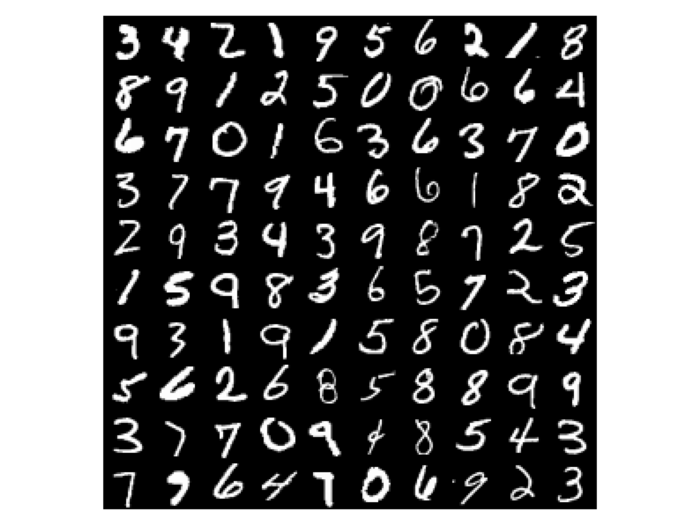 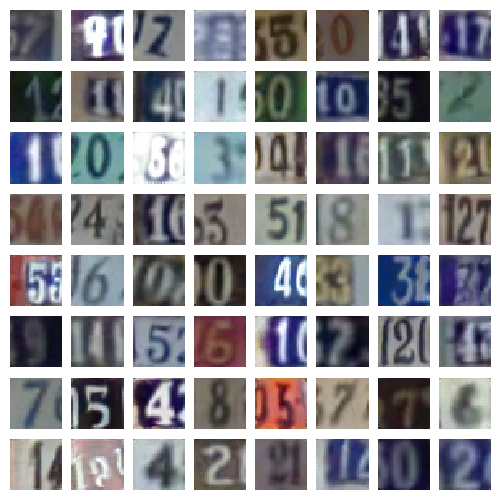 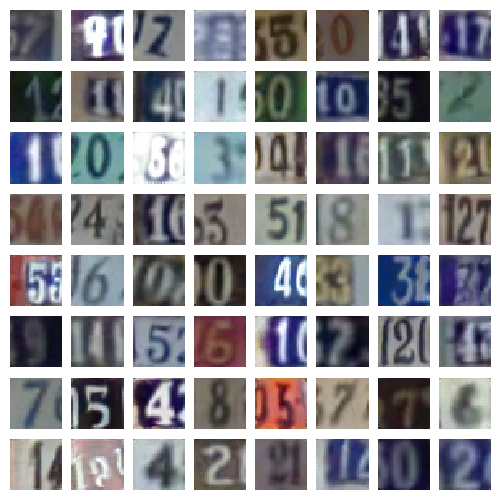 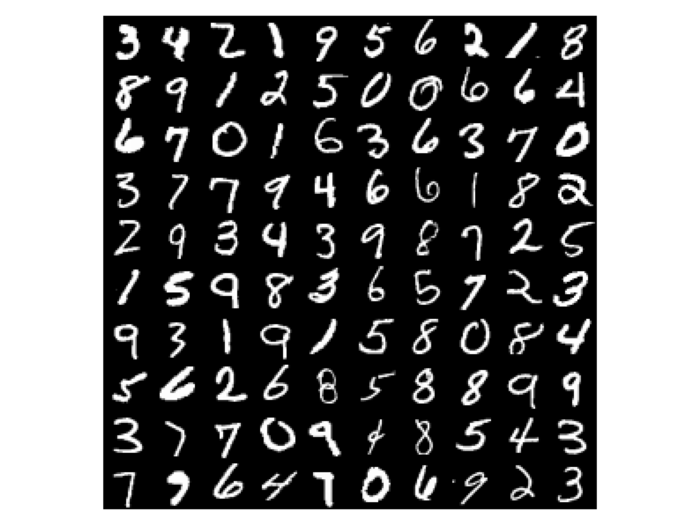 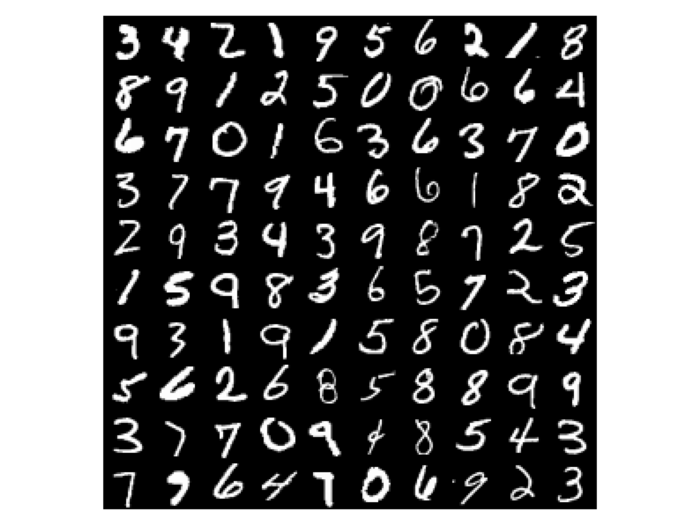 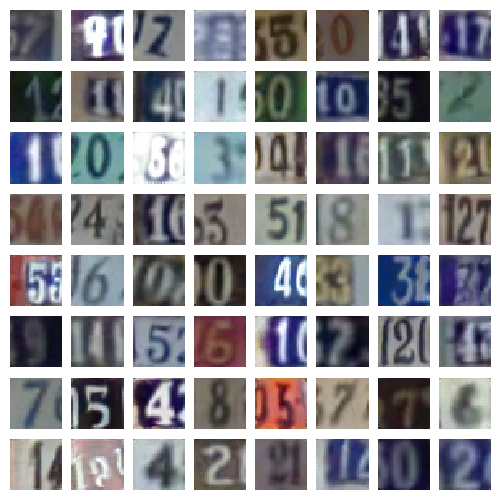 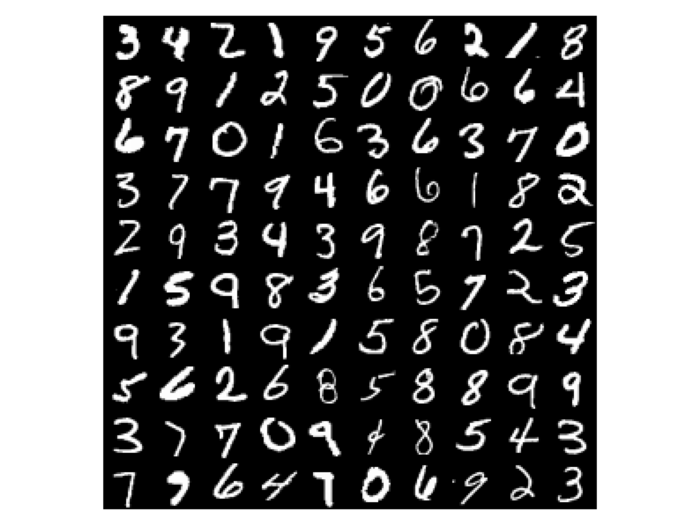 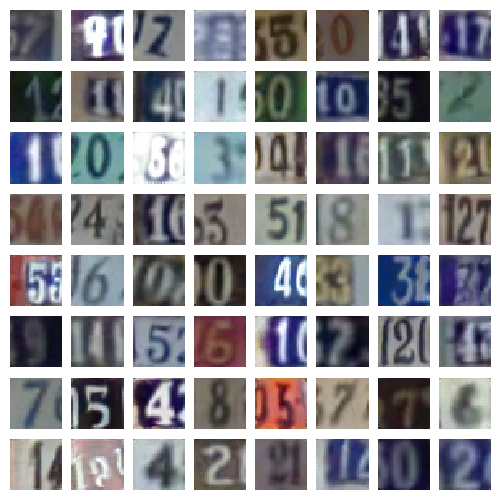 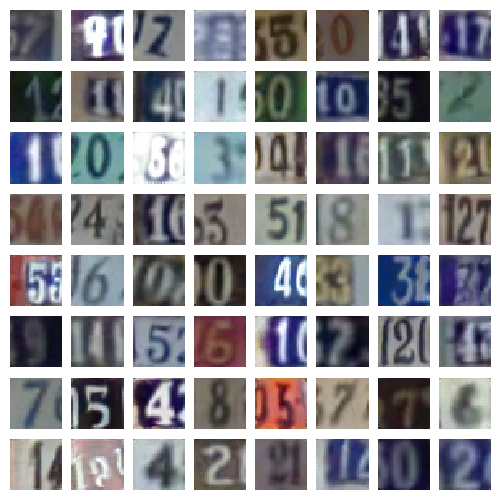 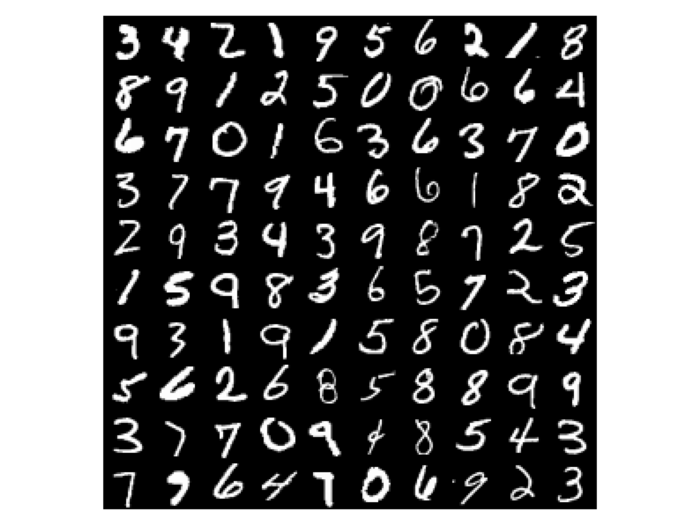 Overall: 
Baseline: 61% accuracy
ADDA: 71% accuracy
Booth and Zhou et al., Bayes-TrEx, AAAI, 2021
[Speaker Notes: While the ADDA model achieves higher overall accuracy, this isn’t the whole story. 

We use Bayes-TrEx to find high-confidence examples.]
Domain Adaptation: ADDA
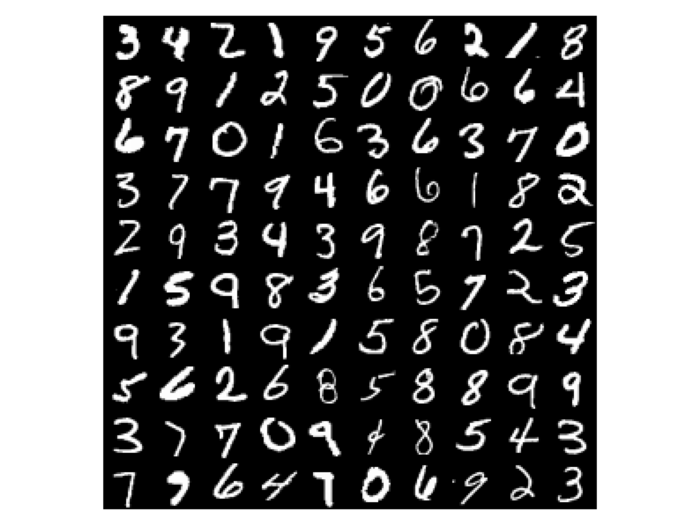 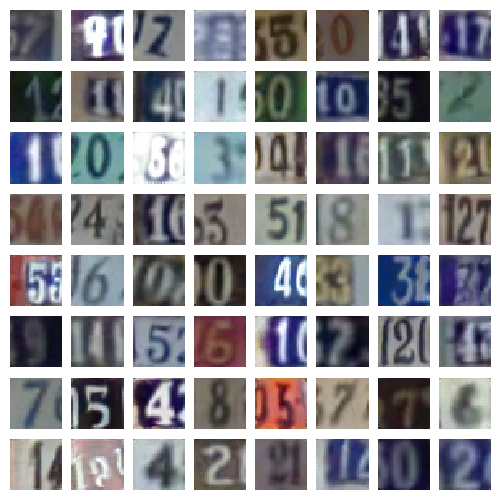 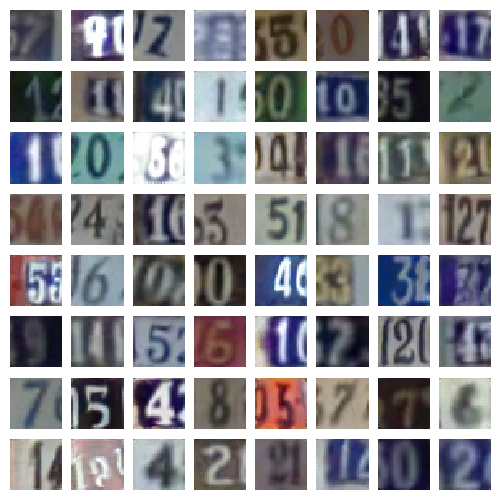 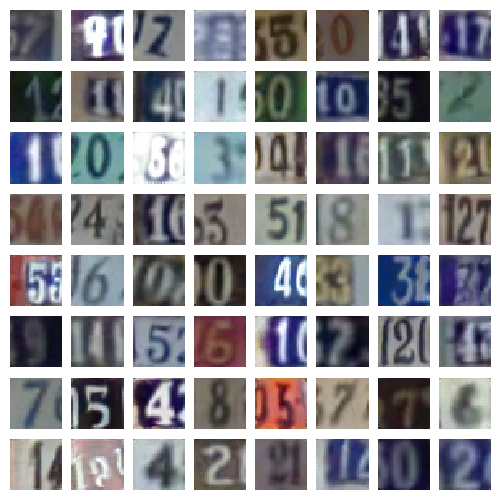 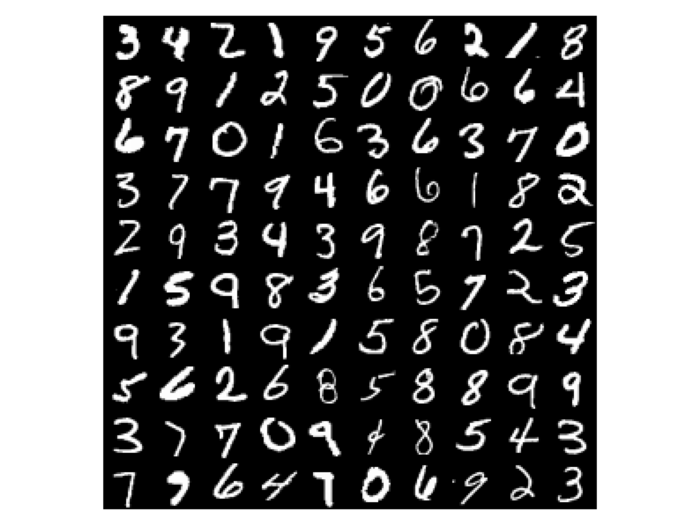 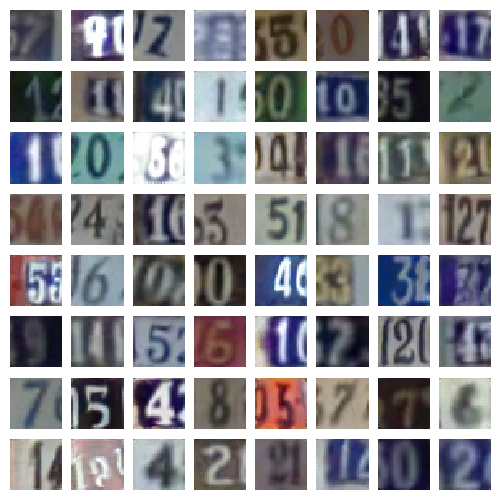 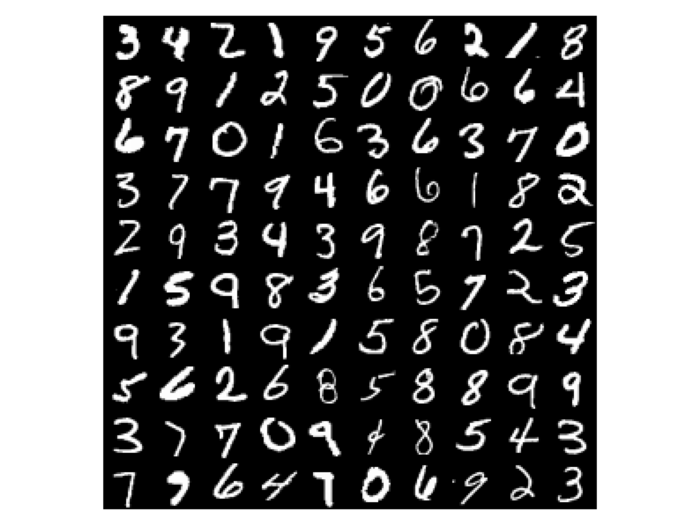 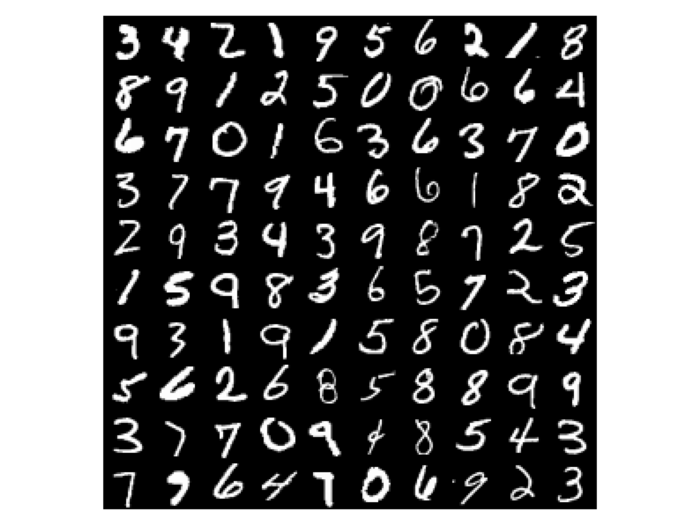 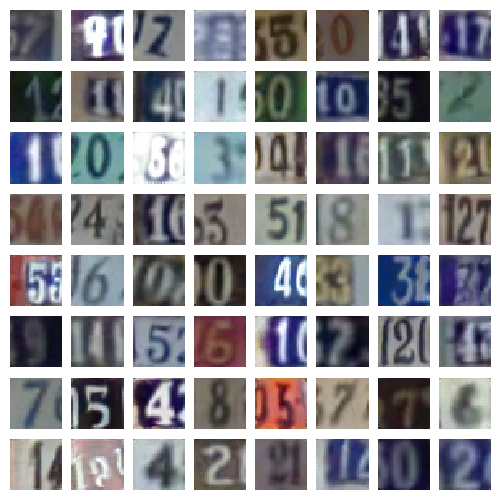 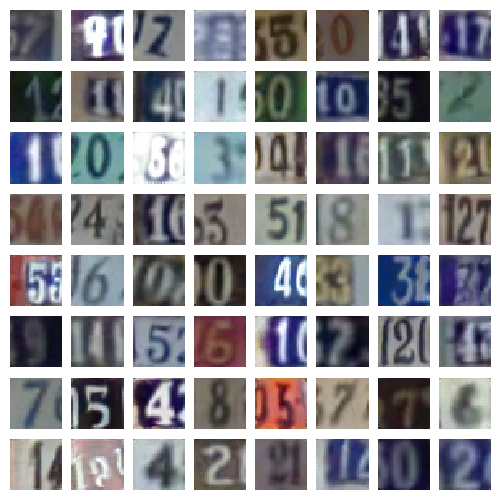 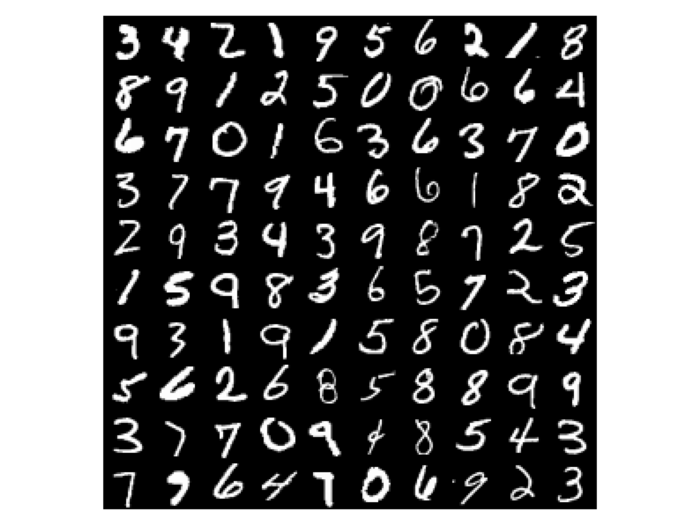 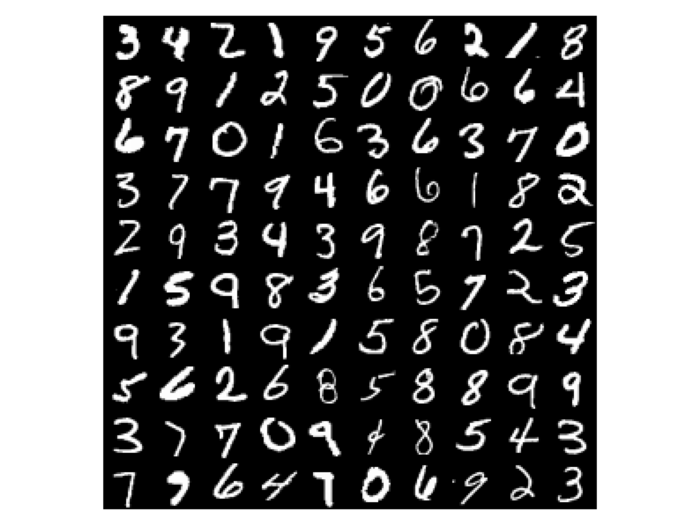 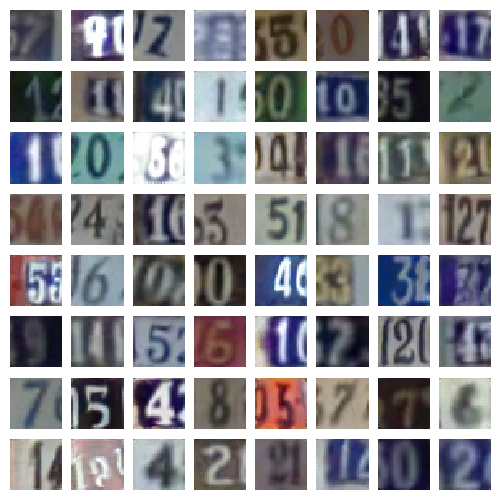 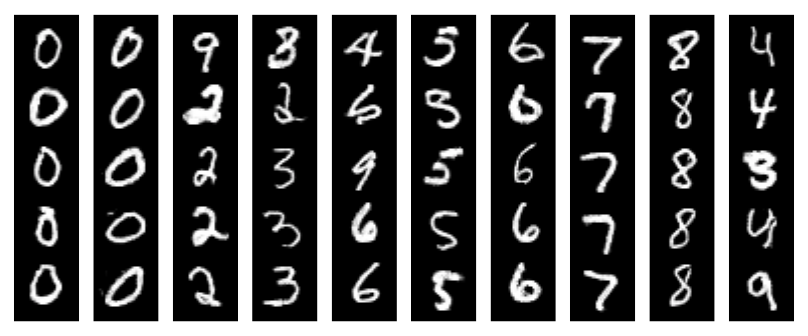 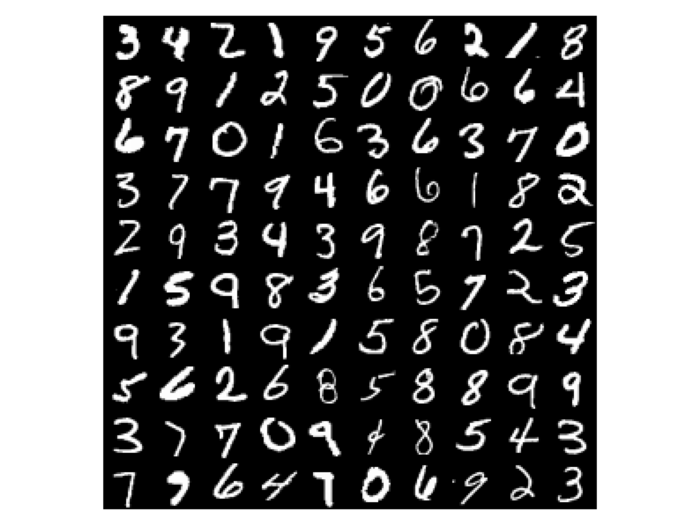 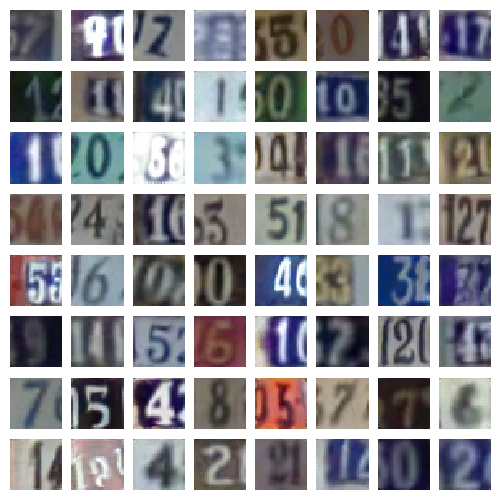 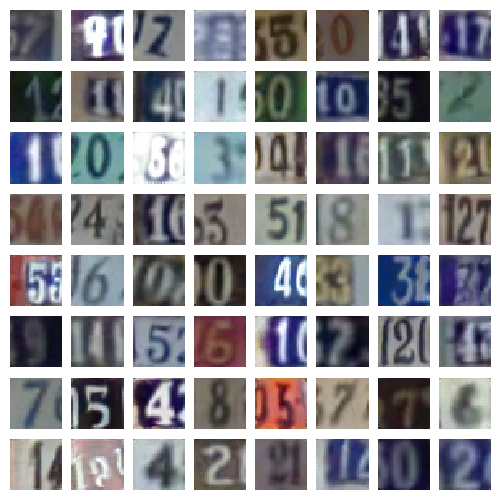 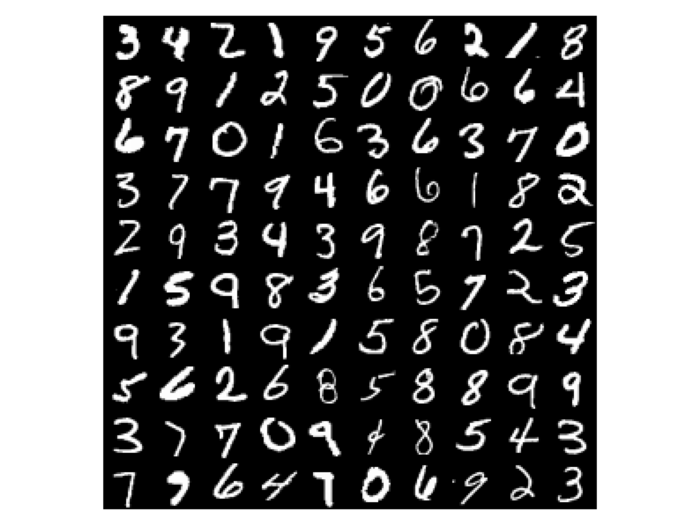 Overall: 
Baseline: 61% accuracy
ADDA: 71% accuracy
High Confidence Examples: 
Baseline: 80% accuracy
ADDA: 72% accuracy
Booth and Zhou et al., Bayes-TrEx, AAAI, 2021
[Speaker Notes: When we then relabel a random sample of these, we find that the ADDA model has lower accuracy than the baseline on these high confidence examples. 

This suggests that the ADDA model has worse confidence calibration.]
How does Bayes-TrEx compare to the test set?
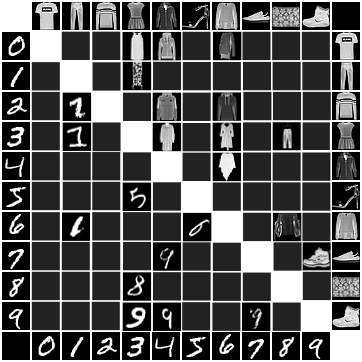 Test set: 
22 Ambiguous Pairings
Booth and Zhou et al., Bayes-TrEx, AAAI, 2021
[Speaker Notes: So how does Bayes-TrEx compare to the test set? 

For the task of finding ambiguous examples, the test set has just 22 class pairings.]
How does Bayes-TrEx compare to the test set?
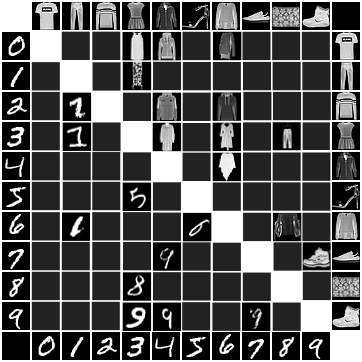 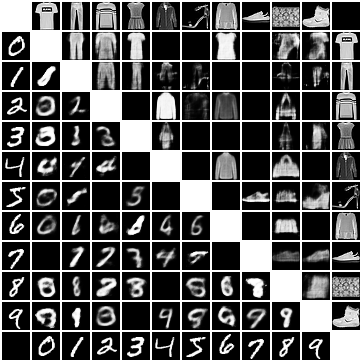 Booth and Zhou et al., Bayes-TrEx, AAAI, 2021
[Speaker Notes: In comparison, Bayes-TrEx found examples for 66 class pairings]
How does Bayes-TrEx compare to the test set?
Test set exposes more mislabelings than true  classification failures.
Booth and Zhou et al., Bayes-TrEx, AAAI, 2021
[Speaker Notes: When looking at high-confidence misclassifications, we find that the majority of uncovered test set examples are not classification failures. 
Instead, they are mislabeled examples.]
How does Bayes-TrEx compare to the test set?
Class: 2
Test set exposes more mislabelings than true  classification failures.
Mislabeled
Misclassified
Booth and Zhou et al., Bayes-TrEx, AAAI, 2021
[Speaker Notes: If we look, for example, at the high confidence misclassifications for MNIST digit 2, we see these three examples:]
How does Bayes-TrEx compare to the test set?
Class: 2
Test set exposes more mislabelings than true  classification failures.
Mislabeled
Misclassified
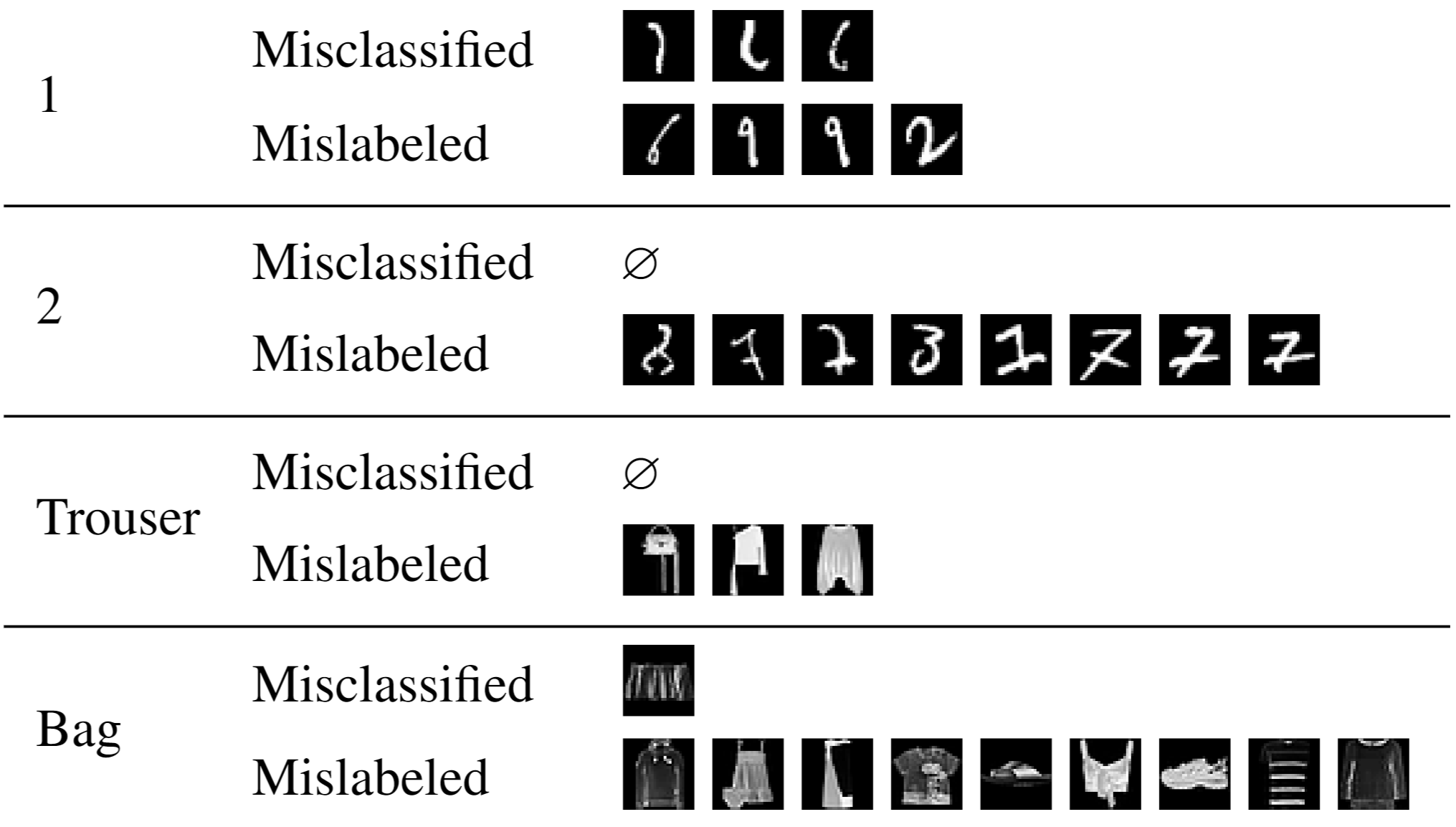 Booth and Zhou et al., Bayes-TrEx, AAAI, 2021
[Speaker Notes: A 7]
How does Bayes-TrEx compare to the test set?
Class: 2
Test set exposes more mislabelings than true  classification failures.
Mislabeled
Misclassified
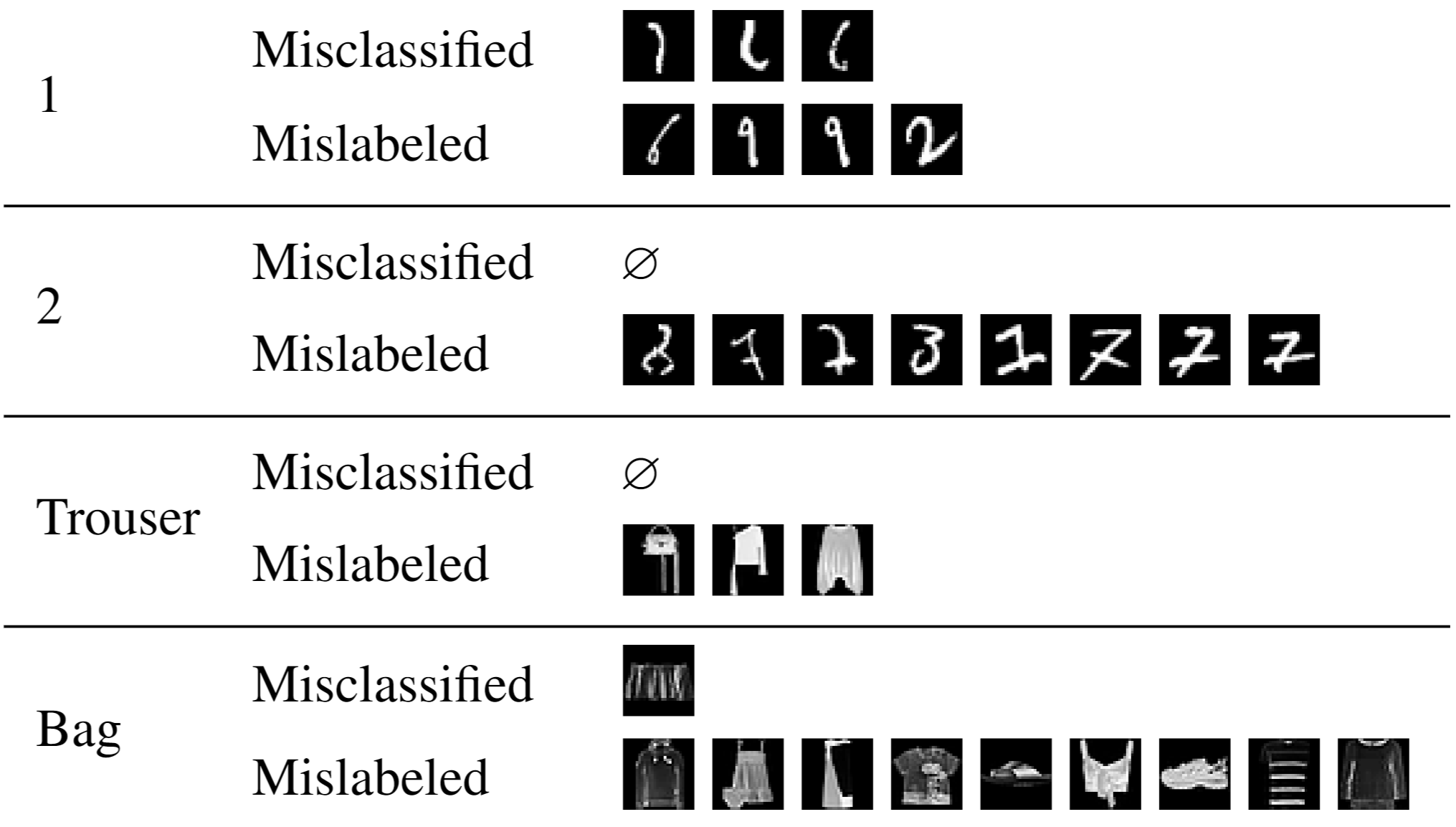 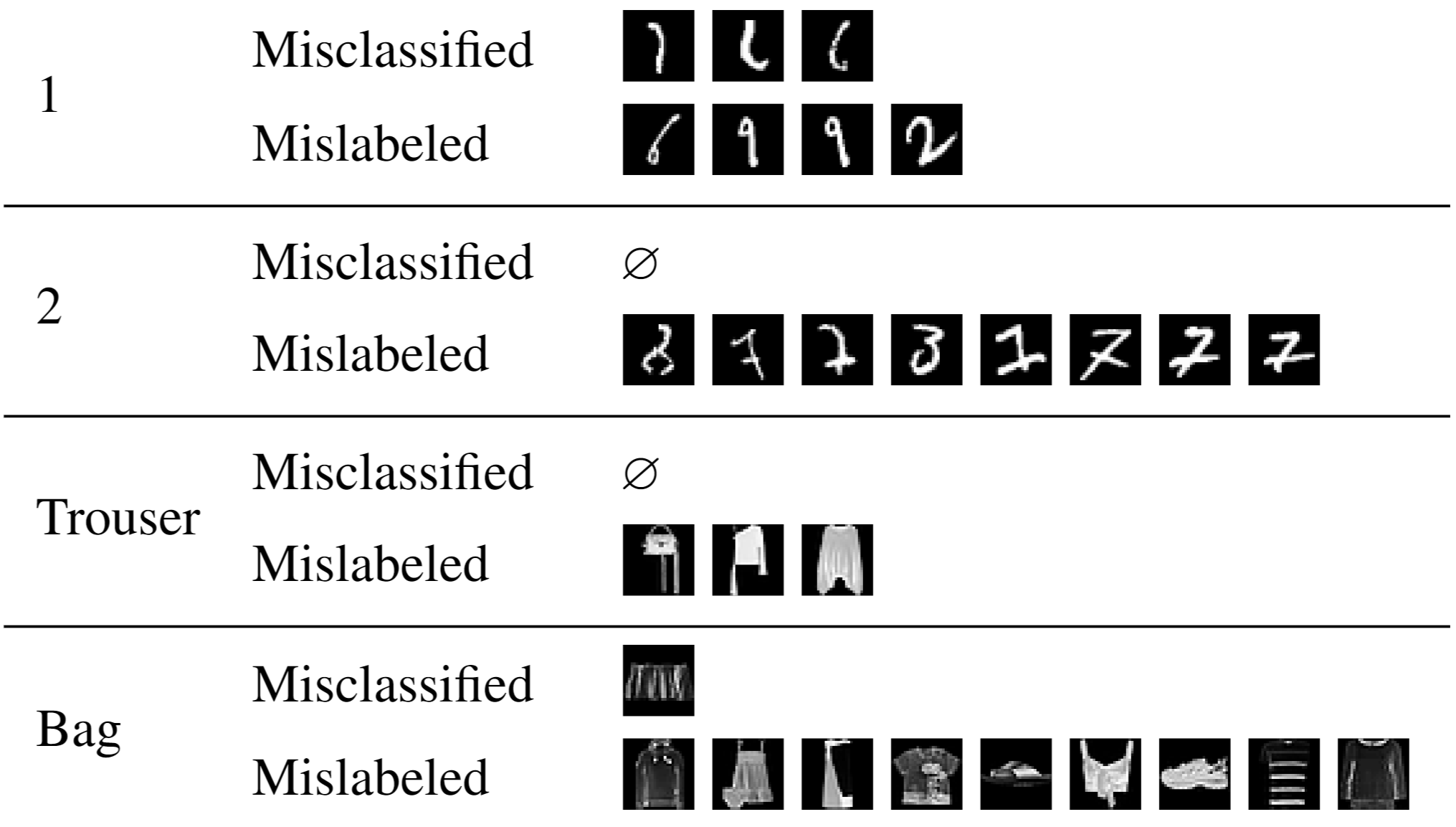 Booth and Zhou et al., Bayes-TrEx, AAAI, 2021
[Speaker Notes: A 3]
How does Bayes-TrEx compare to the test set?
Class: 2
Test set exposes more mislabelings than true  classification failures.
Mislabeled
Misclassified
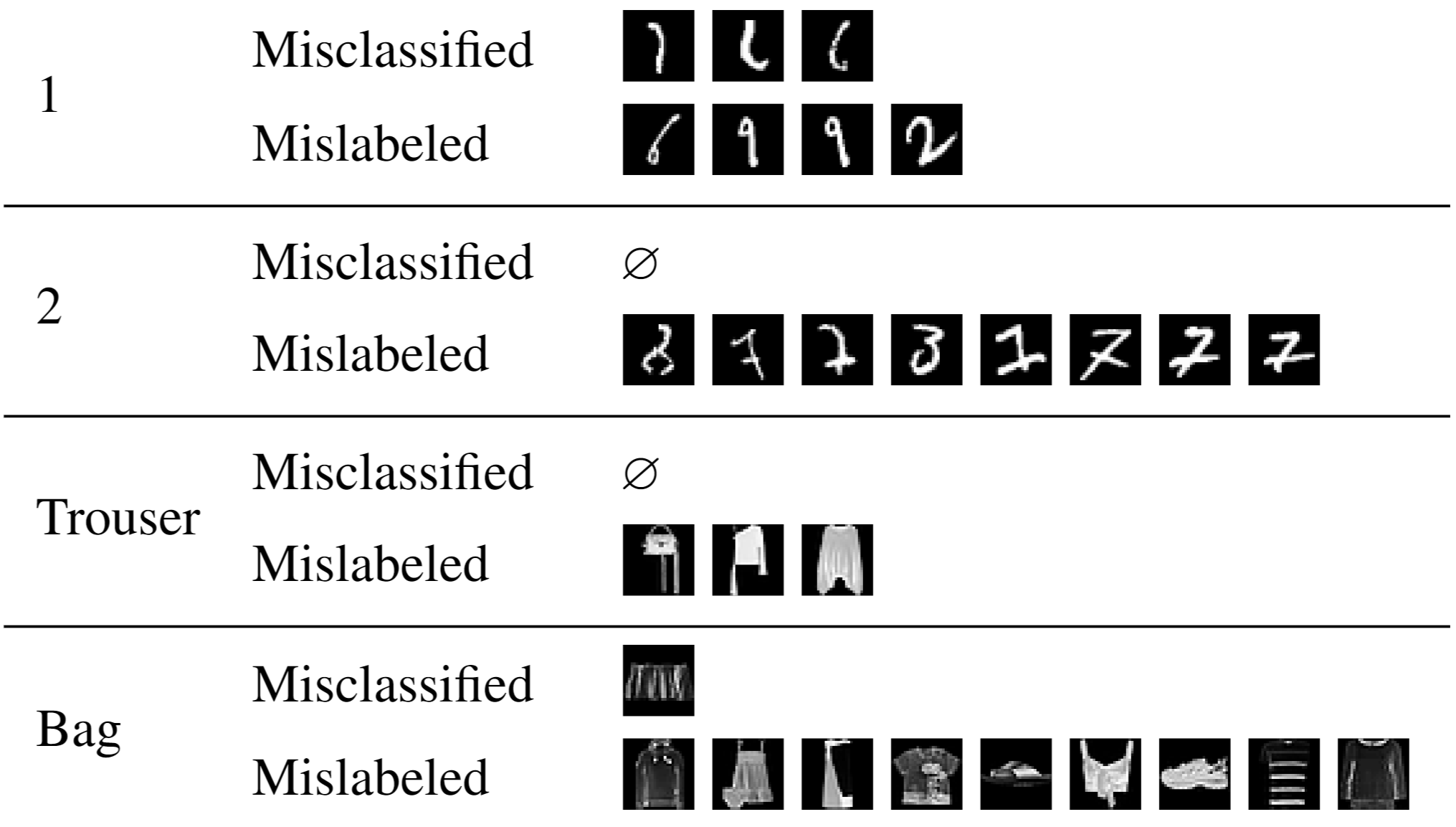 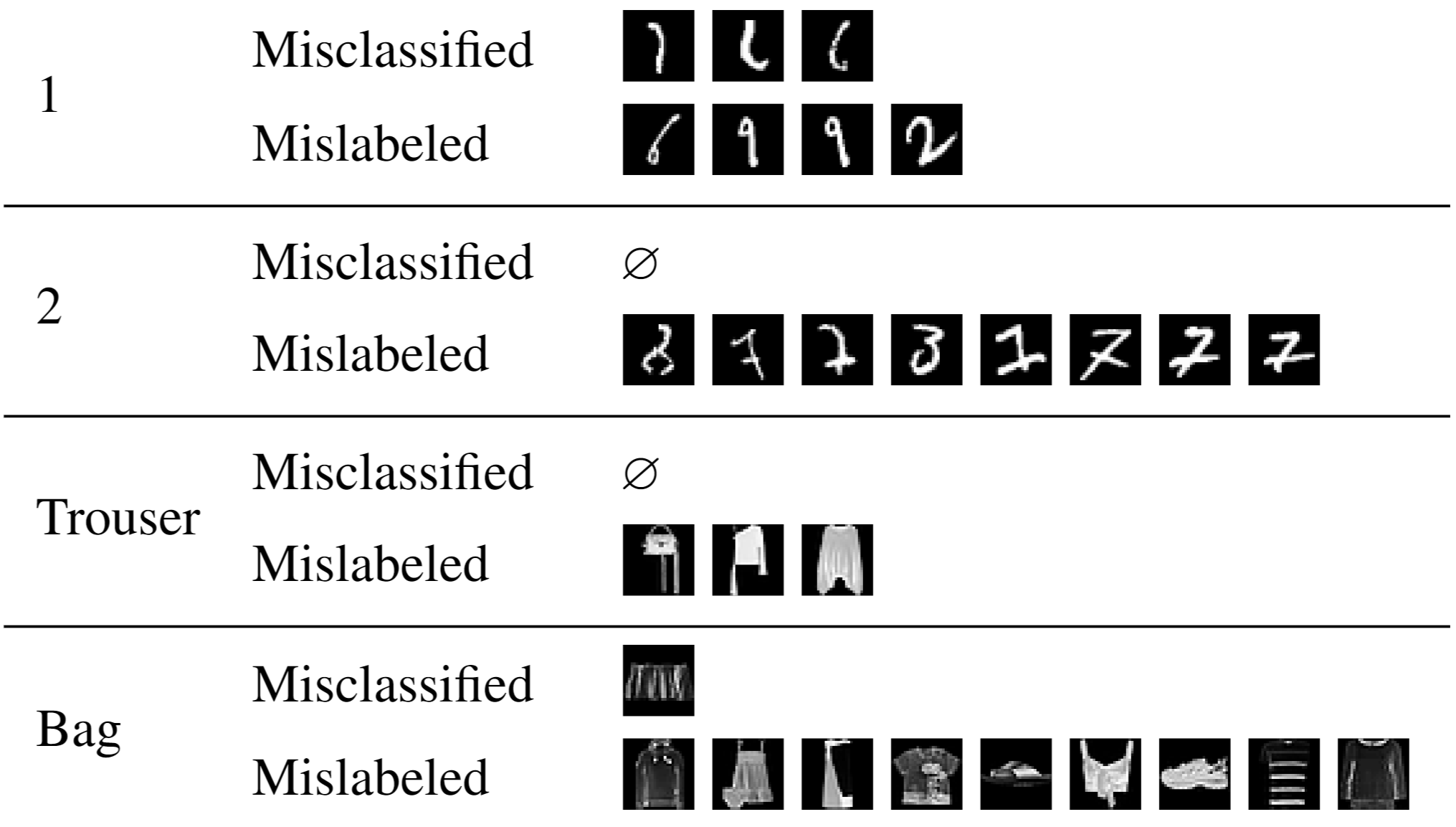 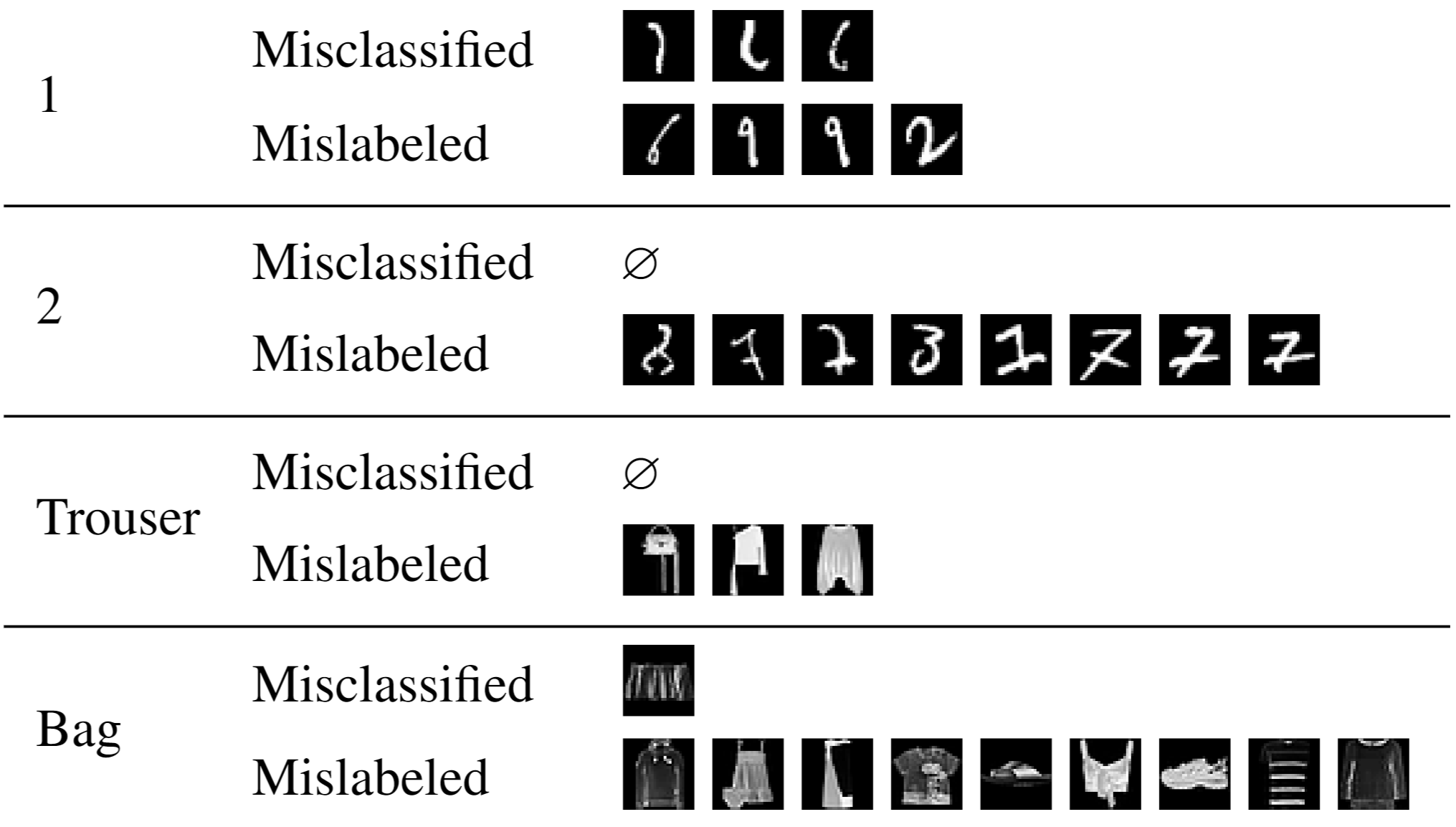 Booth and Zhou et al., Bayes-TrEx, AAAI, 2021
[Speaker Notes: And a 1]
How does Bayes-TrEx compare to the test set?
Class: 2
Test set exposes more mislabelings than true  classification failures.
Mislabeled
Misclassified
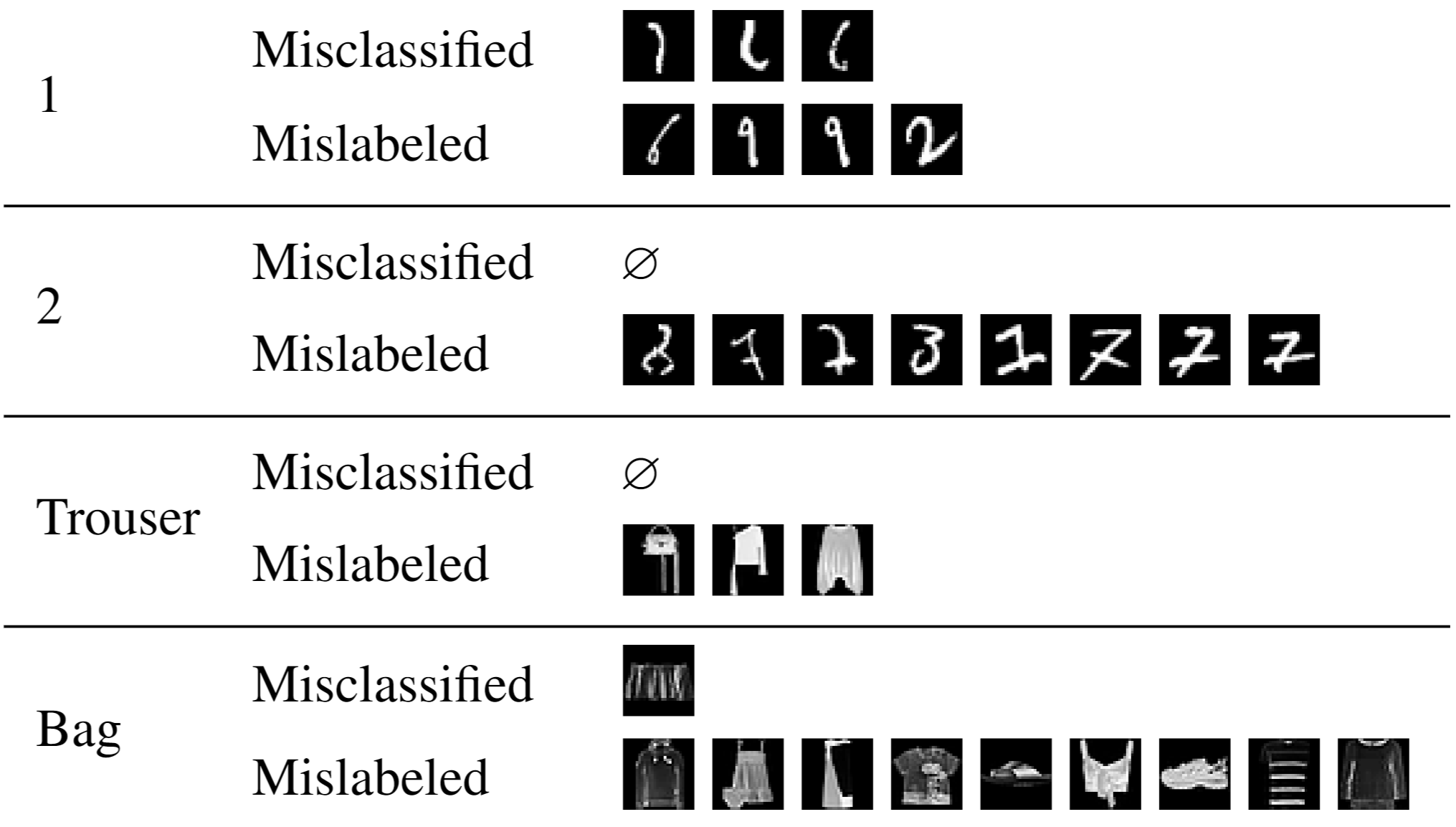 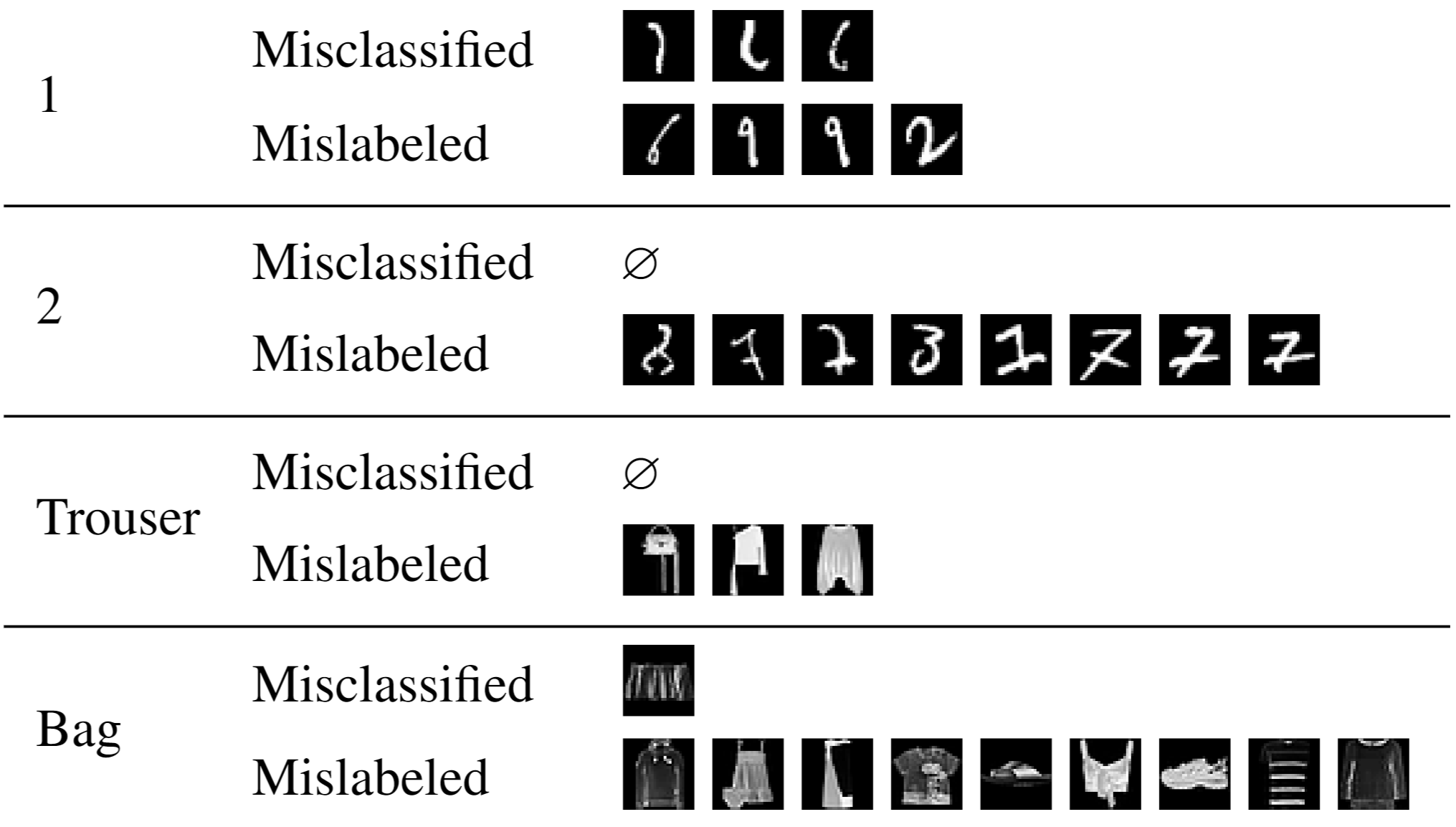 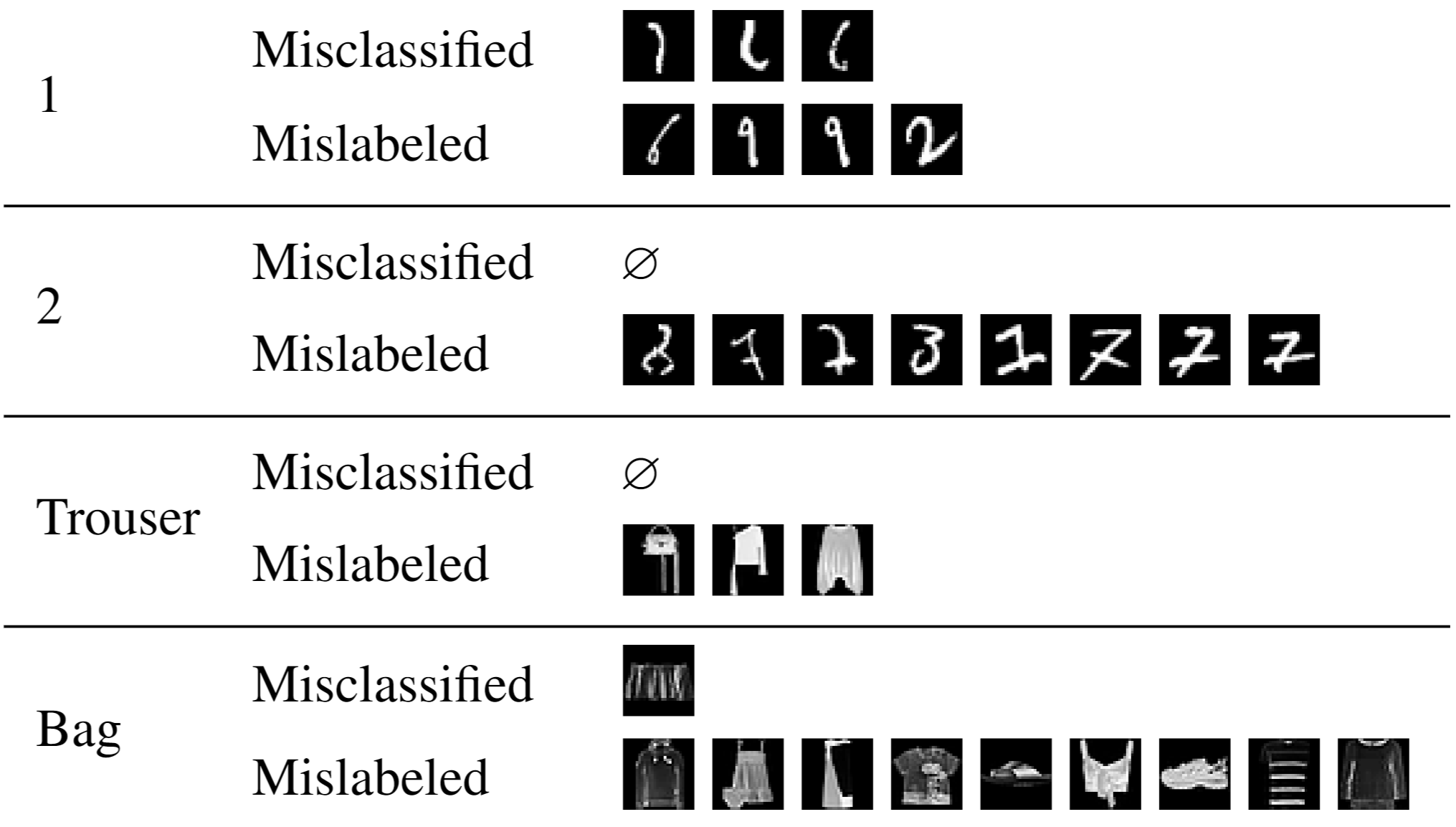 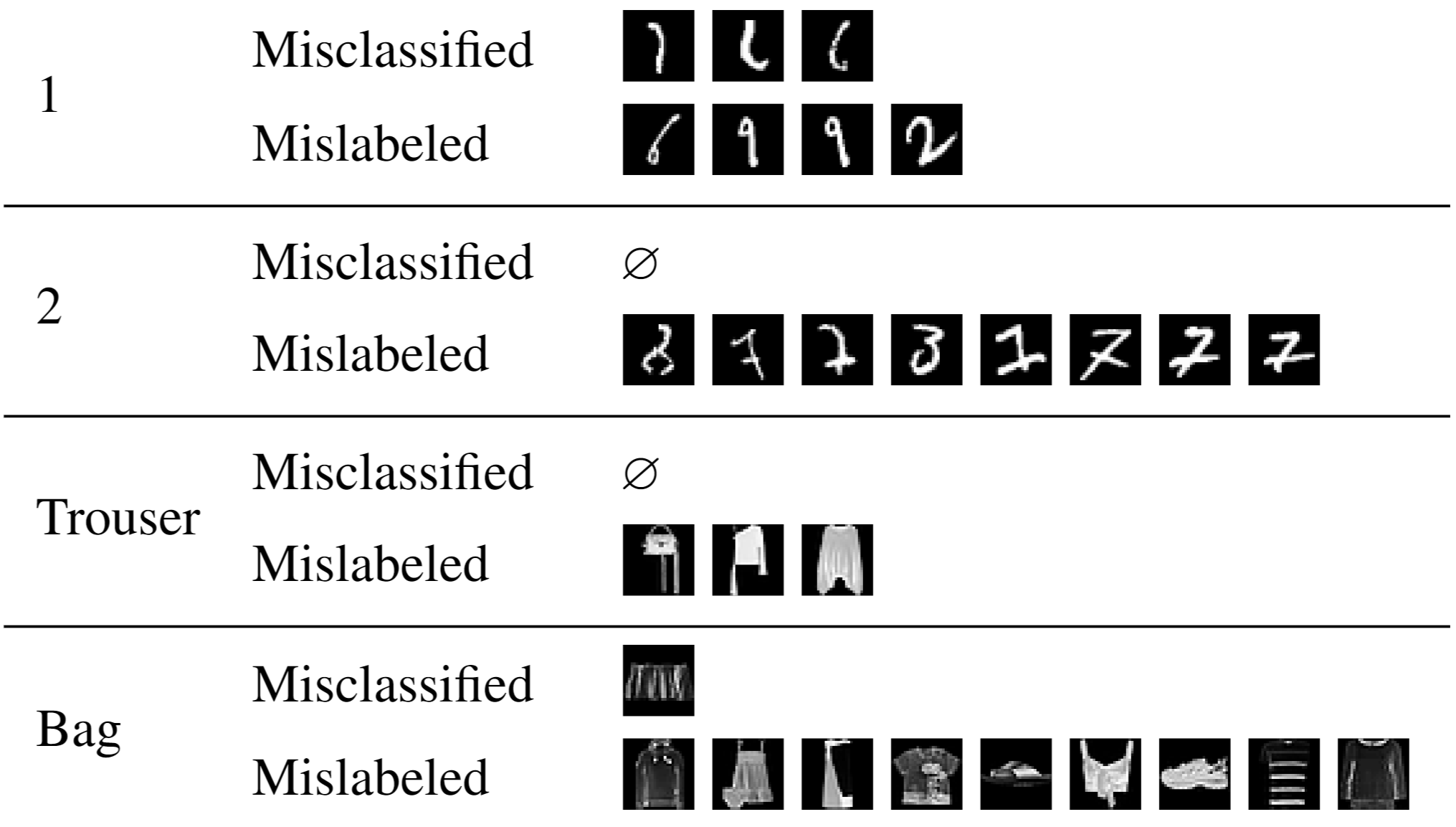 Booth and Zhou et al., Bayes-TrEx, AAAI, 2021
[Speaker Notes: For this class we find *no* incorrectly classified examples.]
How does Bayes-TrEx compare to the test set?
Class: 2
Test set exposes more mislabelings than true  classification failures.

60/84 MNIST 
42/93 Fashion-MNIST
Mislabeled
Misclassified
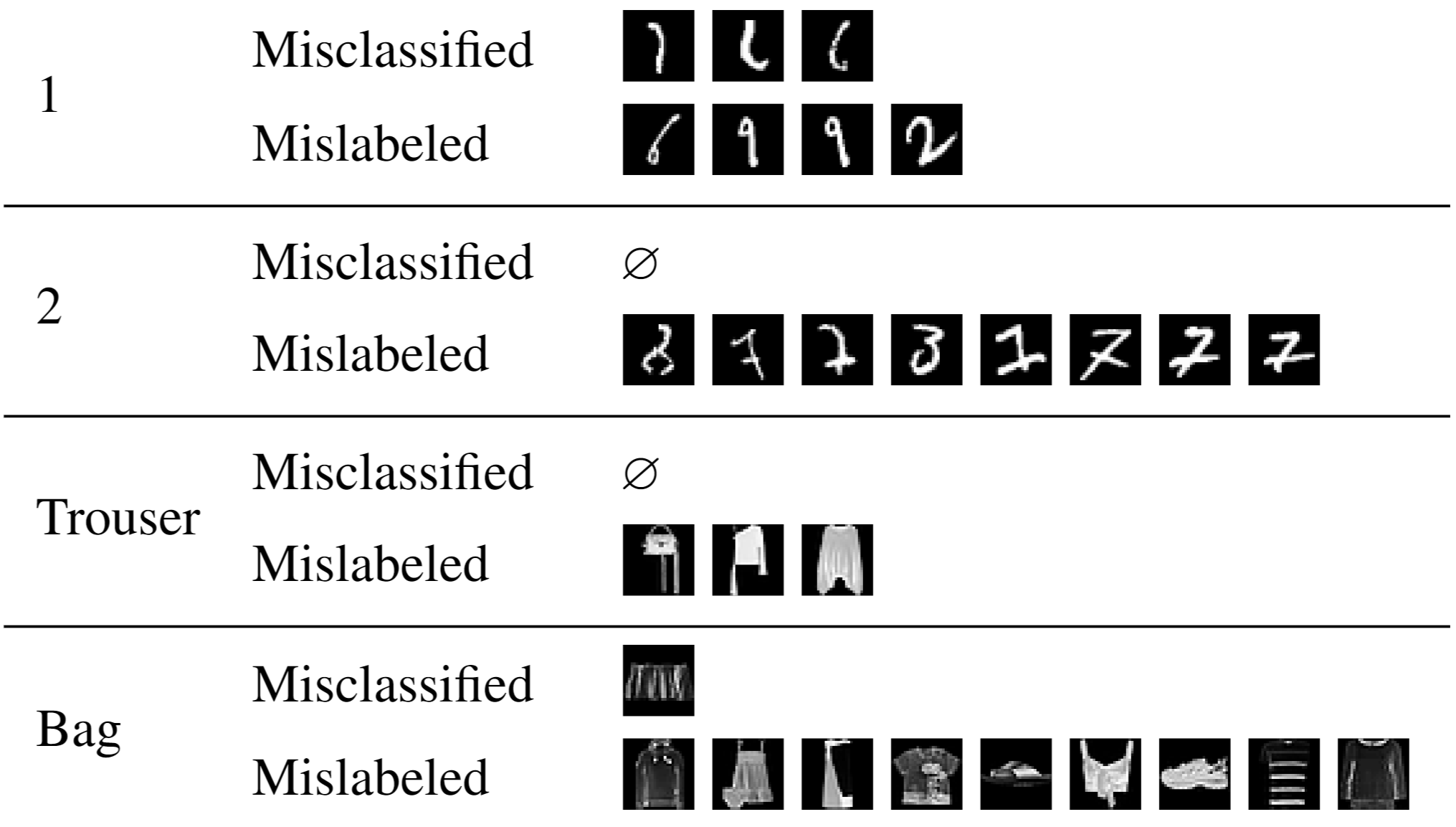 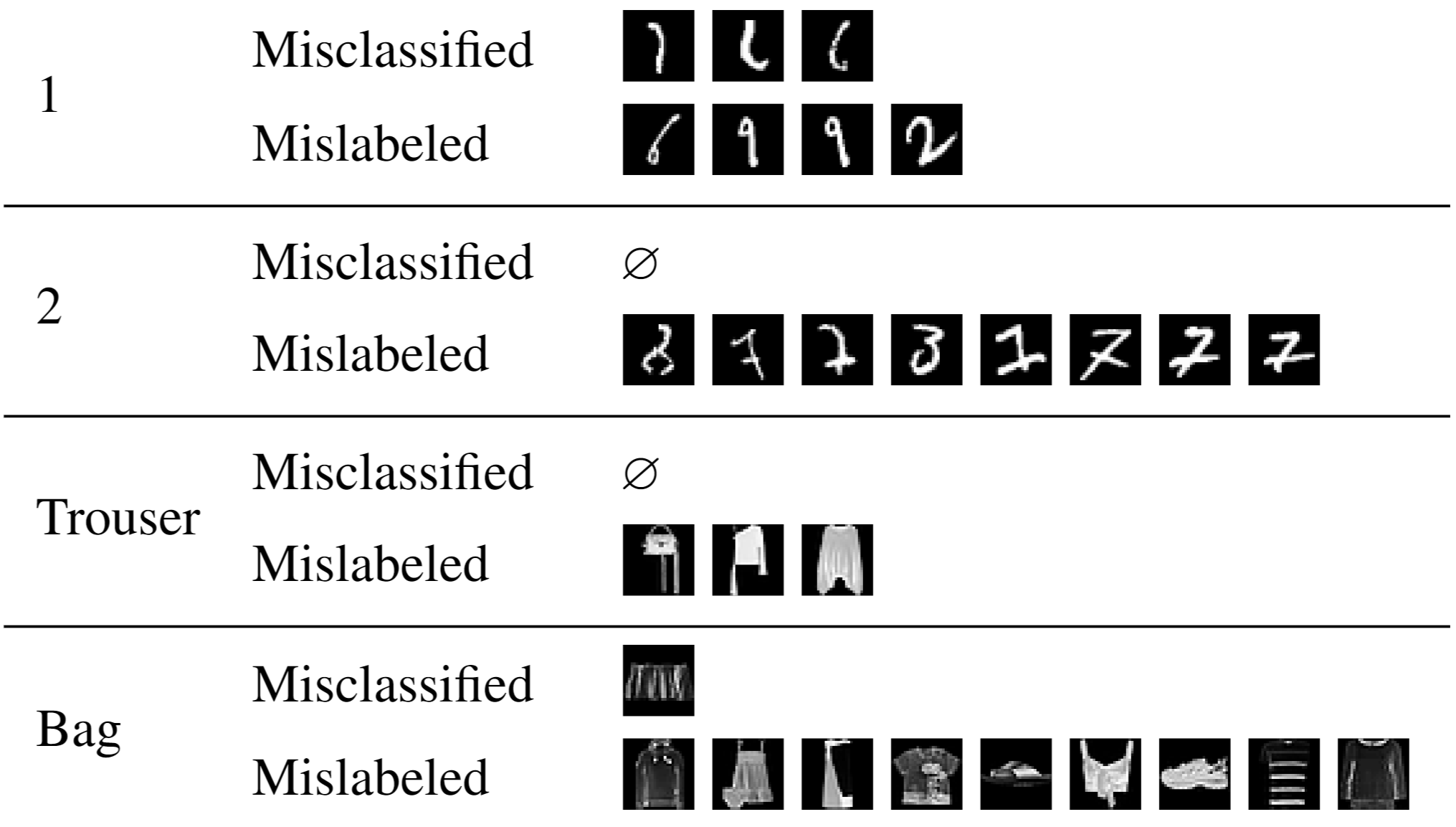 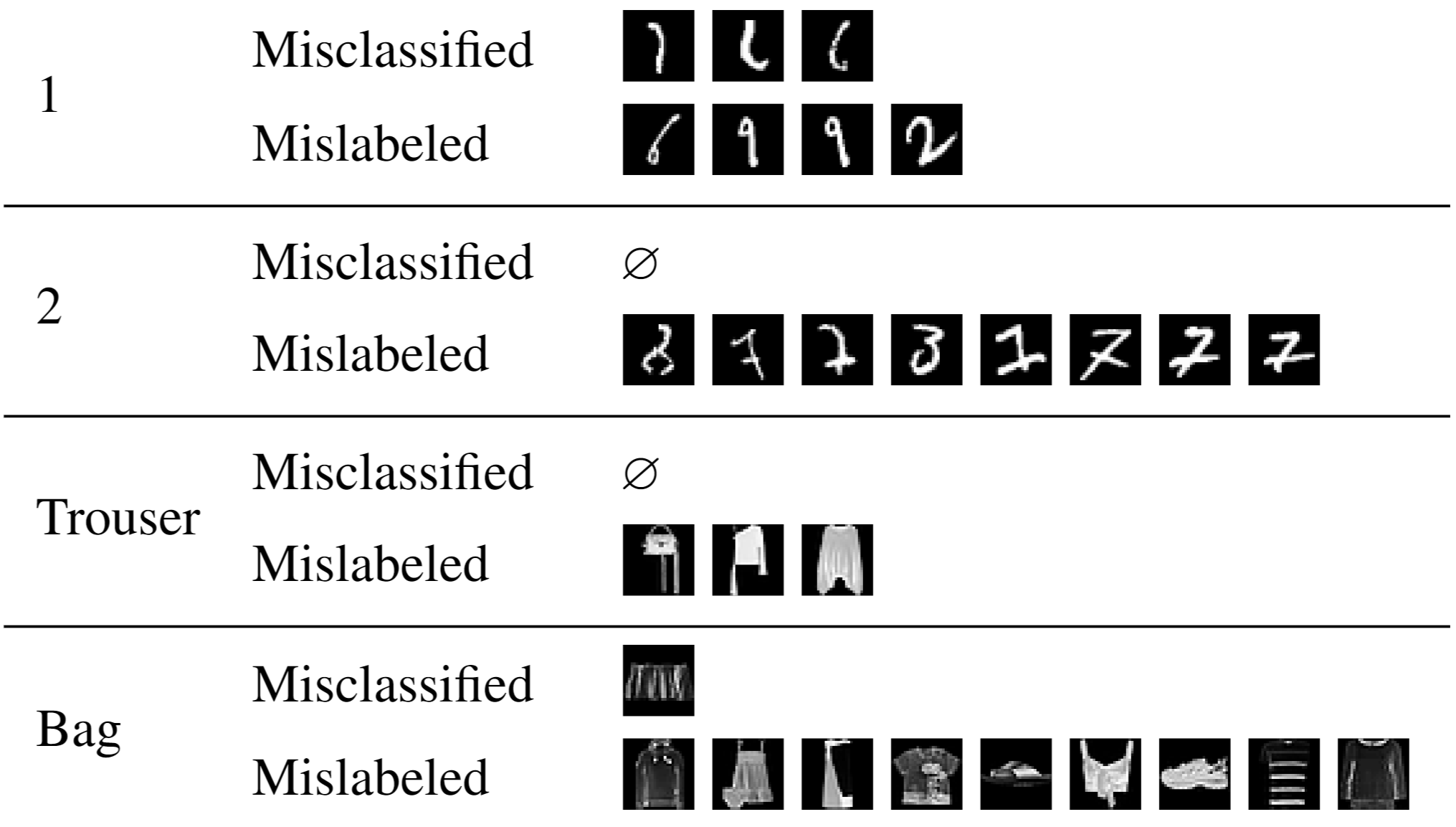 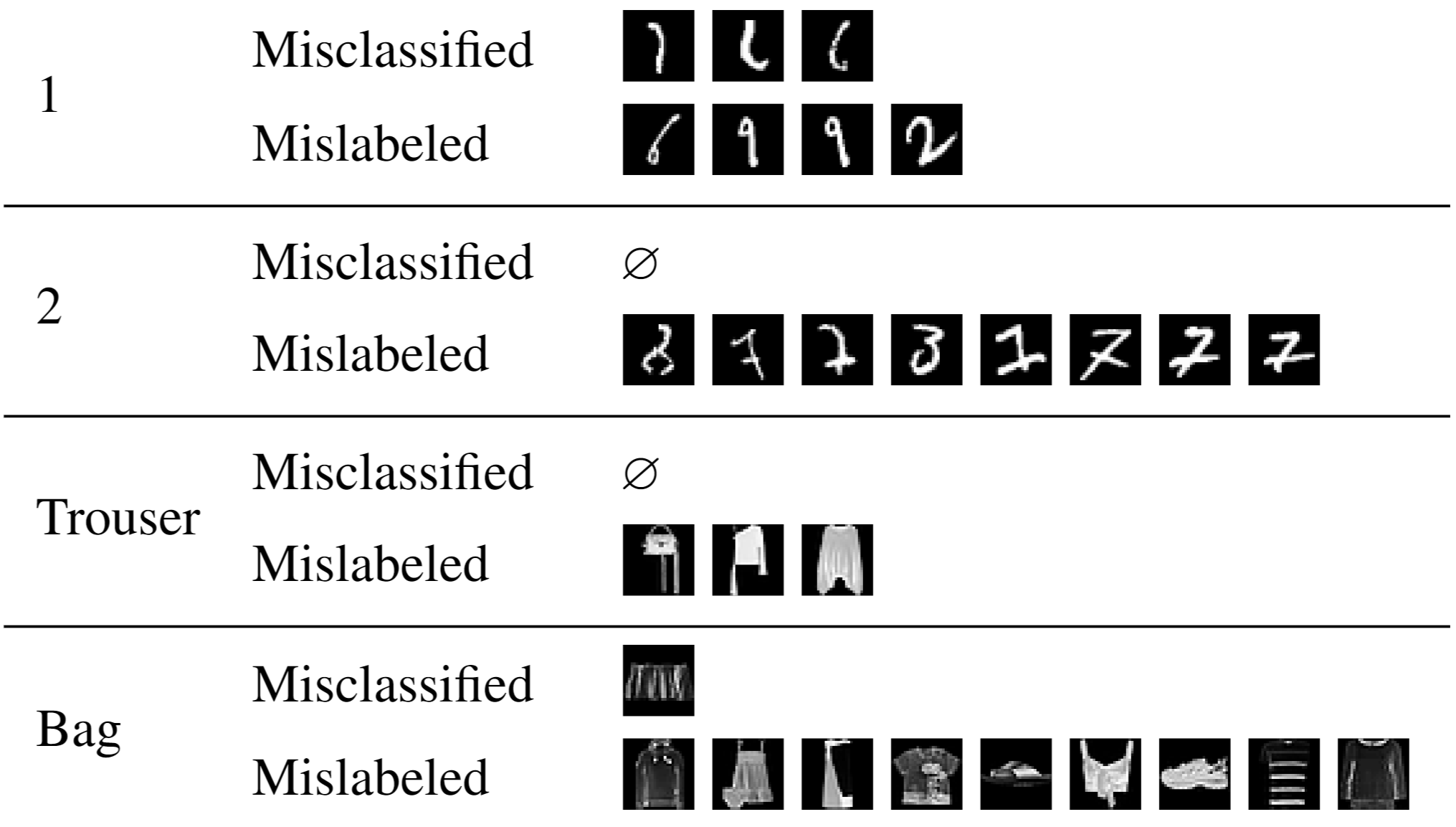 Booth and Zhou et al., Bayes-TrEx, AAAI, 2021
[Speaker Notes: Overall we found: 
60/84 MNIST examples 
and42/93 Fashion-MNIST examples to be mislabeled. 

While finding mislabeled examples may be a useful task, it is not helpful for building our holistic understanding of classifier behavior.]
Bayes-TrEx
Class Boundaries
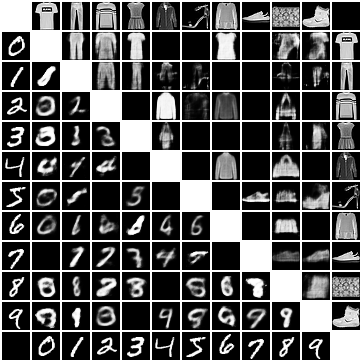 Booth and Zhou et al., Bayes-TrEx, AAAI, 2021
[Speaker Notes: In summary, we’ve shown how Bayes-TrEx can help us understand class boundaries, by finding ambiguous examples. 

Note: CLEVR scenes brightened in post-processing for presentation. 
3D Corgi Model: https://free3d.com/3d-model/cardigan-welsh-corgi-v1--784056.html​]
Bayes-TrEx
Class Boundaries
High Confidence Failures
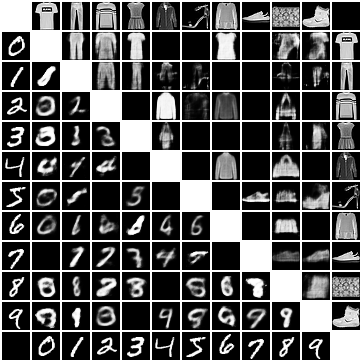 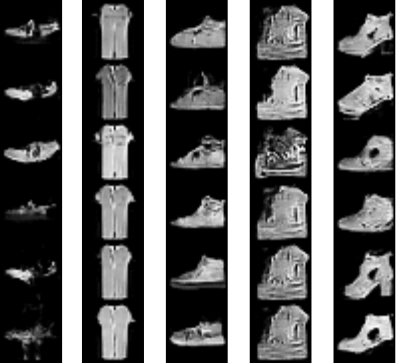 Booth and Zhou et al., Bayes-TrEx, AAAI, 2021
[Speaker Notes: We’ve shown how Bayes-TrEx can help us understand when a model will make failures with high-confidence. 

Note: CLEVR scenes brightened in post-processing for presentation. 
3D Corgi Model: https://free3d.com/3d-model/cardigan-welsh-corgi-v1--784056.html​]
Bayes-TrEx
Class Boundaries
High Confidence Failures
Novel Classes
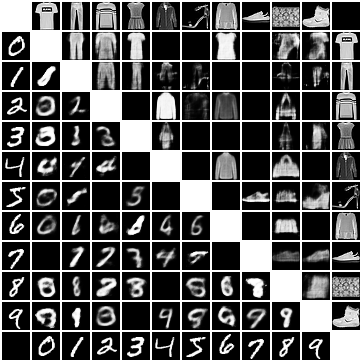 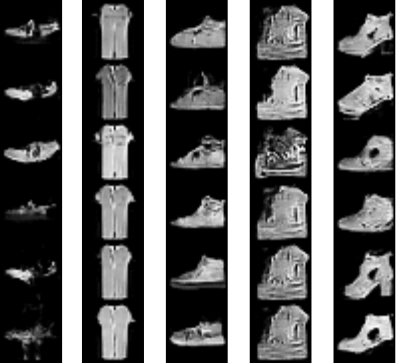 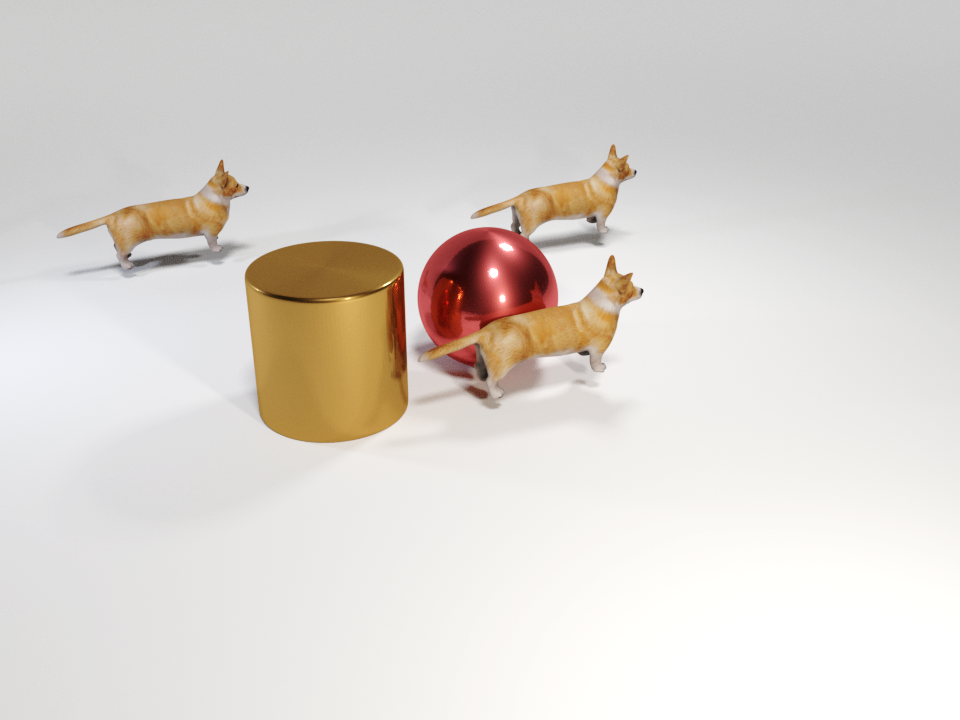 Booth and Zhou et al., Bayes-TrEx, AAAI, 2021
[Speaker Notes: And we’ve shown how Bayes-TrEx can be used to assess how a model will respond to novel classes. 

Note: CLEVR scenes brightened in post-processing for presentation. 
3D Corgi Model: https://free3d.com/3d-model/cardigan-welsh-corgi-v1--784056.html​]
Limitation 1: Trends & Coverage Measures
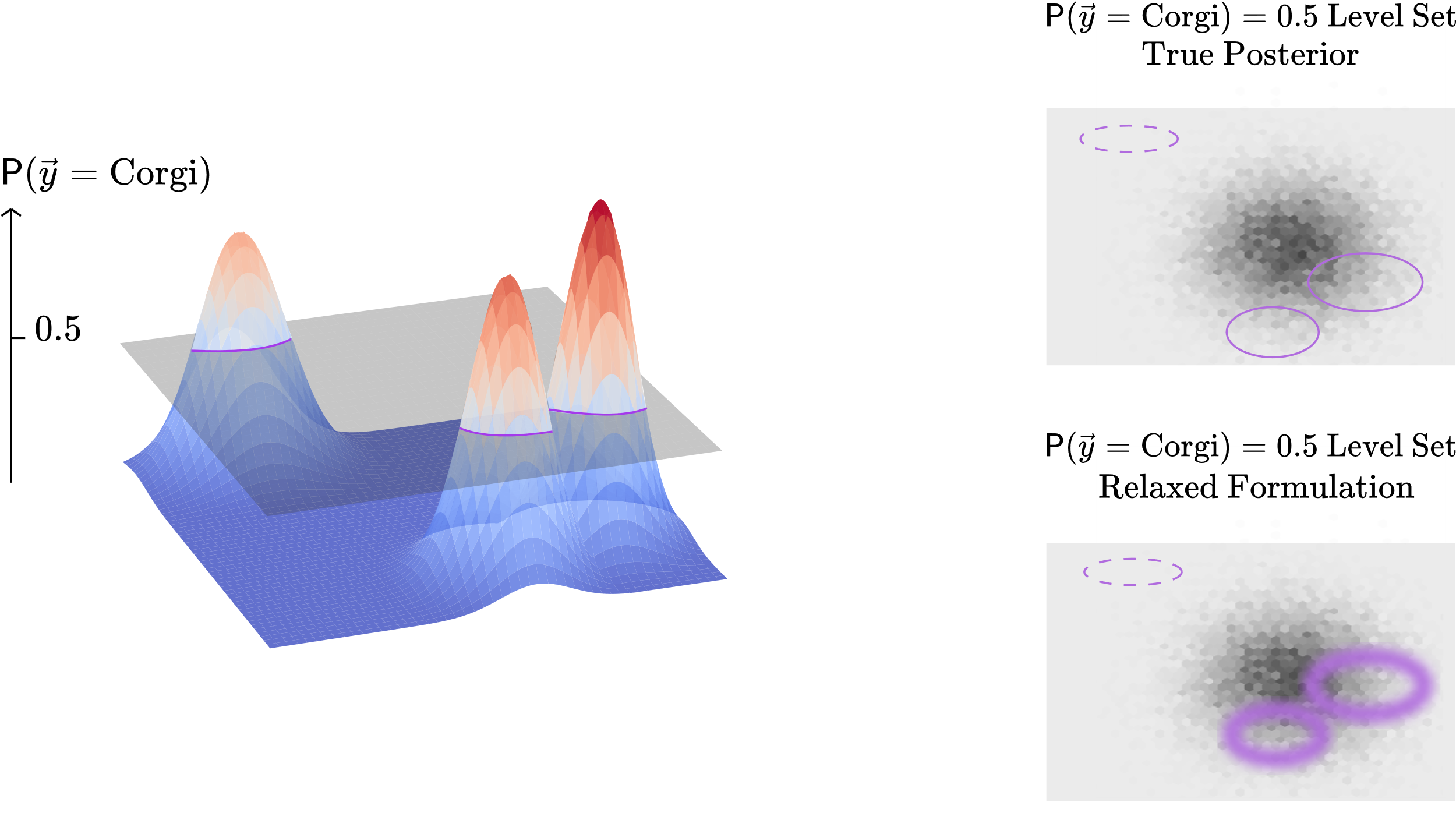 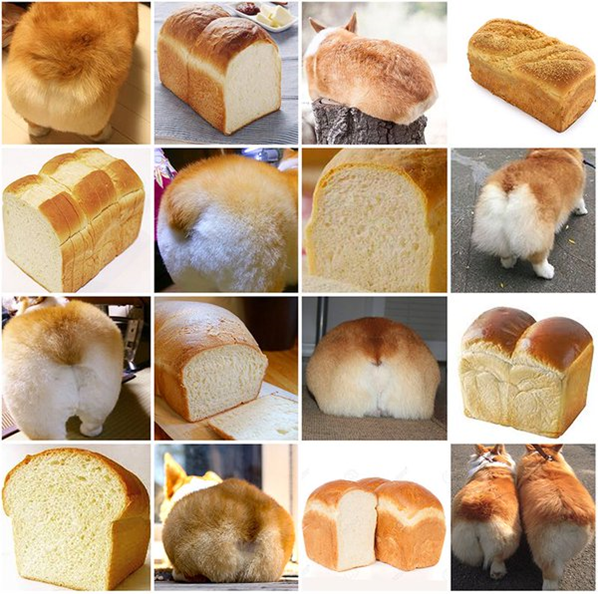 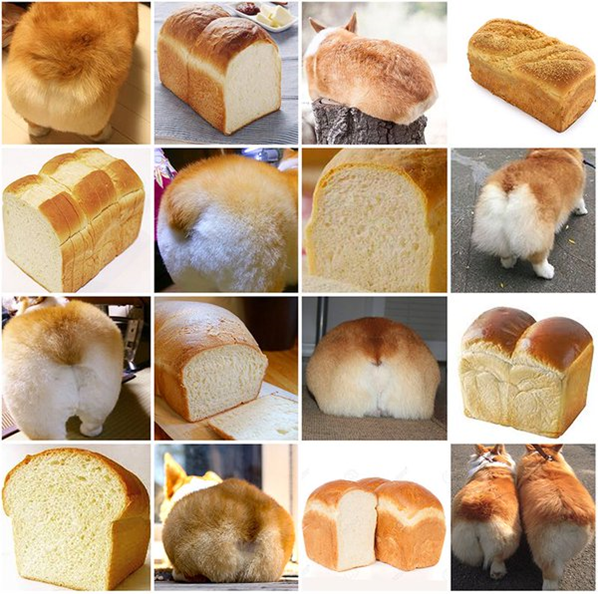 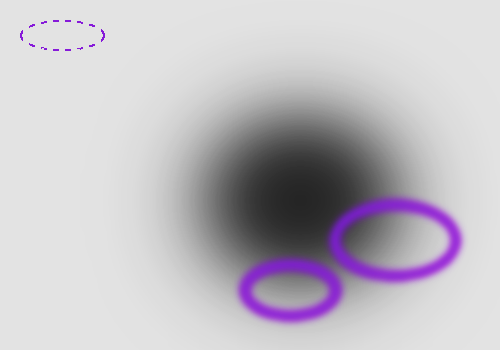 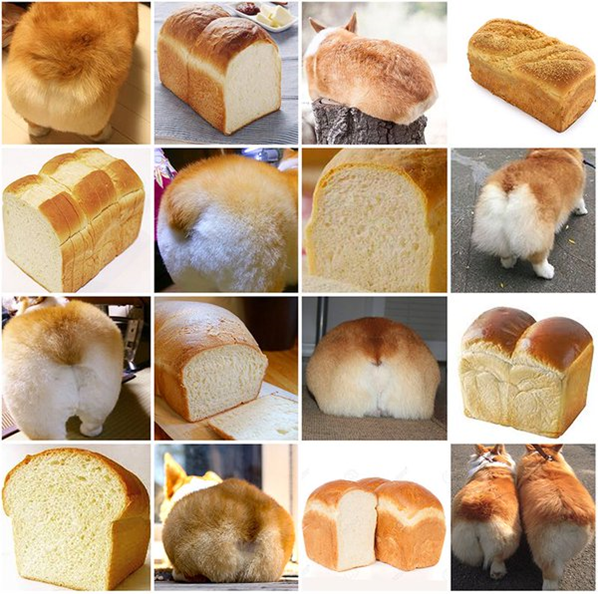 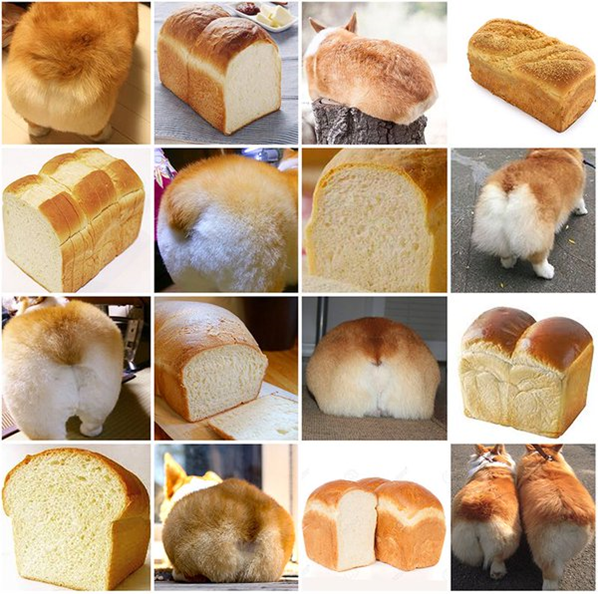 Booth and Zhou et al., Bayes-TrEx, AAAI, 2021
[Speaker Notes: Of course, Bayes-TrEx has some limitations. 

First, Bayes-TrEx is a method for finding examples for increased transparency into a classifier. 
However, it’s still hard to work with these individual examples. 
To make this technique more useful, we need methods for extracting trends and understanding the sampled coverage of the level set.]
Limitation 2: Latent Space Dimensionality
Object 1: {
	shape: {cube, sphere, cylinder}
	color: {cyan, …, green},
	material: {rubber, metal}, 
 	x-coord: [0,1],
	y-coord: [0,1],
	r-coord: [0, 2pi)
}, 
…,  
Object 5: {
	shape: {cube, sphere, cylinder}
	color: {cyan, …, green},
	material: {rubber, metal}, 
 	x-coord: [0,1],
	y-coord: [0,1],
	r-coord: [0, 2pi)
}
z
Decoder
Encoder
Latent: 10-dim
Booth and Zhou et al., Bayes-TrEx, AAAI, 2021
[Speaker Notes: Second, Bayes-TrEx uses MCMC methods for sampling. 

While Bayes-TrEx is in principle agnostic to the form of the data distribution, the dimensionality of the latents cannot be too large, as 
MCMC sampling in high dimensional spaces remains an open problem.]
Limitation 3: Transparency for Classification Tasks
P(Corgi)
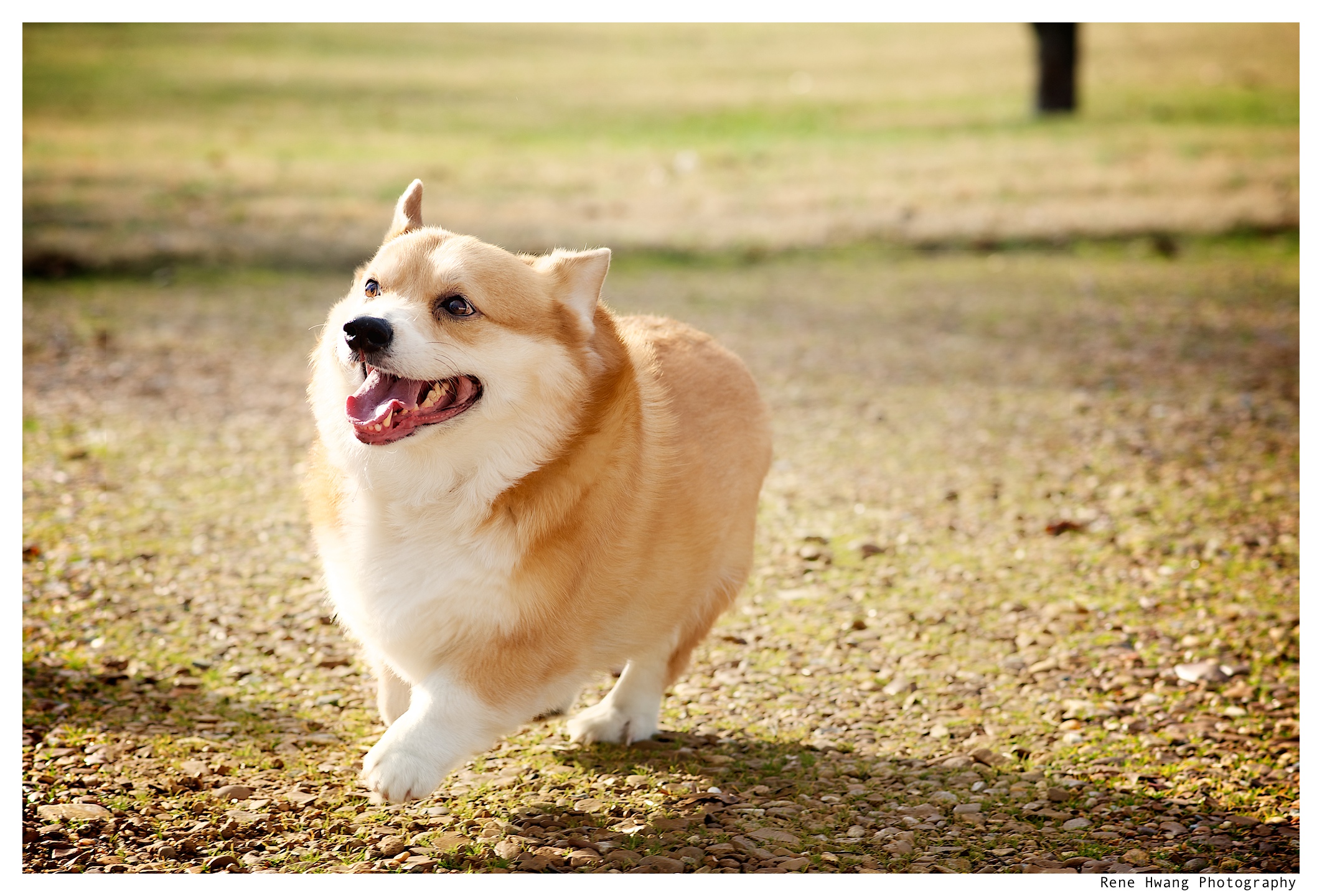 P(Bread)
Input Image
Booth and Zhou et al., Bayes-TrEx, AAAI, 2021
[Speaker Notes: The last limitation we’ll note is that the Bayes-TrEx formulation only provides transparency for classification tasks. 

But, there are many other black box models which could benefit from this type of transparency technique: 
for example, machine translation or robot motion controller tasks.]
Limitation 3: Transparency for Classification Tasks
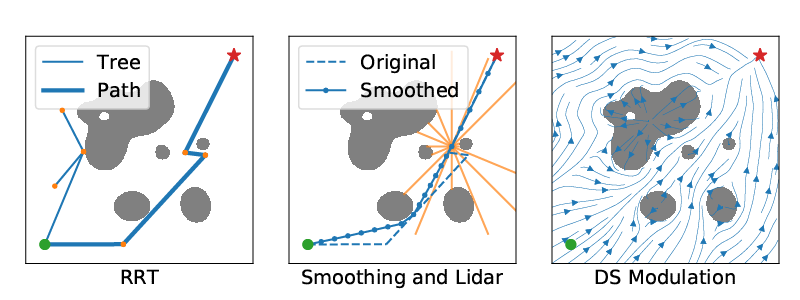 In Review & On ArXiv (2012.13615):
Zhou et al., RoCUS: Robot Controller Understanding via Sampling
Booth and Zhou et al., Bayes-TrEx, AAAI, 2021
[Speaker Notes: But in the 6 months since the AAAI deadline, we’ve been keeping busy! 

In our new submission, we adapt the Bayes-TrEx formulation to provide transparency into robot controllers. 

While this work is currently in review, we uploaded a pre-print to Arxiv in case you want to check it out.]
Bayes-TrEx

Paper, code, & many more experiments: github.com/serenabooth/bayes-trex
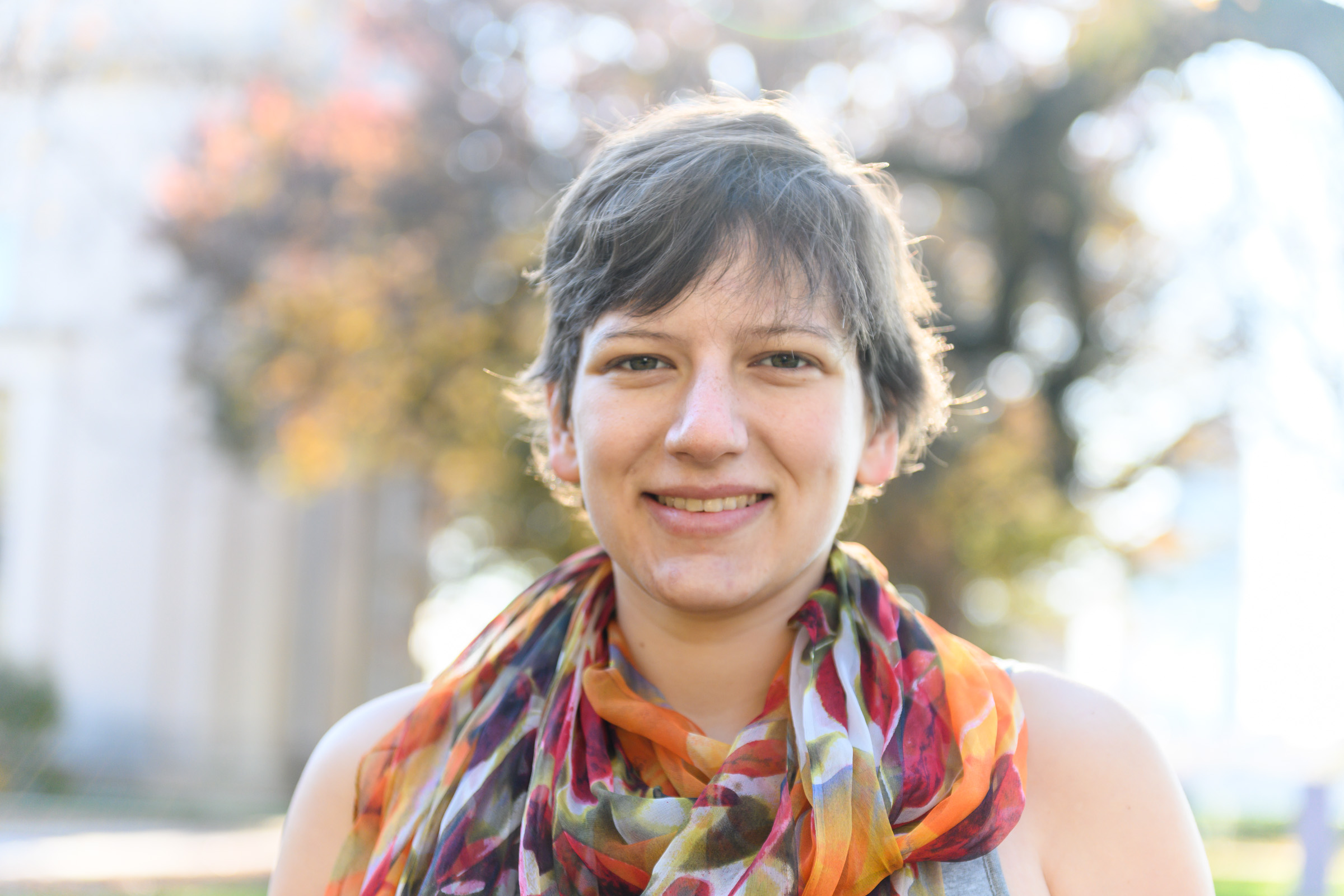 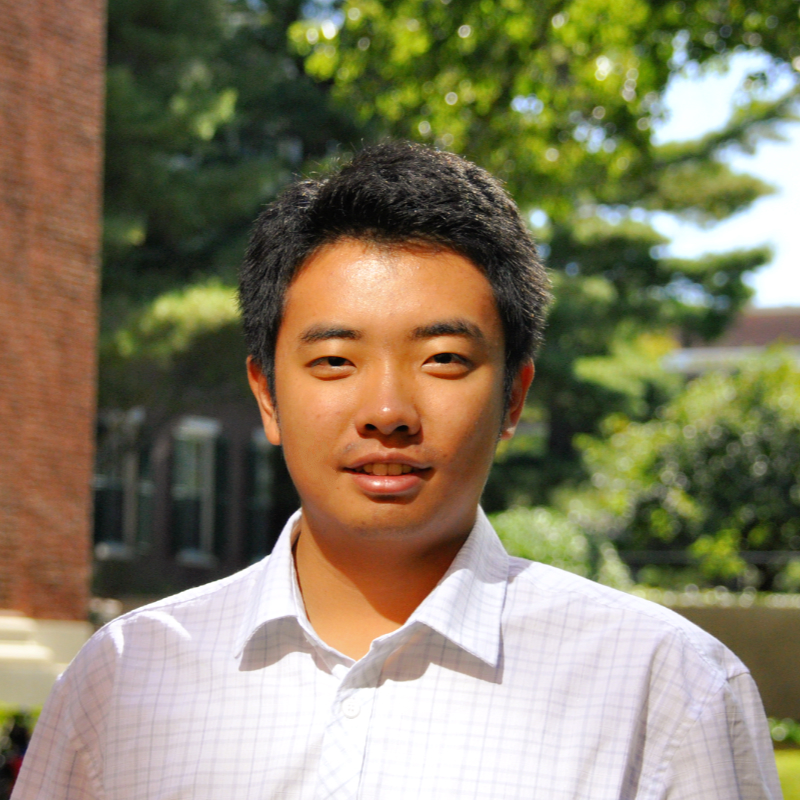 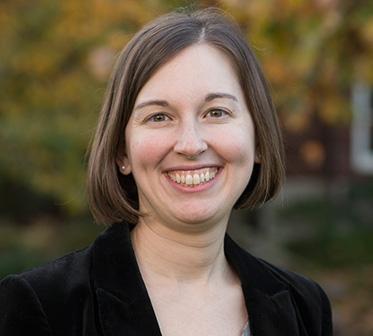 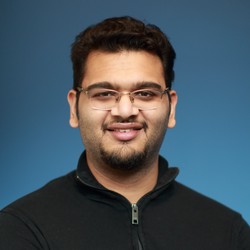 Serena Booth*
@SerenaLBooth
Yilun Zhou*
yilun@mit.edu
Julie Shah
 @julie_a_shah
Ankit Shah
@ankitjs
Follow up (robotics): arxiv.org/abs/2012.13615
[Speaker Notes: We include many more experiments in our full paper and supplemental material. 

We also posted our code online, so feel free to try Bayes-TrEx yourself. 

Thank you!]